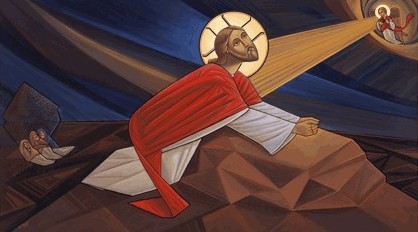 LA SEMAINE SAINTE
accompagner Jésus pendant sa Passion
1
Ce diaporama se présente comme 
une contemplation des principales souffrances 
que le Christ Jésus a endurées au cours de sa Passion.

Il nous invite à nous y associer dans le recueillement, 
par une attitude de prière et de compassion :
c’est à cause de nos péchés que Jésus a tant souffert
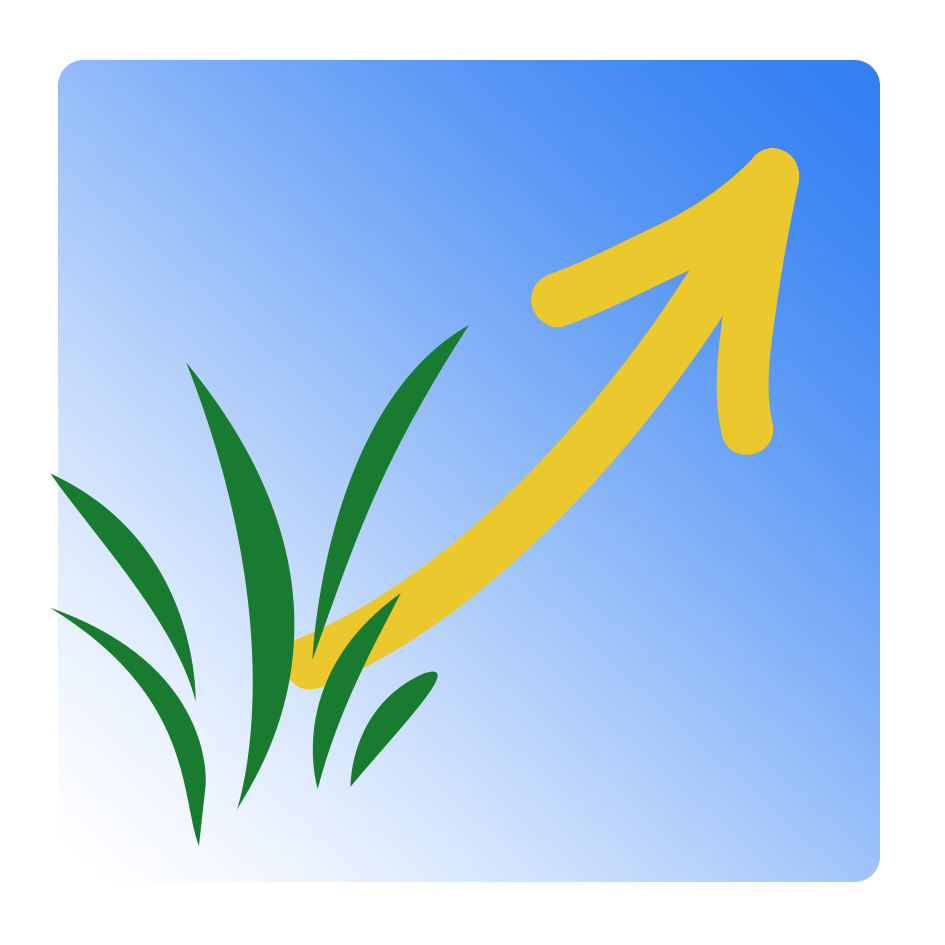 2
Apprenez-nous à prier - Accompagner Jésus pendant sa  Passion
Les grands événements de la Semaine Sainte
Dimanche des Rameaux et de la Passion :
entrée de Jésus à Jérusalem
Jeudi saint : institution de l’Eucharistie
Vendredi Saint : condamnation, chemin de croix et mort de Jésus
Samedi Saint : Jésus au tombeau
Marie, seule à ne pas perdre la foi
Veillée pascale : passage de la mort à la Vie  
				Jésus, vainqueur de la mort, ressuscite
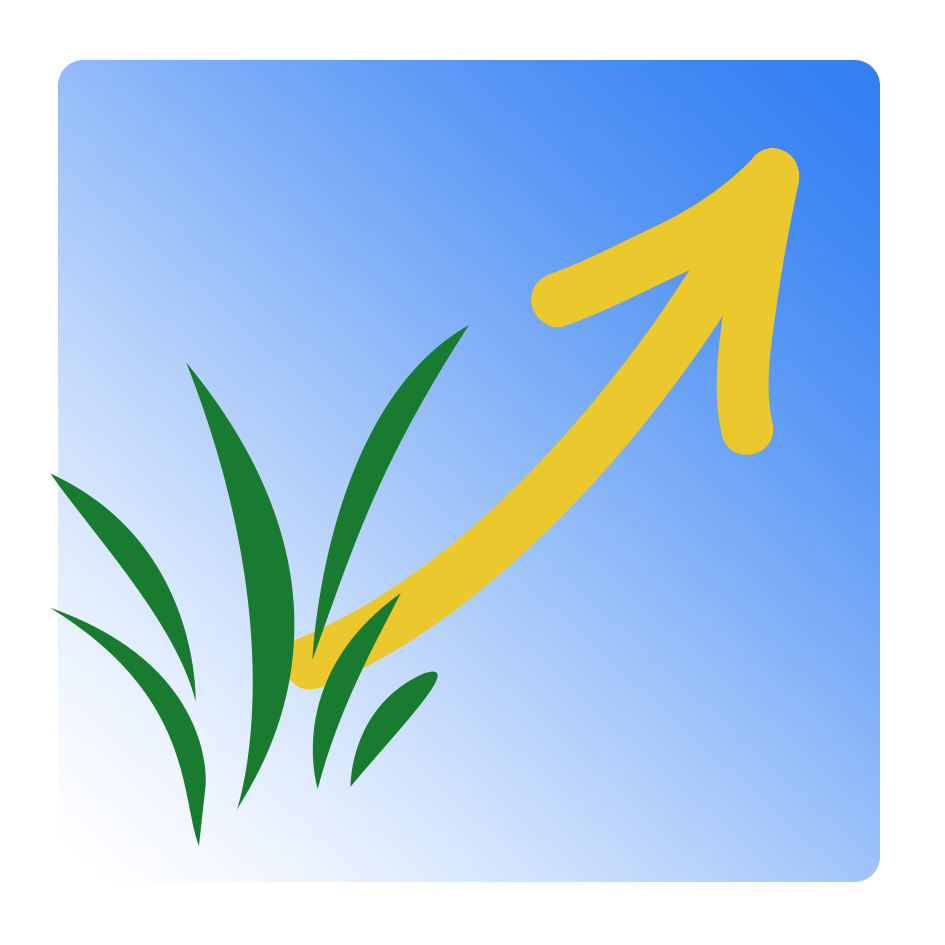 3
Apprenez-nous à prier - Accompagner Jésus pendant sa  Passion
Dimanche des Rameaux
et de la Passion
A. Mt 26, 17 – 27, 66
B. Mc 14, 1 – 15, 47
C. Lc 22, 14 – 23, 56

Parce qu’Il est bon et qu’il a toujours fait le bien partout où Il est passé, Jésus attire tout le monde à Lui.
Aujourd'hui, la foule lui fait fête pour son entrée à Jérusalem. 
Hosannah au Fils de David ! 
Béni soit celui qui vient 
au nom du Seigneur !
Hosannah au plus haut des cieux
Mt 21, 9
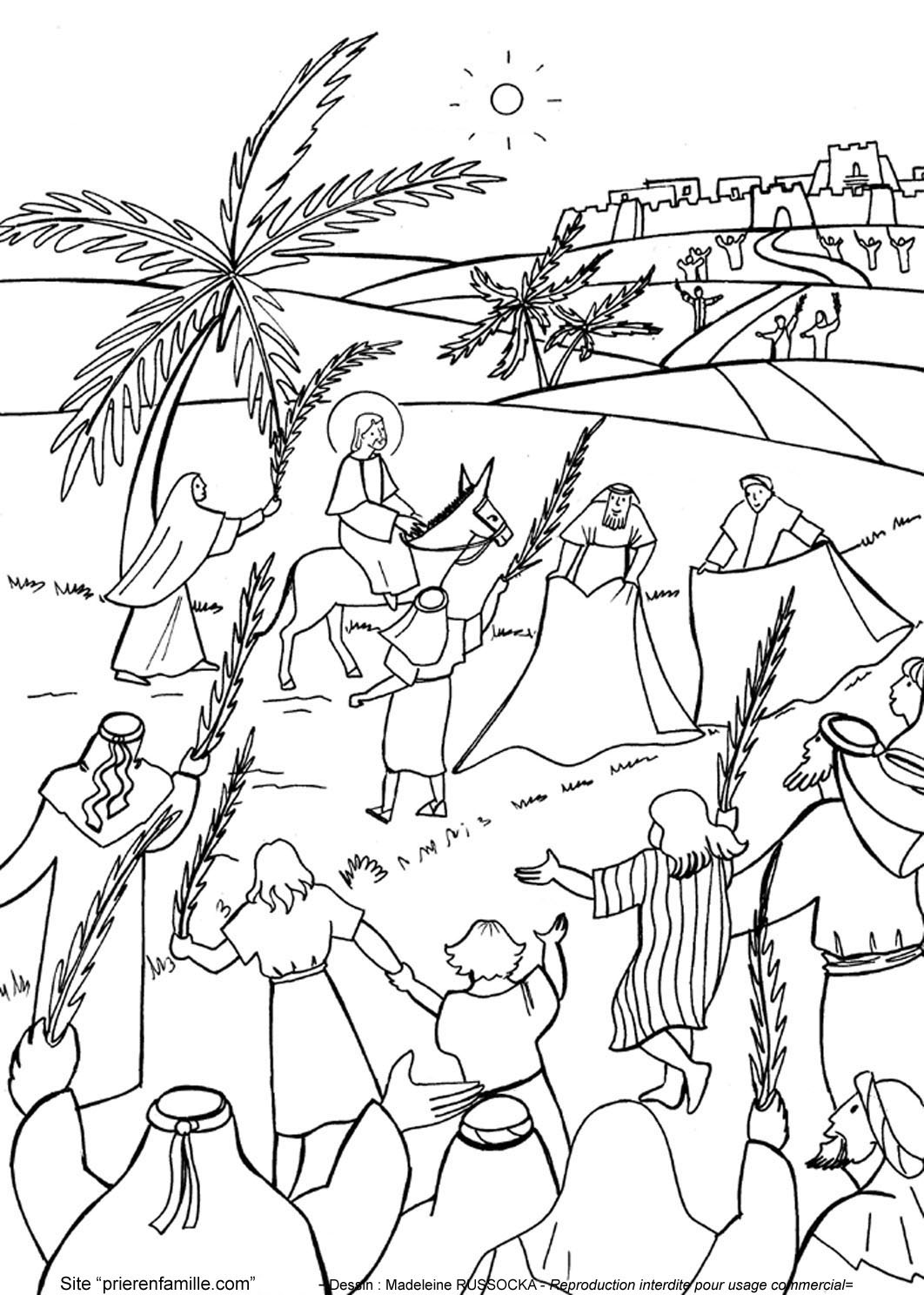 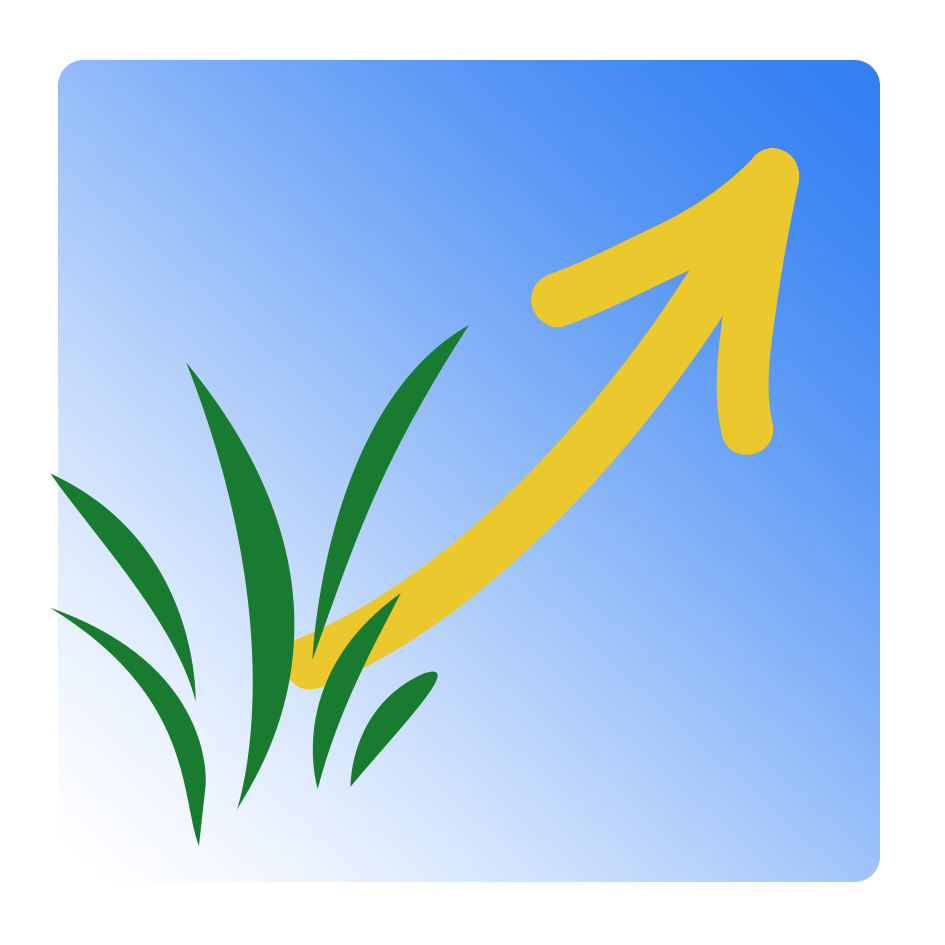 4
Apprenez-nous à prier - Accompagner Jésus pendant sa  Passion
Judas trahit et vend Jésus


Judas, l’un des douze apôtres, va livrer Jésus 
aux grands-prêtres 

et reçoit en échange
30 pièces d’argent.

Lc 22, 4 – Mt 26, 15-16
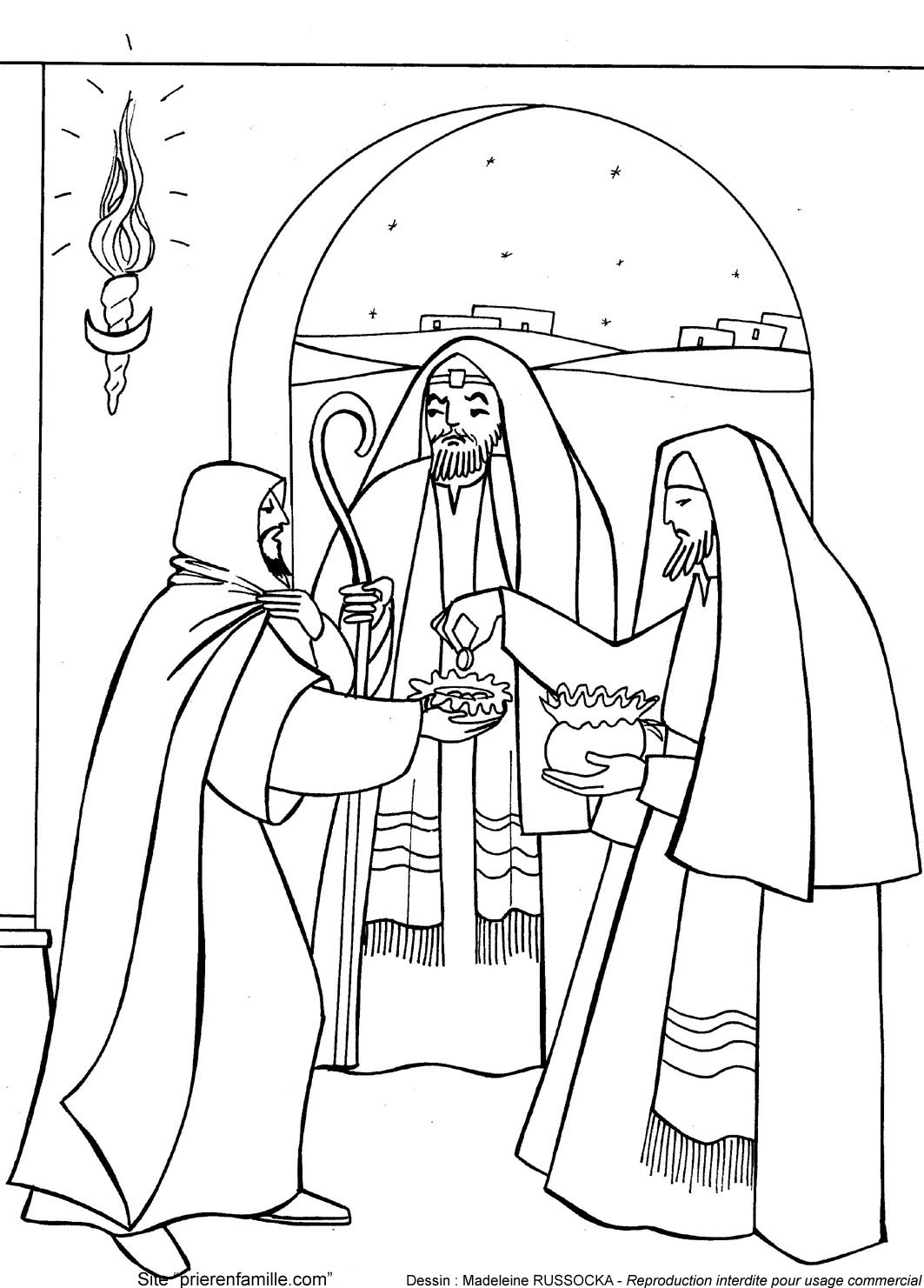 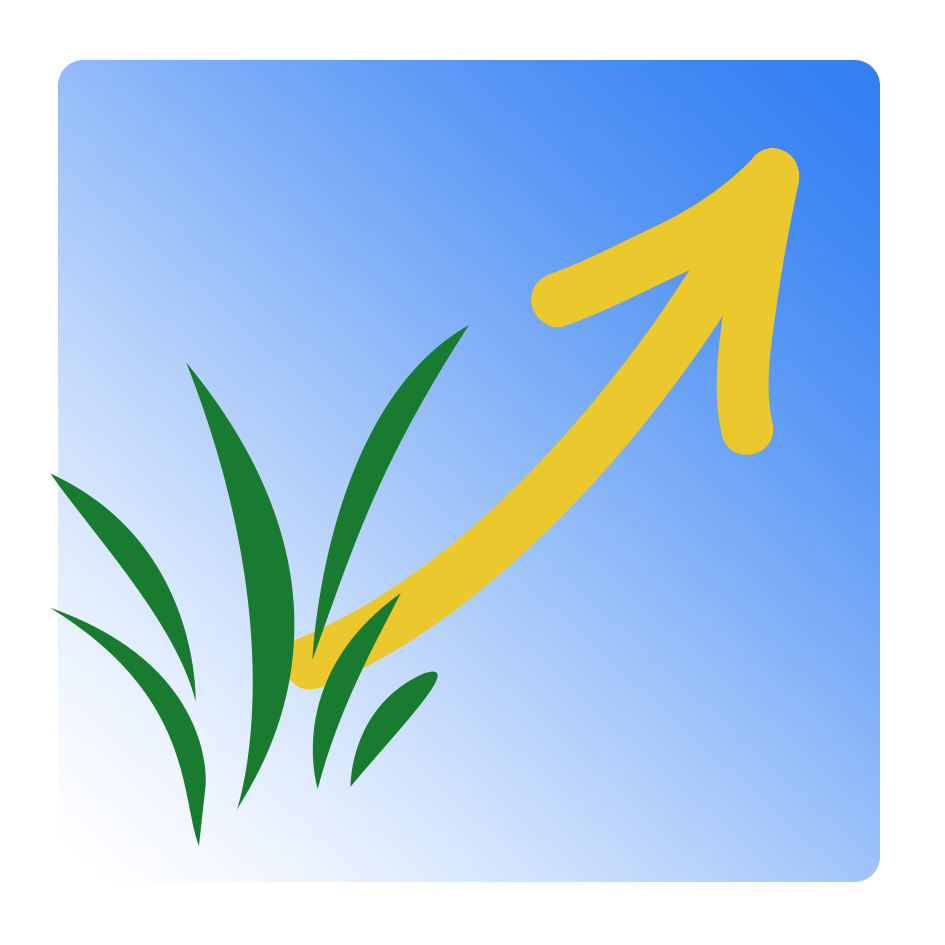 5
Apprenez-nous à prier - Accompagner Jésus pendant sa  Passion
Jésus lave
les pieds des apôtres

Pierre proteste, il ne veut pas 
que Jésus lui lave les pieds, 
mais Jésus lui dit :

   si je ne te lave pas les pieds,
tu n’auras pas de part avec moi. 
Jn 13, 4-9 

Alors Pierre se laisse faire, et Jésus lui lave les pieds. 
Après avoir fini, Jésus leur dit :

Je vous ai donné cet exemple pour que vous fassiez, vous aussi, comme j’ai fait pour vous
Jn 13, 14
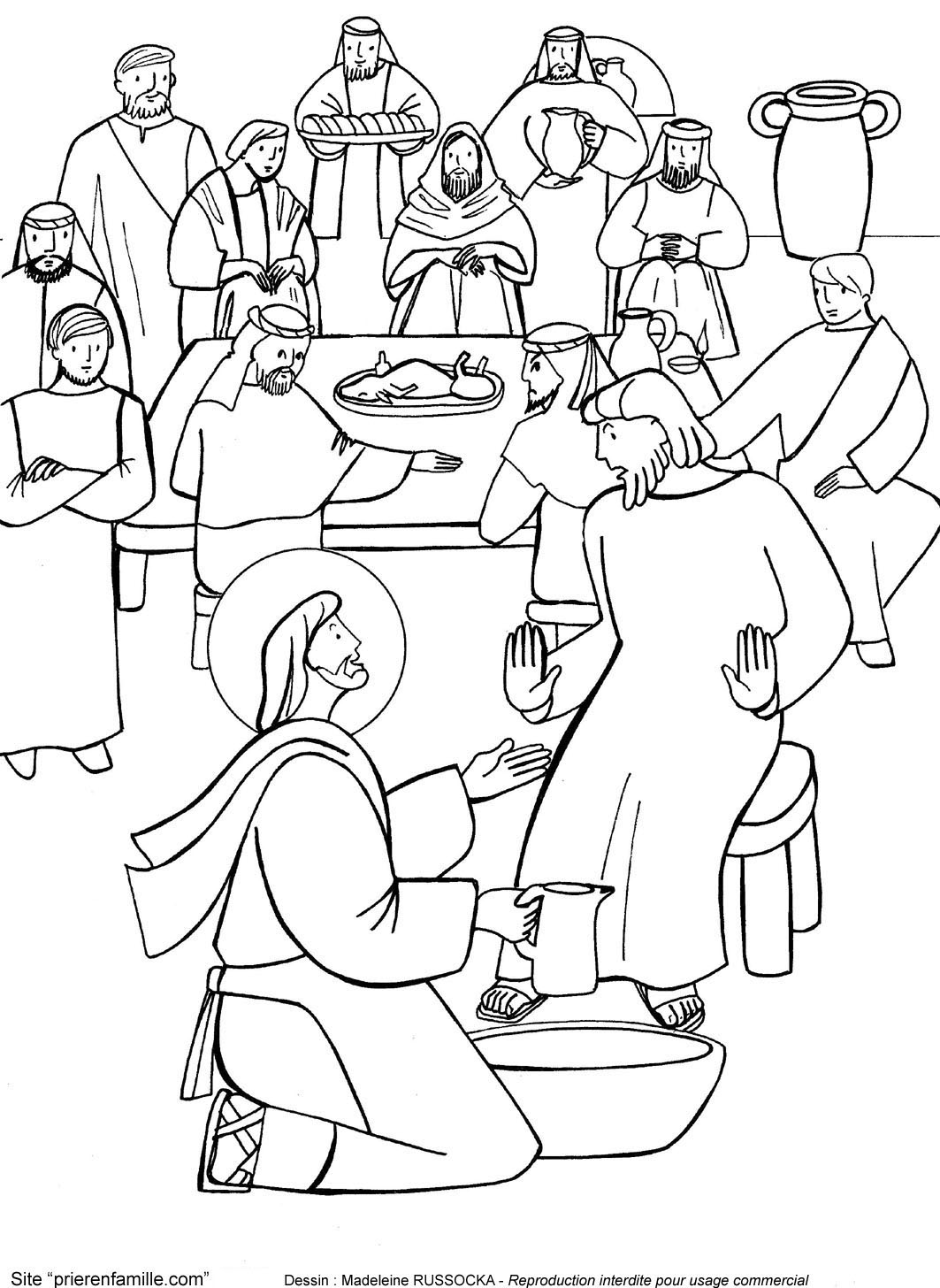 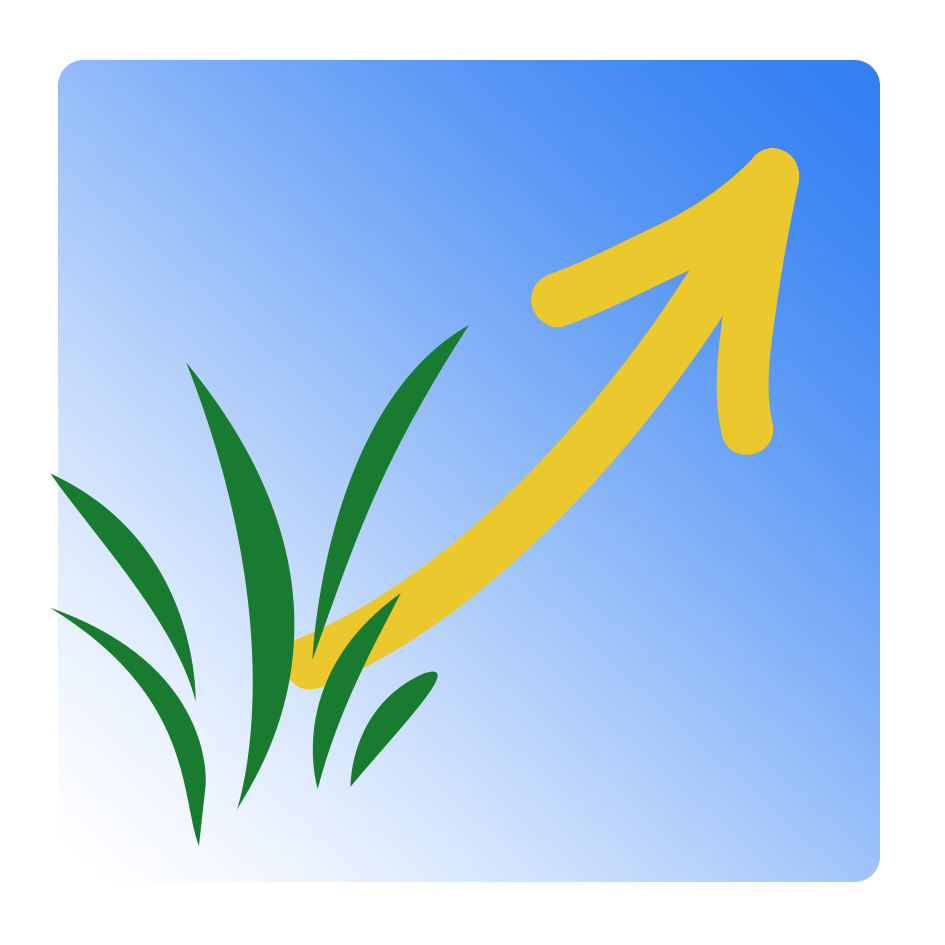 Apprenez-nous à prier - Accompagner Jésus pendant sa  Passion
Jésus institue l’Eucharistie

Jésus prit du pain, le rompit et le donna à ses disciples en disant : 
PRENEZ ET MANGEZ, 
CECI EST MON CORPS, 
livré pour vous

Puis il prit une coupe 
et leur donna en disant :
PRENEZ ET BUVEZ, 
CECI EST MON SANG, 

qui sera versé pour la multitude, 
pour la rémission des péchés.
Faites ceci en mémoire de Moi.
Mt 26, 26-27 – Mc 14, 22-23 - Lc 22, 19-20
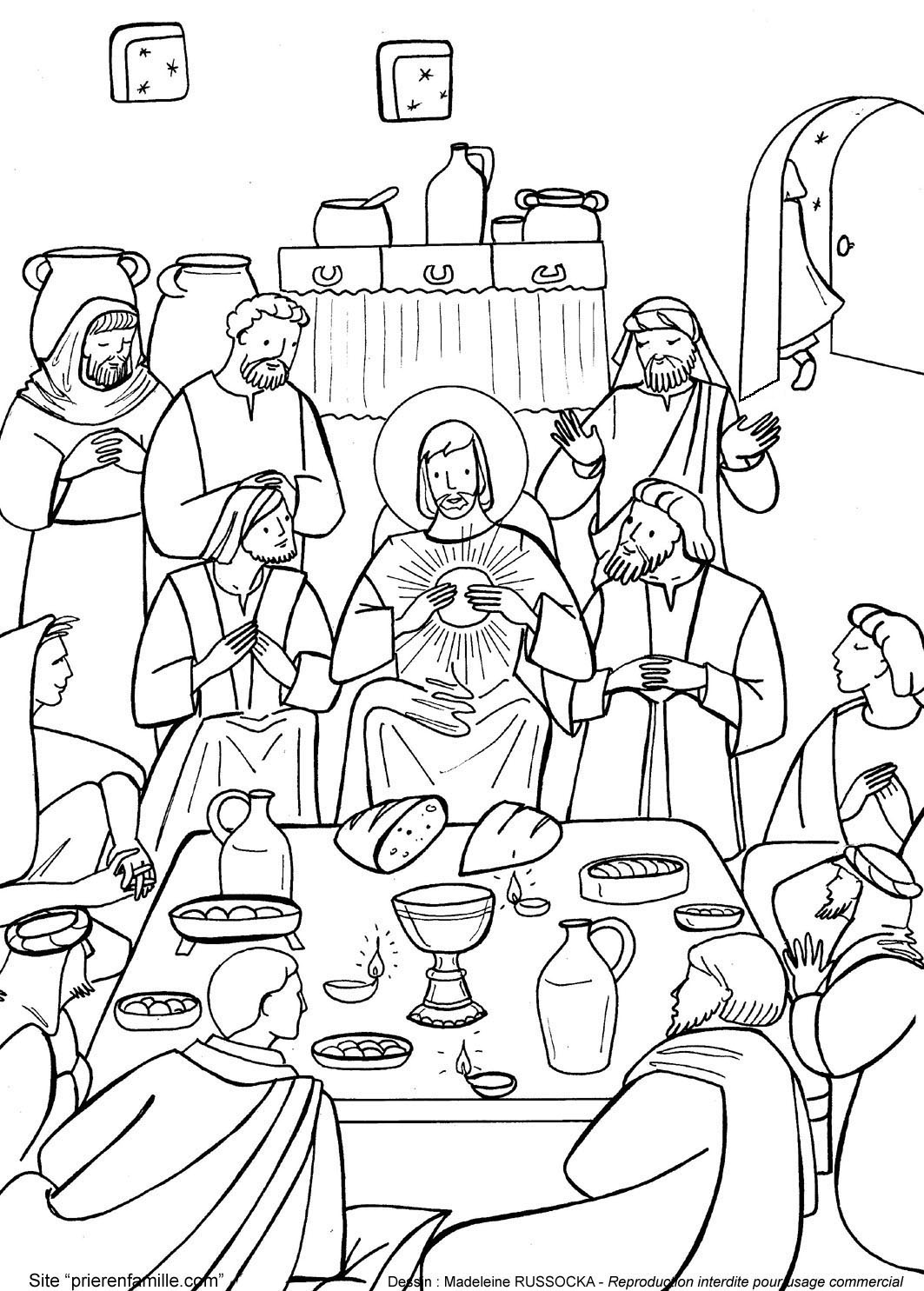 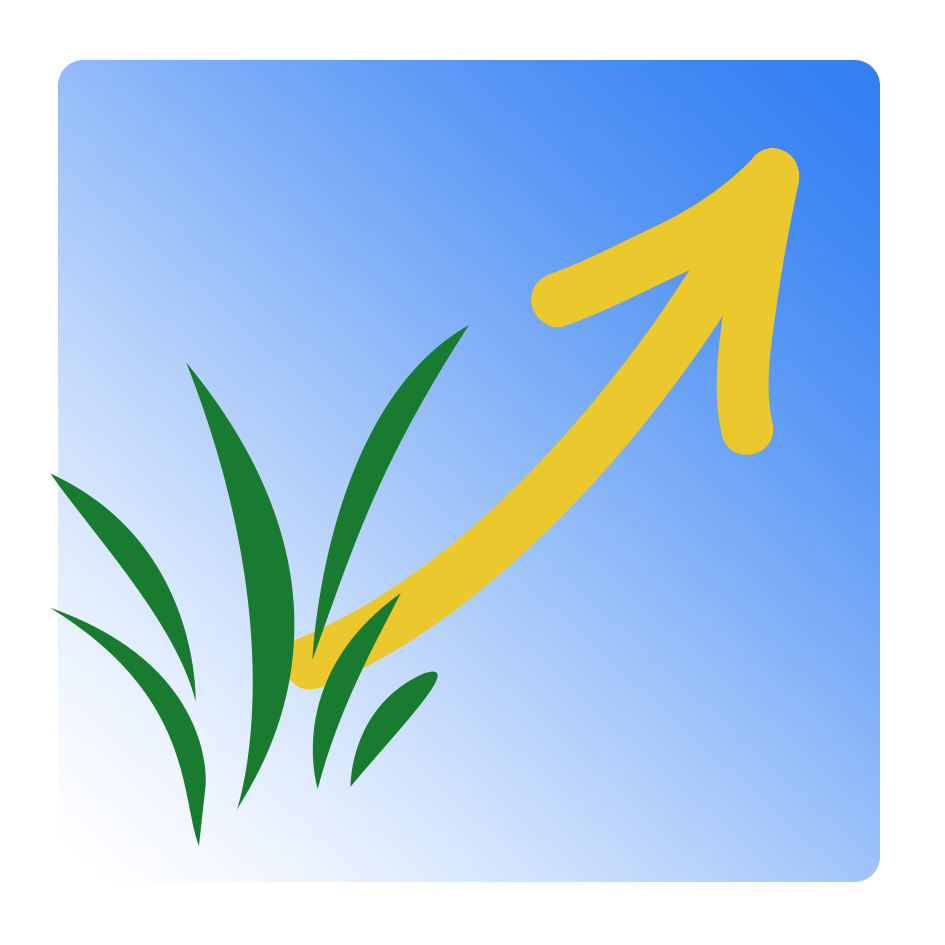 -
Apprenez-nous à prier - Accompagner Jésus pendant sa  Passion
Agonie de Jésus

Après le repas, Jésus va avec ses disciples prier au Jardin des Oliviers.
Dans sa prière, il est pris d’une très grande tristesse. Il prie son Père : 

Père, si c’est possible, que 
cette coupe passe loin de moi !

Mais, Père, non pas comme je veux, mais comme tu veux
Lc 22, 40-46 – Mc 14, 32-41 – Mt  26, 36-45

Dessin du bas
Un ange du ciel apparaît à Jésus pour le réconforter.
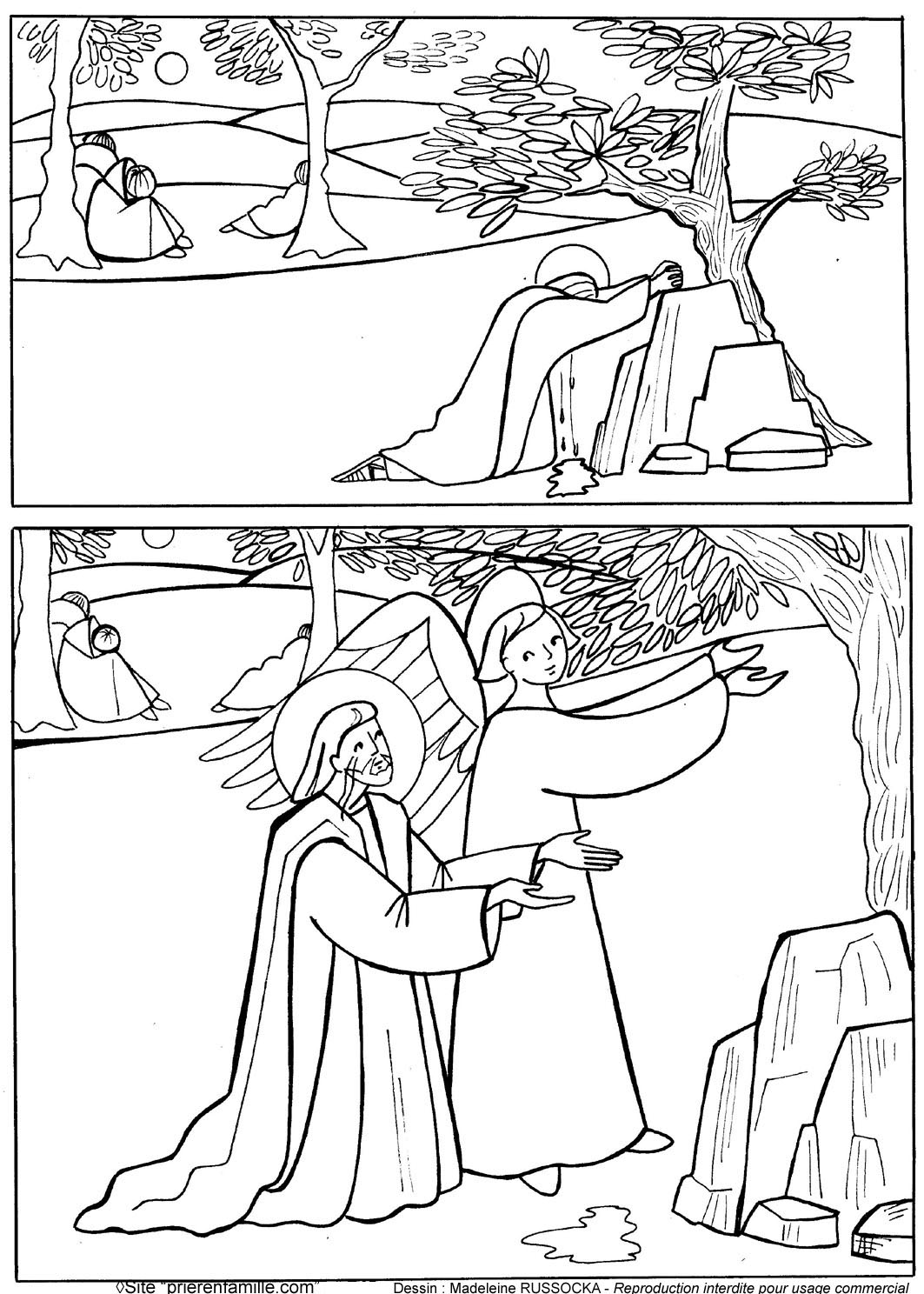 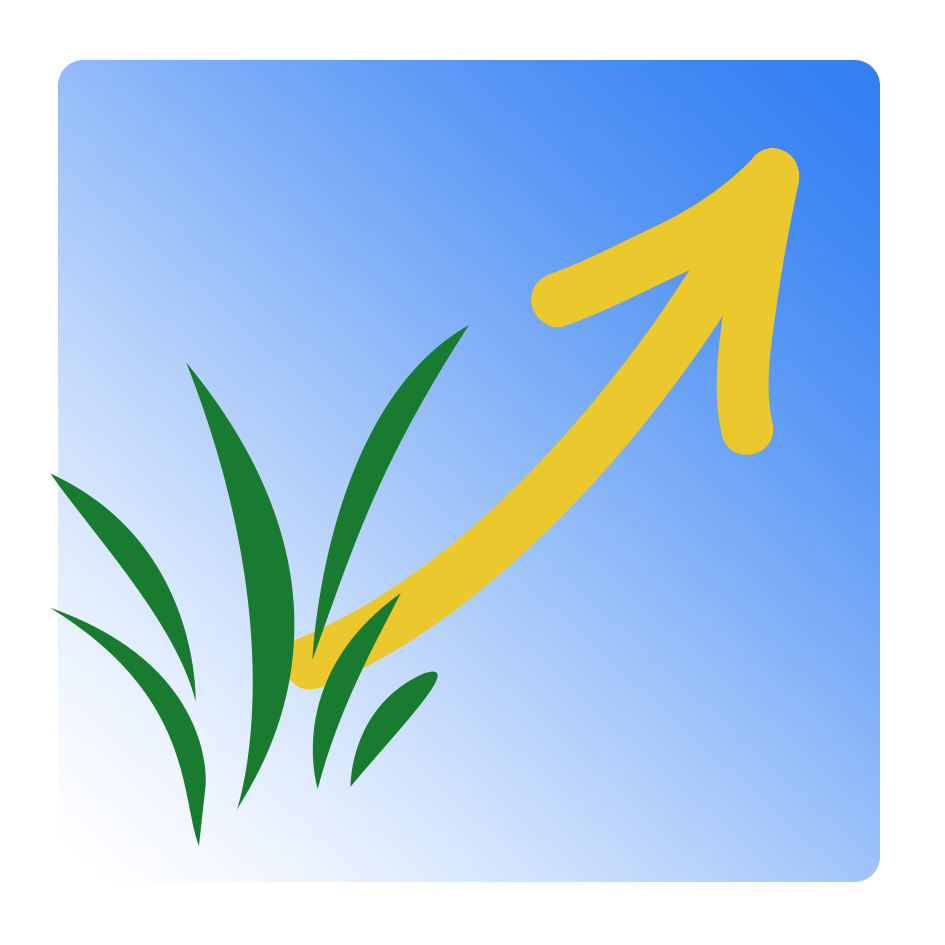 8
Apprenez-nous à prier - Accompagner Jésus pendant sa  Passion
Judas livre Jésus
en l’embrassant

Judas avait convenu d’un signe avec les gardes : 

 Celui que j’embrasserai, 
c’est lui : saisissez-le !

Lorsque Judas vint l’embrasser, Jésus lui dit : 

 Mon ami, c’est par un baiser que tu livres le Fils de l’homme !


Mt 26, 47-50 - Mc 14, 43-45 
Lc 22, 47-48
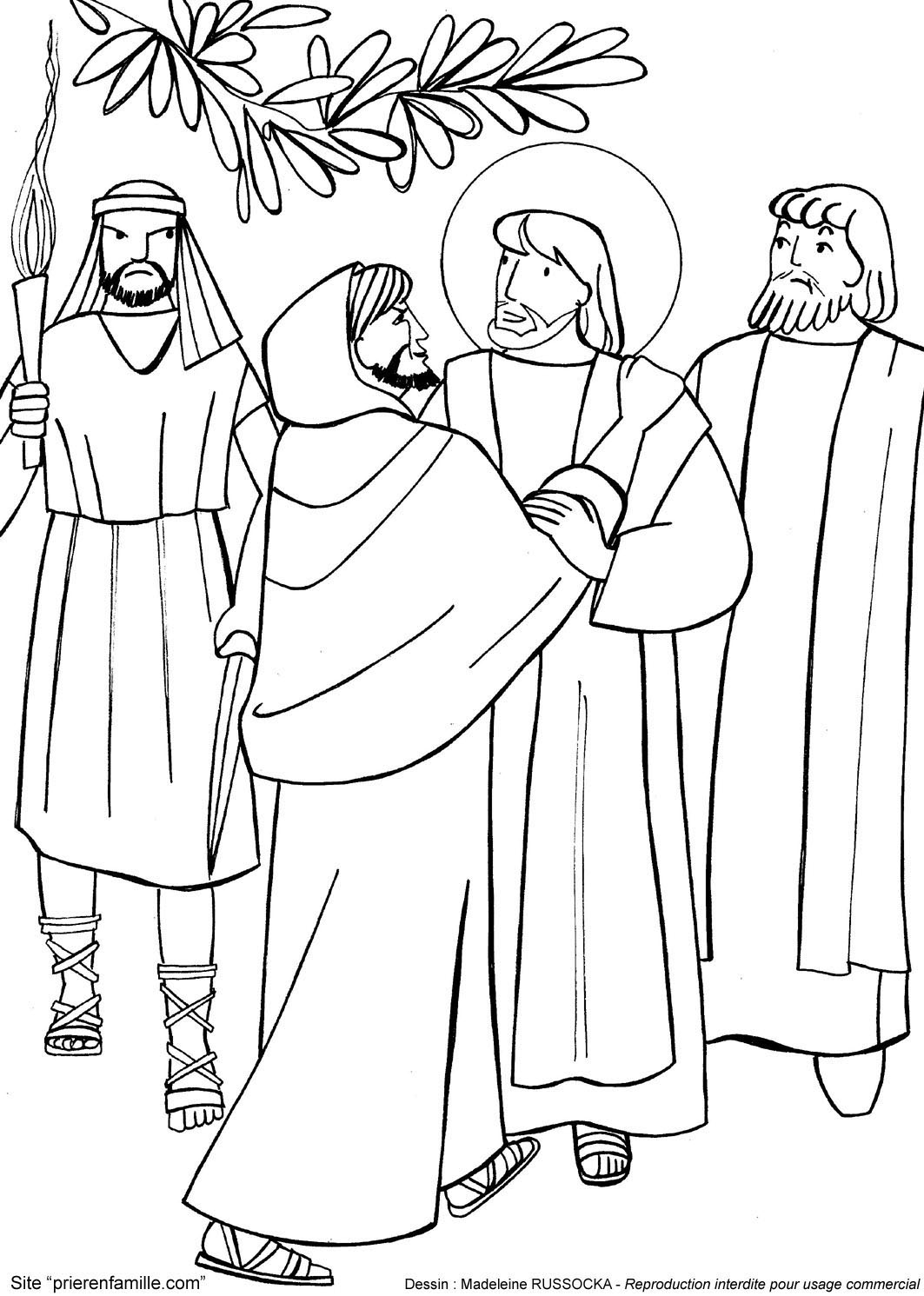 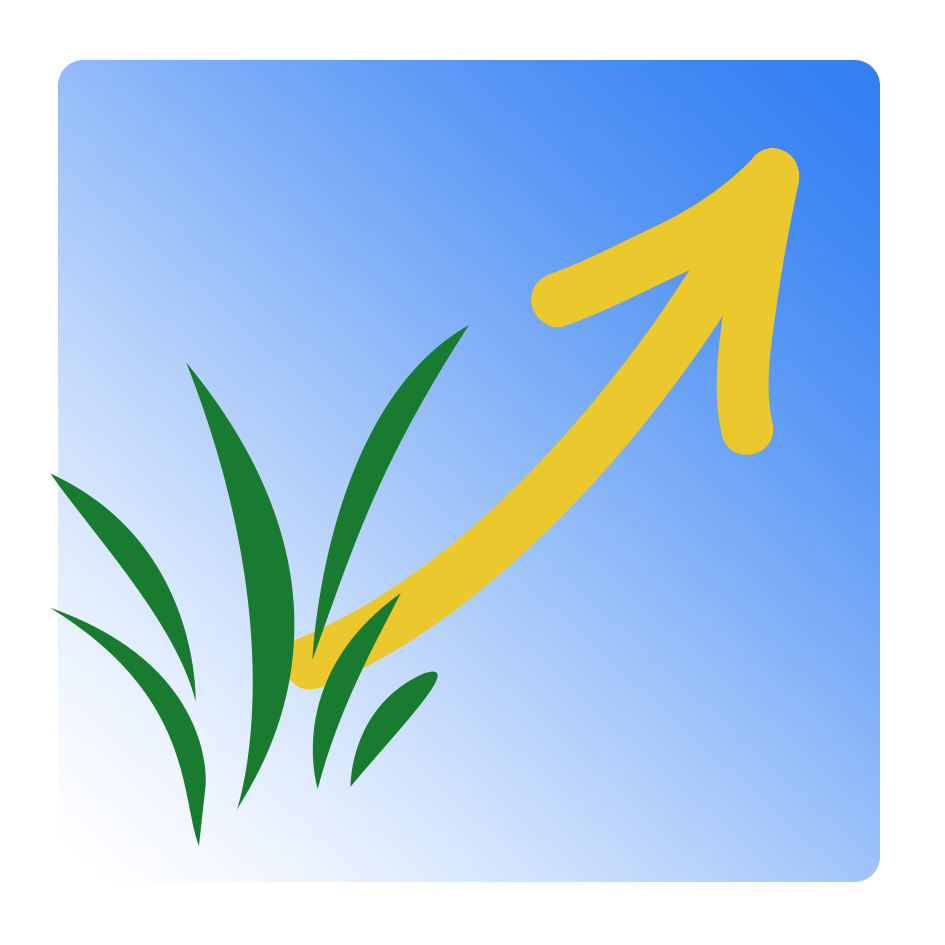 9
Apprenez-nous à prier - Accompagner Jésus pendant sa  Passion
Les soldats
tombent à la renverse

Aux gardes venus l’arrêter, Jésus demande :
 Qui cherchez-vous ? 
 
Ils répondent :
 Jésus de Nazareth. 

Jésus leur dit : 
 C’est moi.
Jn 18, 4-9

Au lieu de le saisir…
 les gardes basculent en arrière
et tombent à terre !
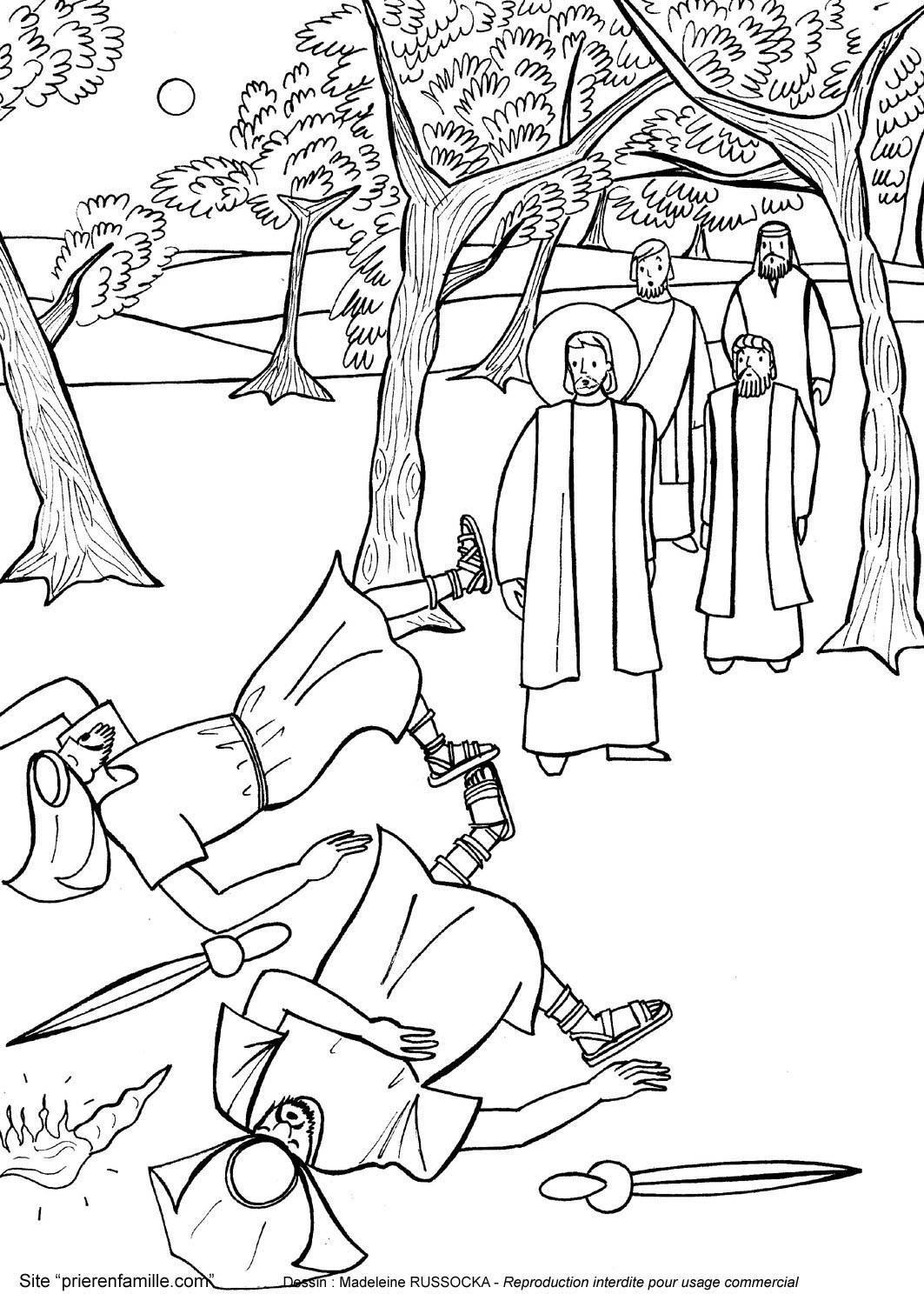 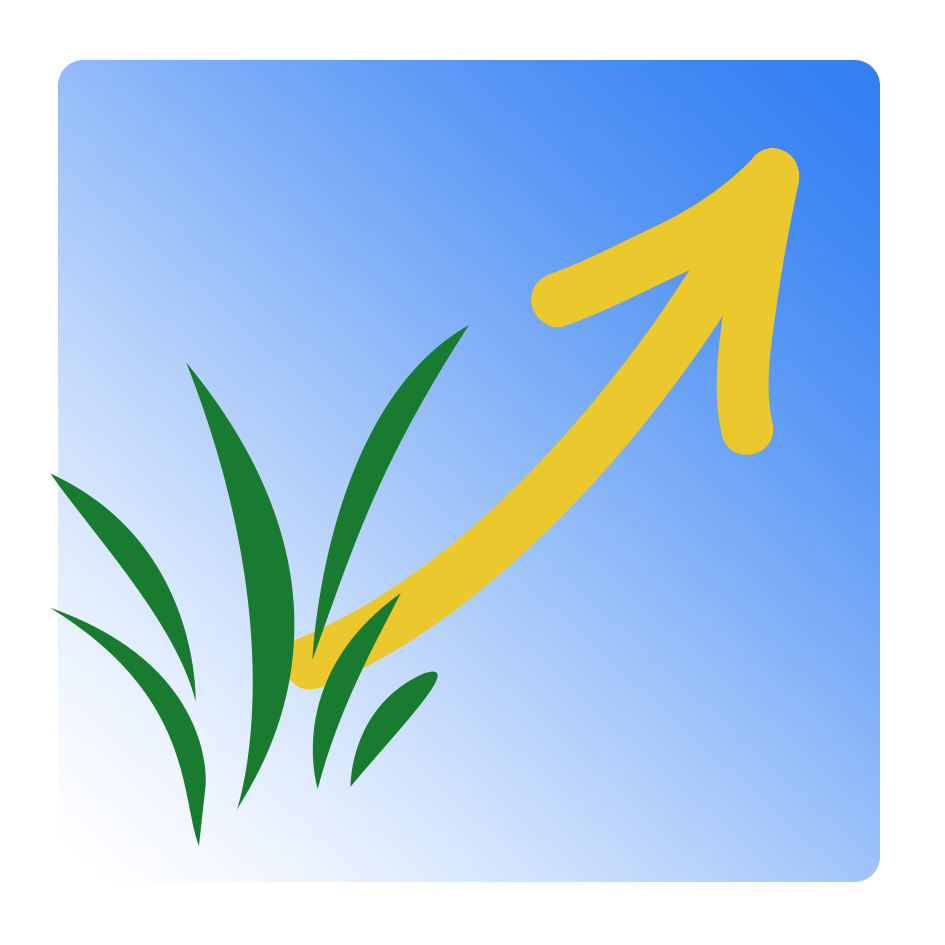 10
Apprenez-nous à prier - Accompagner Jésus pendant sa  Passion
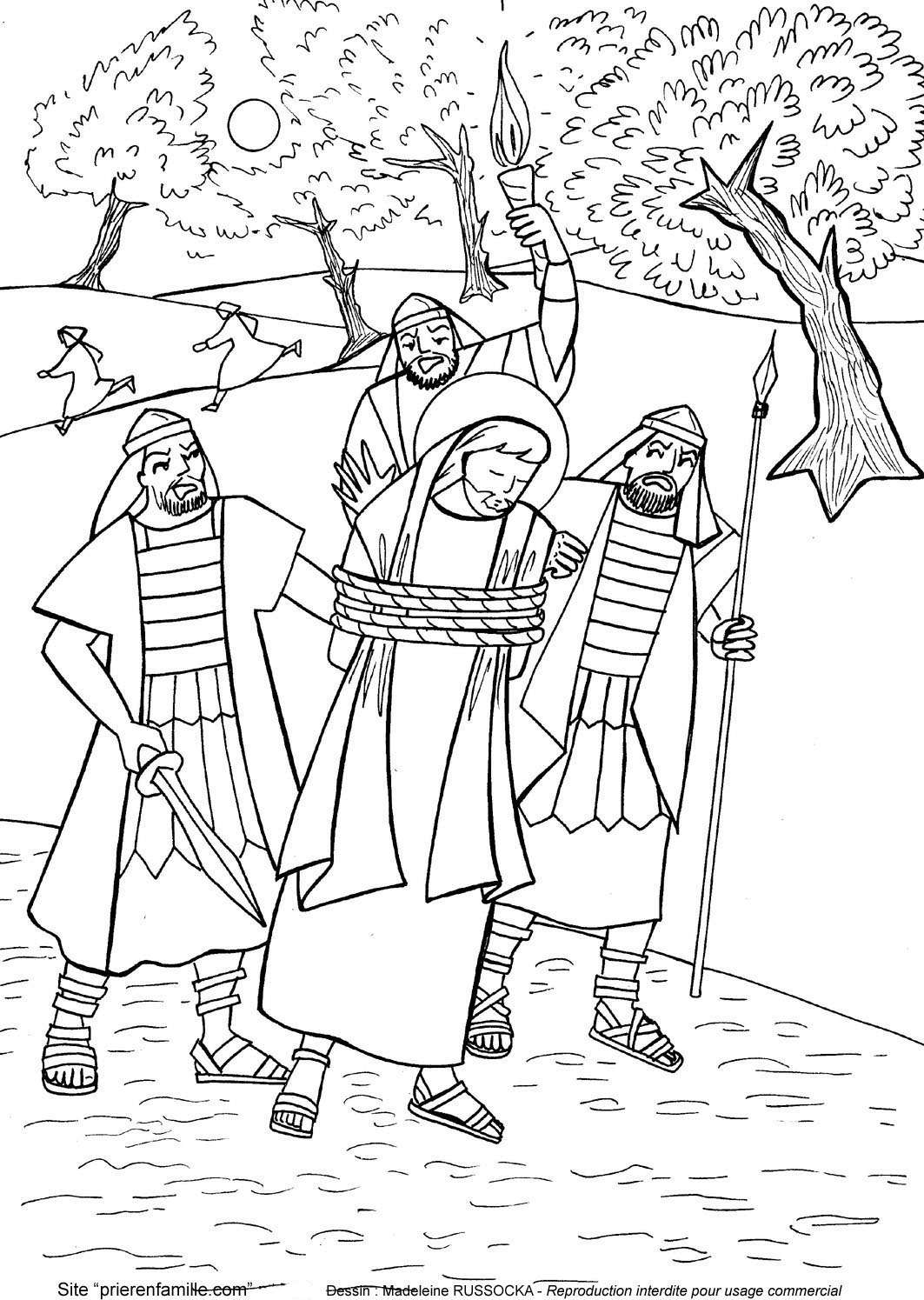 Jésus est arrêté


Alors la troupe, 
le commandant et les gardes 
se saisirent de Jésus, 
le ligotent et l’emmènent 
chez le grand prêtre.

Mt 26, 57.  Mc 14, 53. 
 Lc 22, 54.  Jn 18, 12.
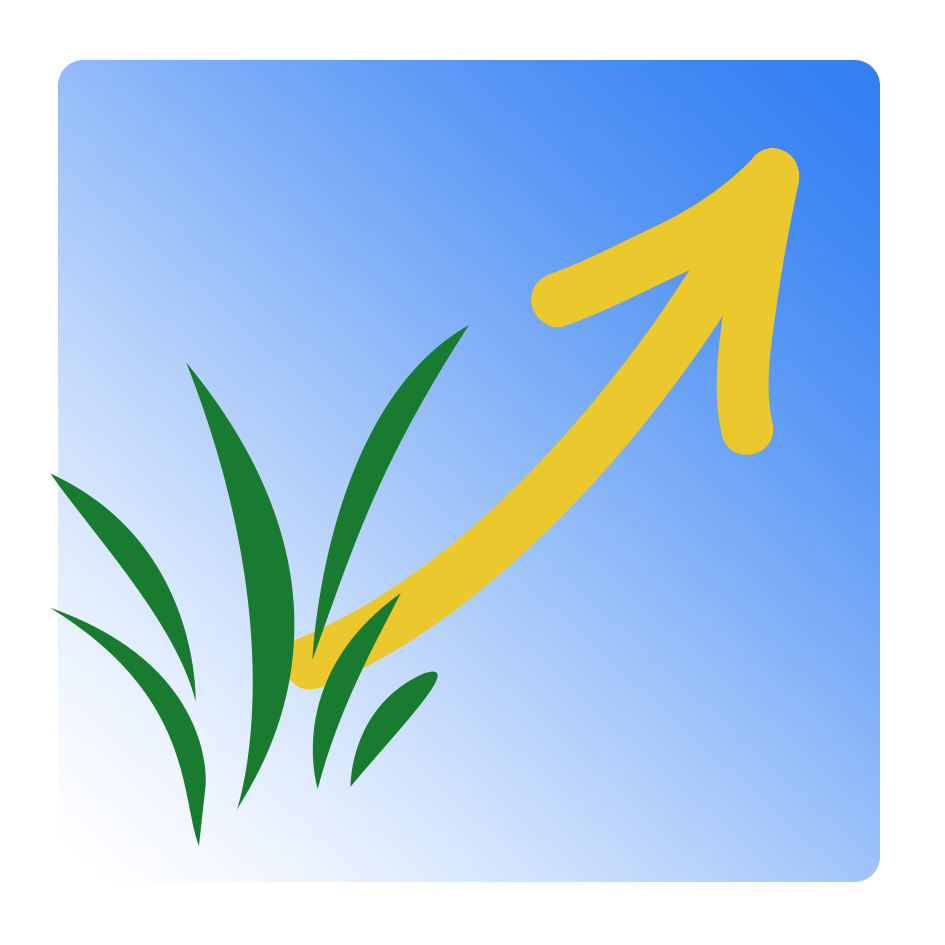 11
-
Apprenez-nous à prier - Accompagner Jésus pendant sa  Passion
Jésus est giflé chez Caïphe

Jésus répond aux questions du grand-prêtre. 
Un des gardes lui donne une gifle en disant : 

C’est ainsi que tu réponds au grand prêtre ?

Jésus lui demande : 

Si j’ai mal parlé, montre 
ce que j’ai dit de mal ; 
mais si j’ai bien parlé, 
pourquoi me frappes- tu ? 


Jn 18, 19-23
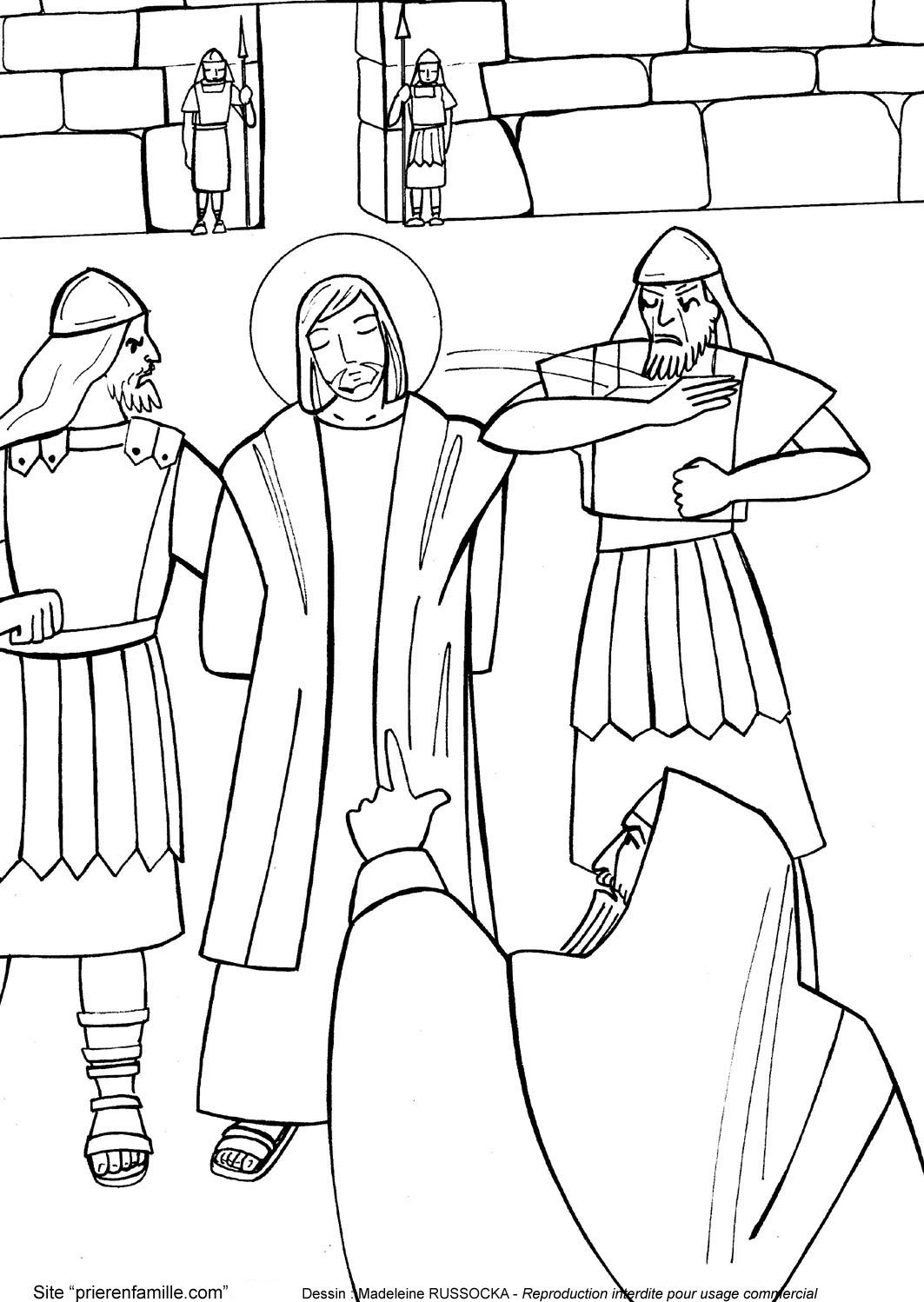 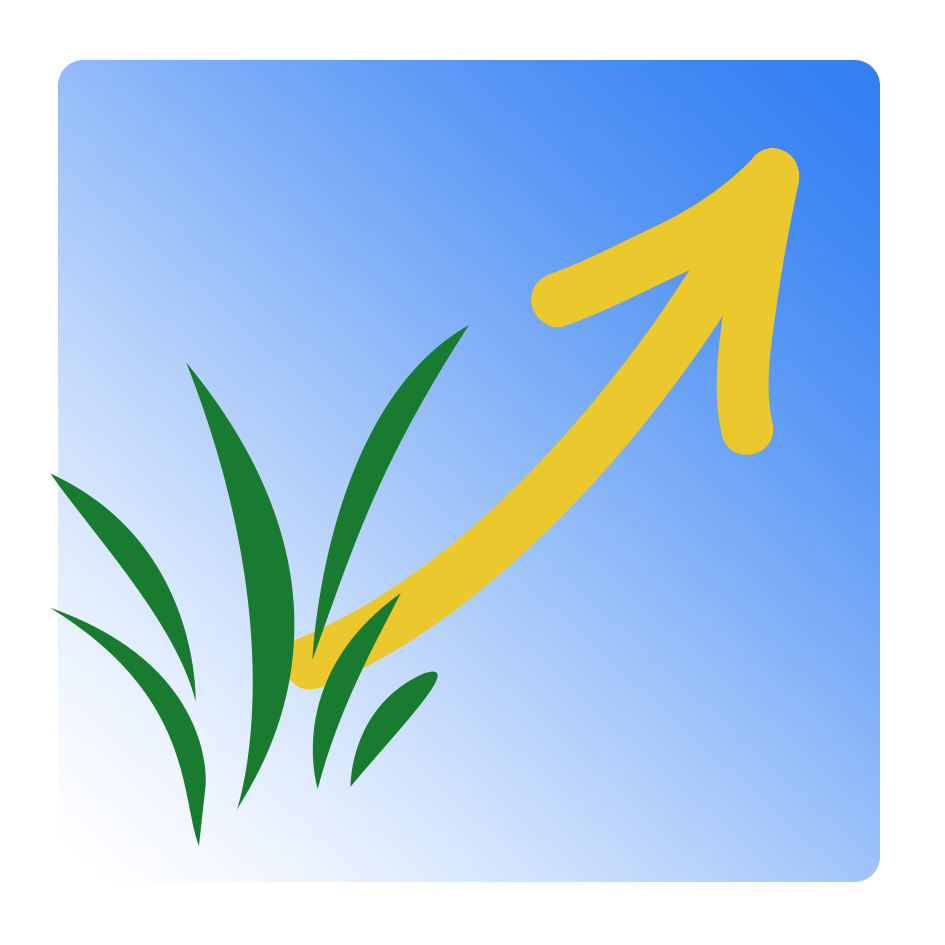 12
Apprenez-nous à prier - Accompagner Jésus pendant sa  Passion
Saint Pierre renie Jésus

Pendant que le grand-prêtre interrogeait Jésus, Pierre attendait dans la cour. Une servante passe : 
‘’Toi aussi tu étais avec Jésus !’’ 

Mais il nia devant tout le monde : ‘’je ne le connais pas.’’ 

Trois fois... Et le coq chanta. 

Pierre sortit en pleurant amèrement.

 Mt 26, 69-75 -  Mc 14, 54-72 
 Lc 22, 54-62 -  Jn 18, 15-18. 25-27.
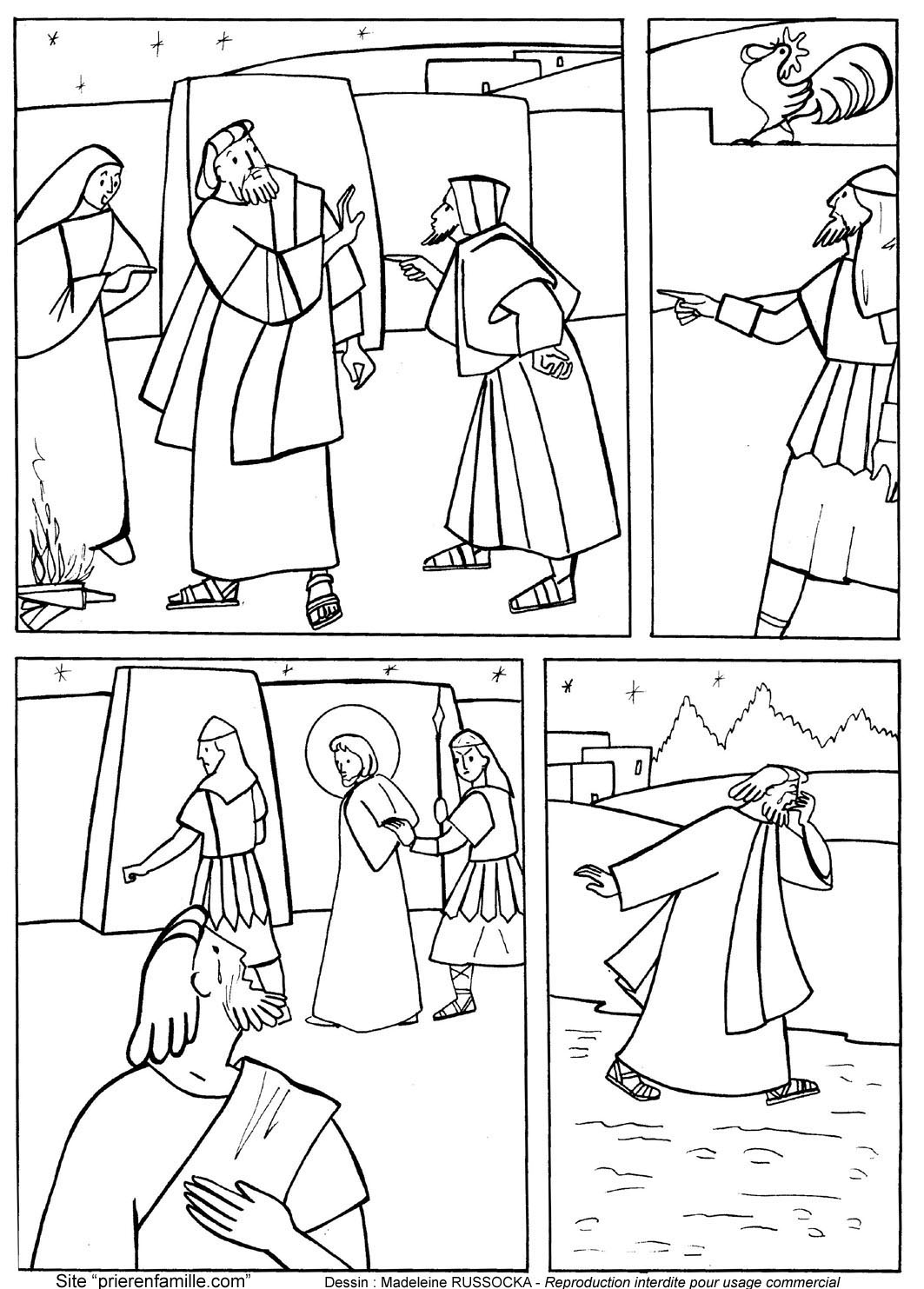 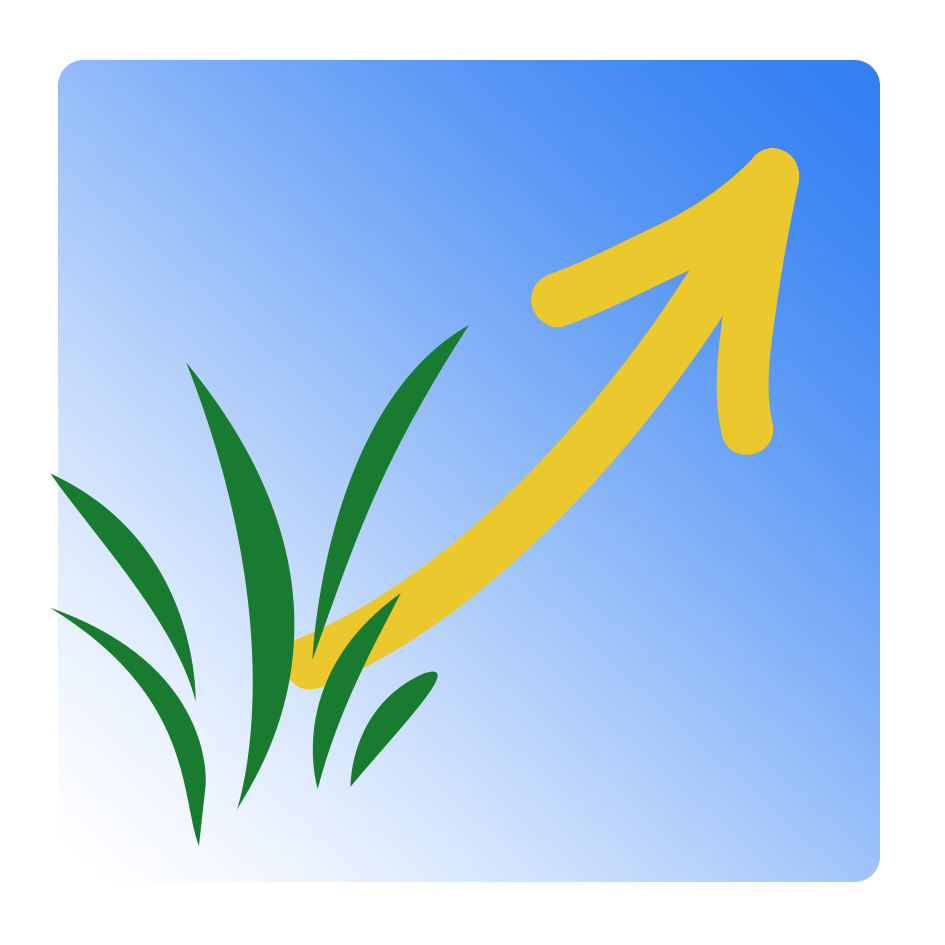 13
Apprenez-nous à prier - Accompagner Jésus pendant sa  Passion
Jésus battu, giflé, moqué dans son cachot


Dans le cachot où on avait mis Jésus, les gardes se moquaient de lui, le battaient et cra-chaient sur lui en disant : 

Fais le prophète, ô Christ ! 
Qui t’a frappé ? 


 Mt 26, 67-68 - Mc 14, 65 
Lc 22, 63-65
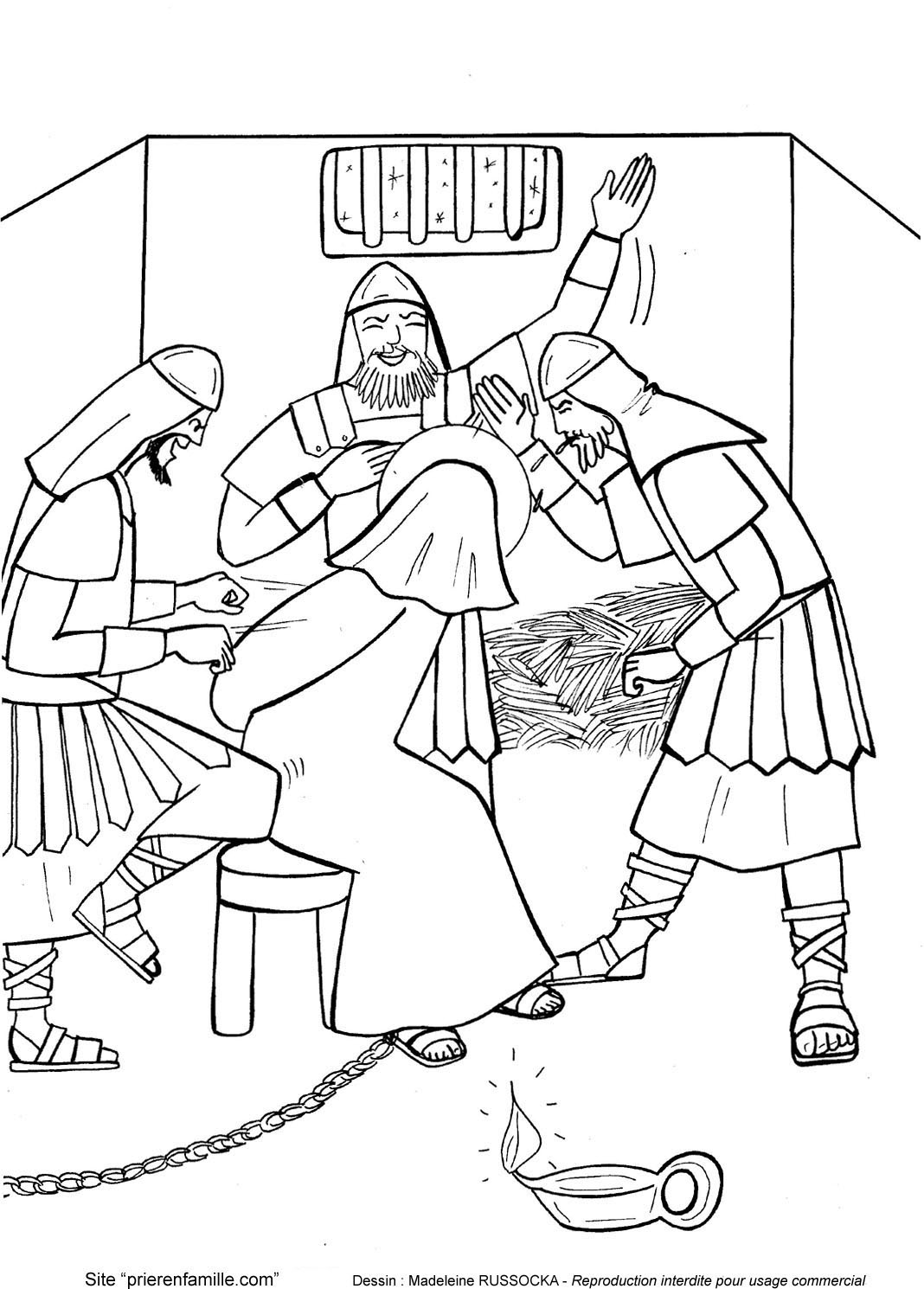 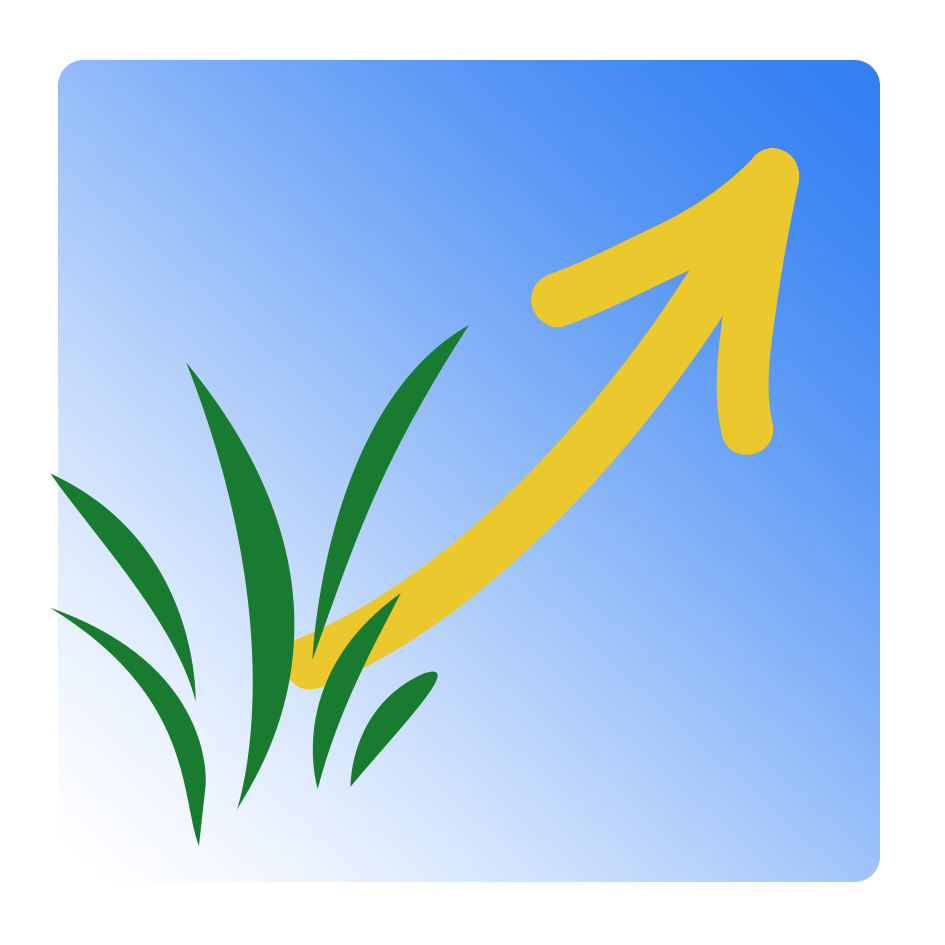 14
Apprenez-nous à prier - Accompagner Jésus pendant sa  Passion
Jésus interrogé
et condamné

À la question du grand prêtre : 
es-tu le Christ, le Fils de Dieu ?
Jésus répond : 
Je le suis.

Alors le grand prêtre déchire ses vêtements, en disant :

 Il a blasphémé !
Il mérite la mort. 

Mt 27, 62-66.  Mc 15, 61-63 
Lc 22, 66-71
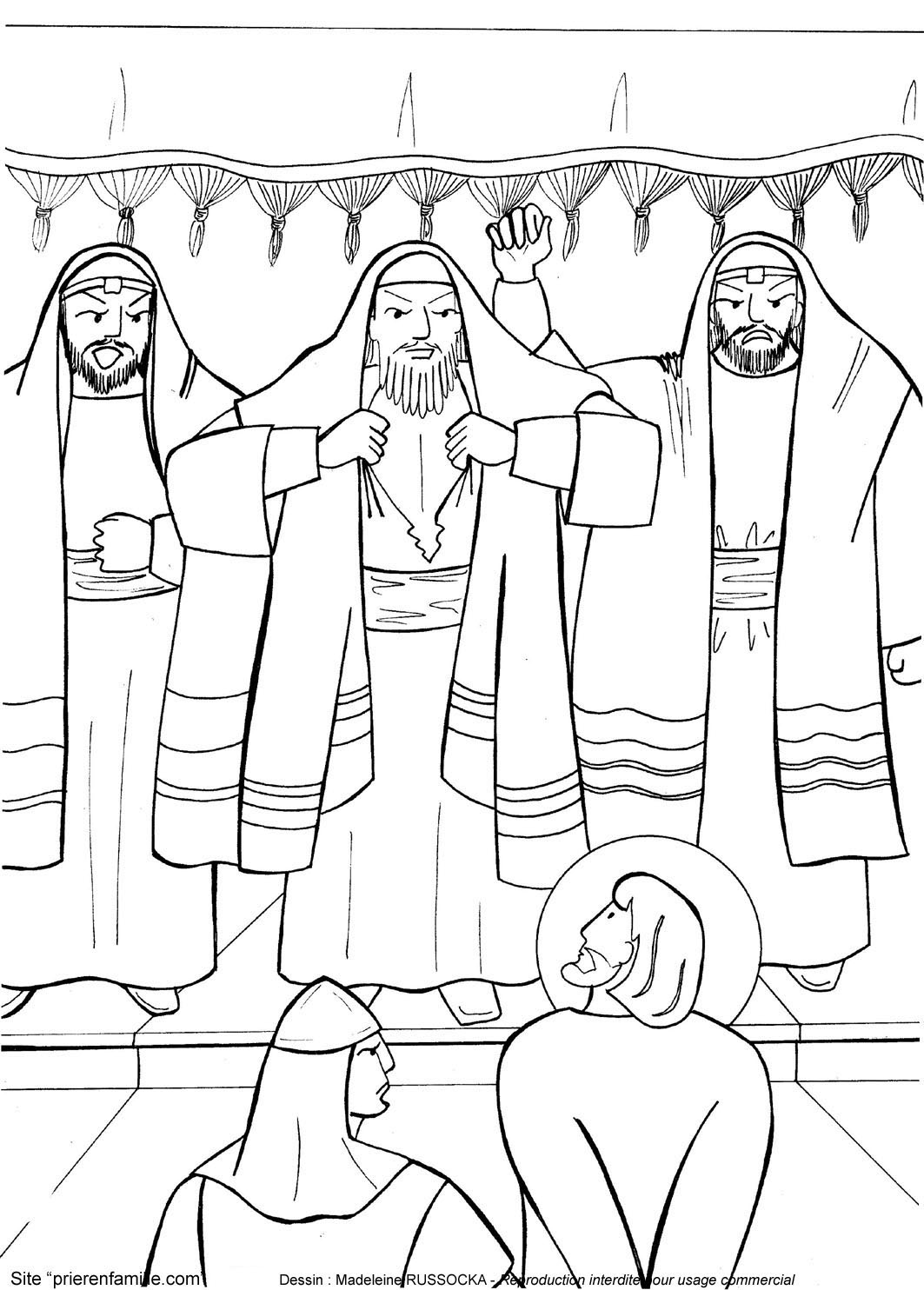 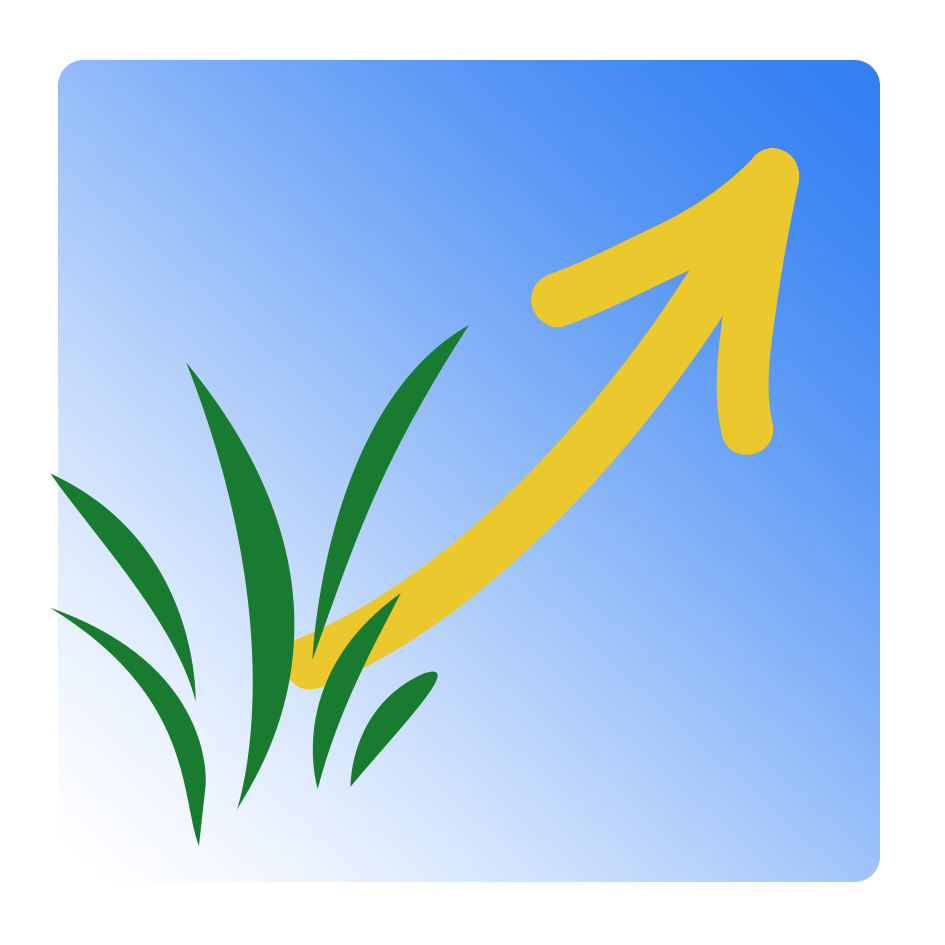 15
Apprenez-nous à prier - Accompagner Jésus pendant sa  Passion
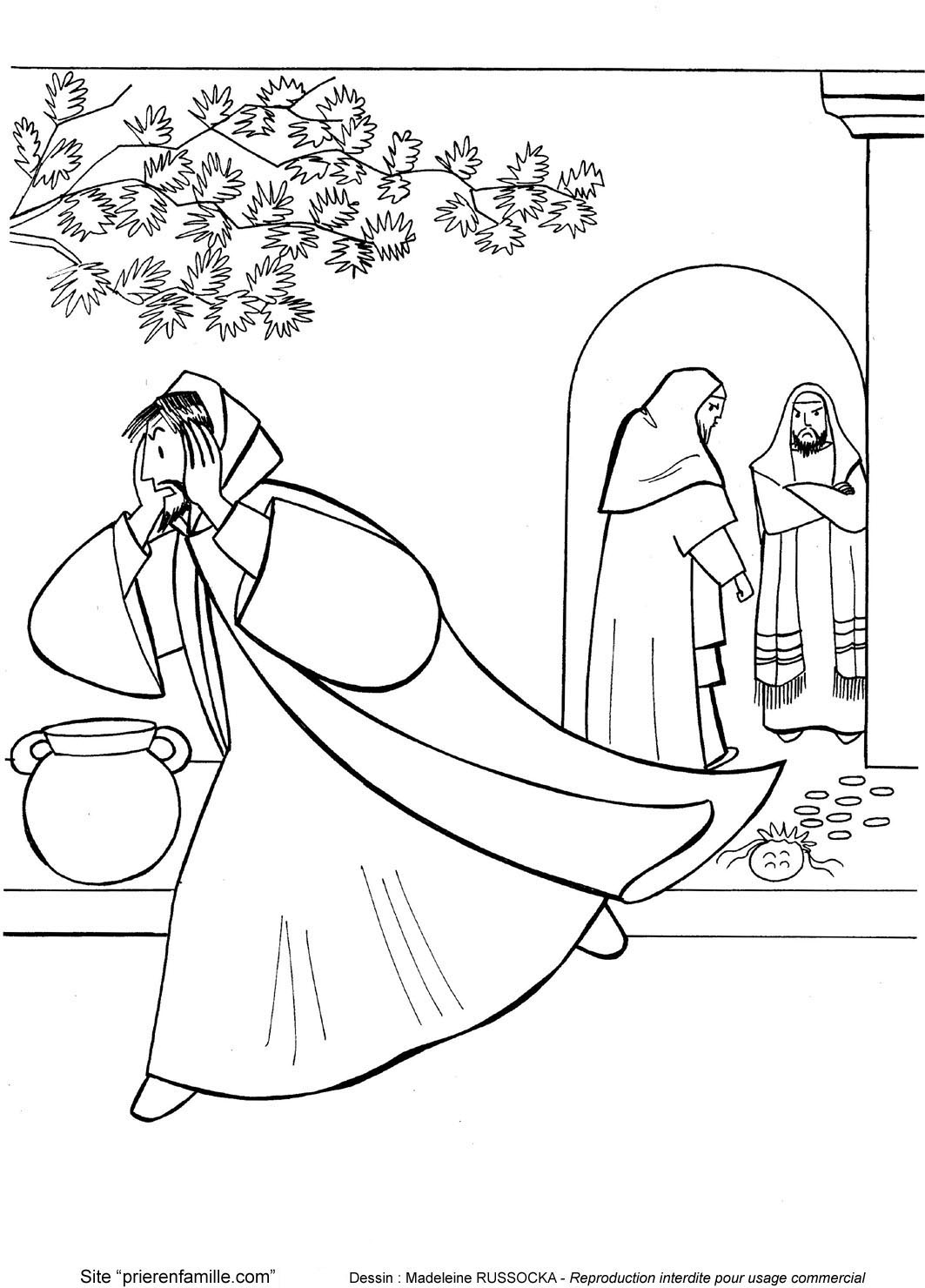 Désespoir de Judas


Voyant que Jésus est condamné, Judas, qui l’avait livré, fut pris de remords : 
il retourne voir les grands-prêtres et les anciens et leur dit : 
 J’ai péché en livrant 
à la mort un innocent. 

Jetant alors les pièces d’argent dans le Temple, il se retira et alla se pendre.

Mt 27, 3-5
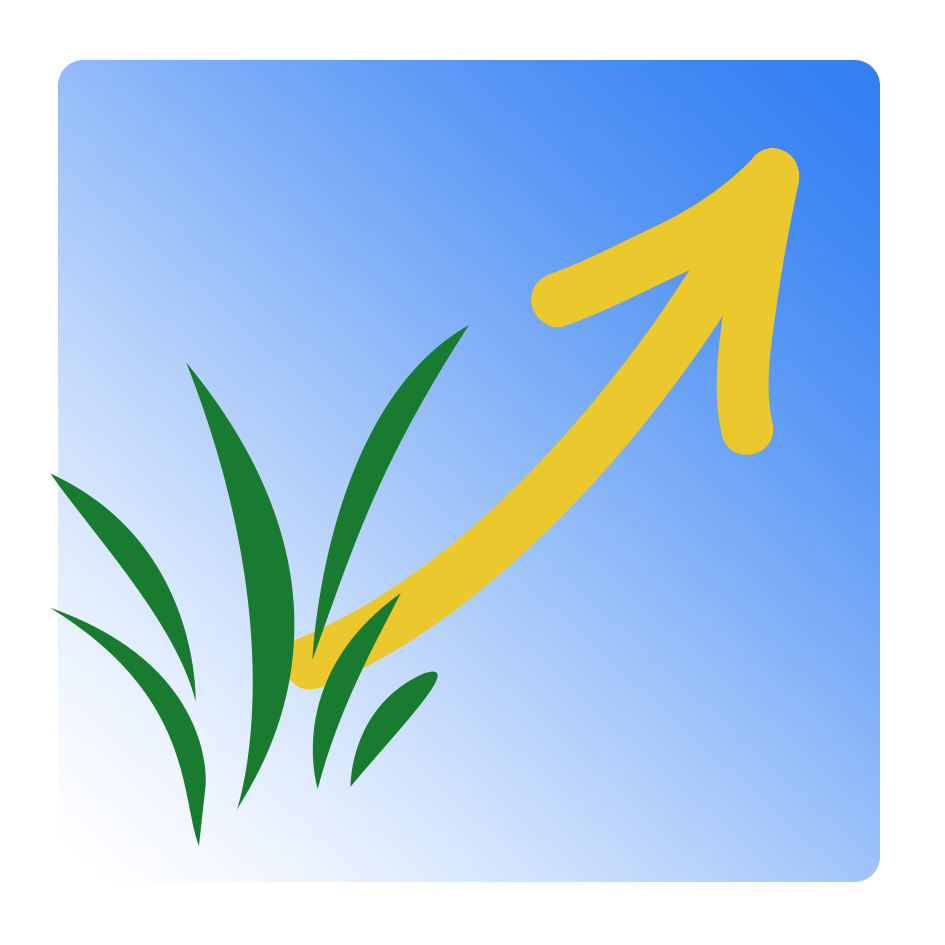 16
Apprenez-nous à prier - Accompagner Jésus pendant sa  Passion
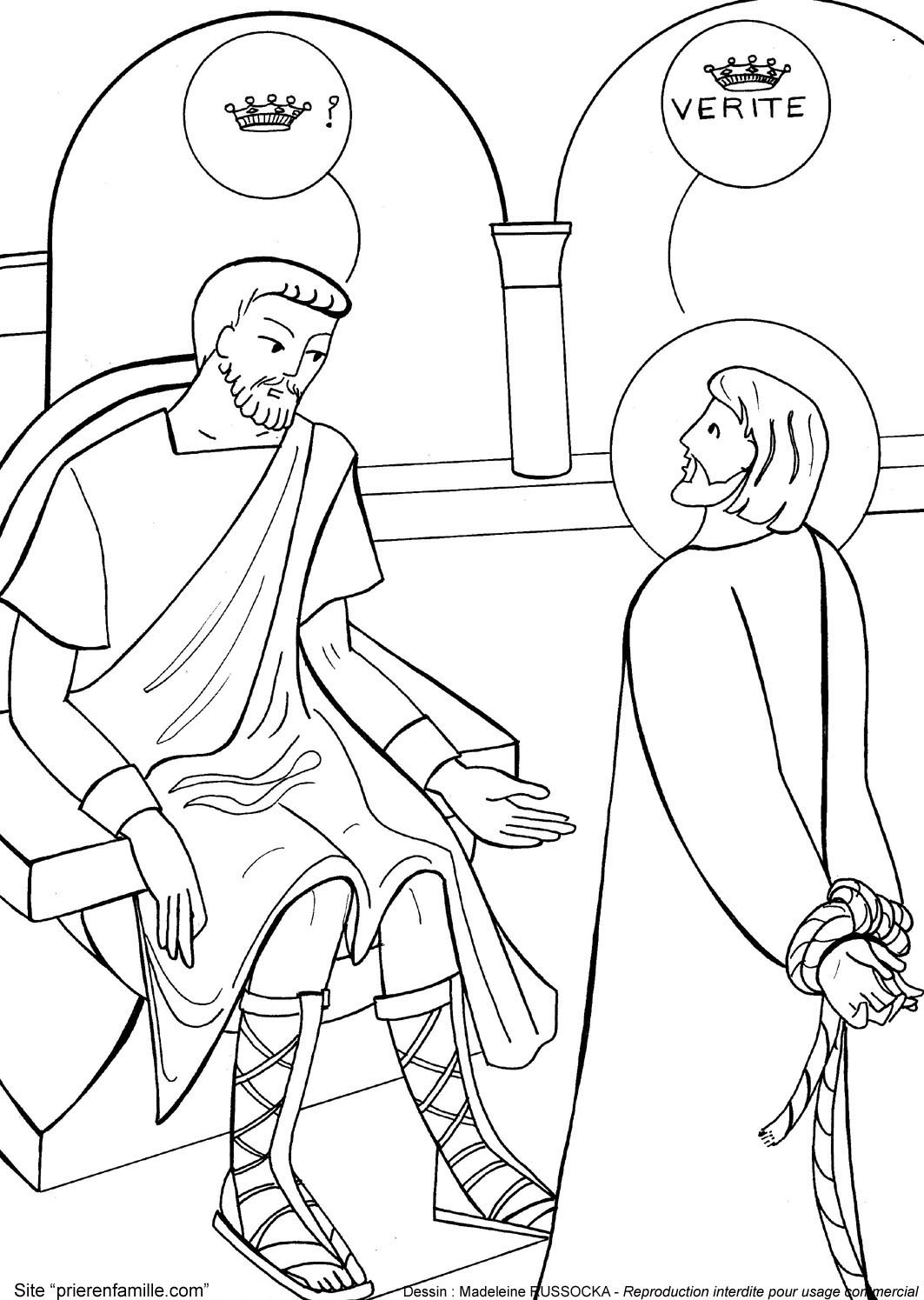 Pilate interroge Jésus

À la question de Pilate
 Tu es roi ?  

Jésus répond : 

Tu le dis, je suis roi, 
je suis venu dans le monde pour rendre témoignage 
à la vérité. 

Pilate s’interroge : 
 Qu’est-ce que la vérité ? 
Jn 18, 33-38
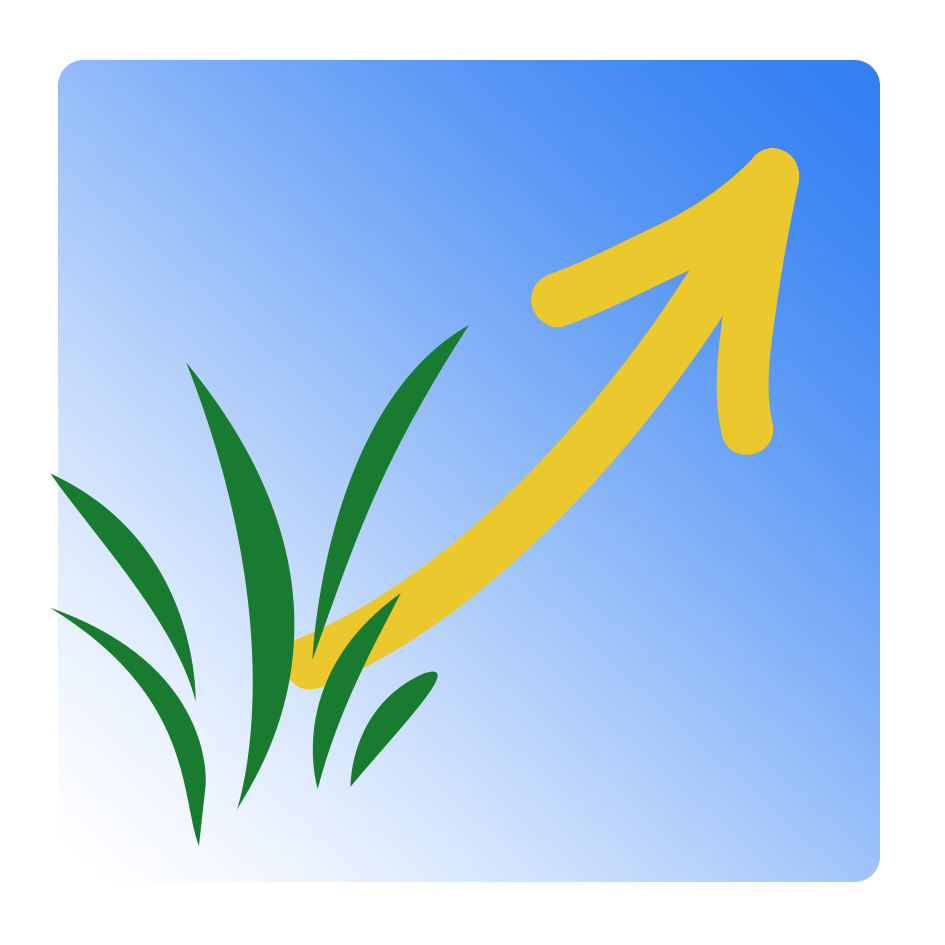 17
Apprenez-nous à prier - Accompagner Jésus pendant sa  Passion
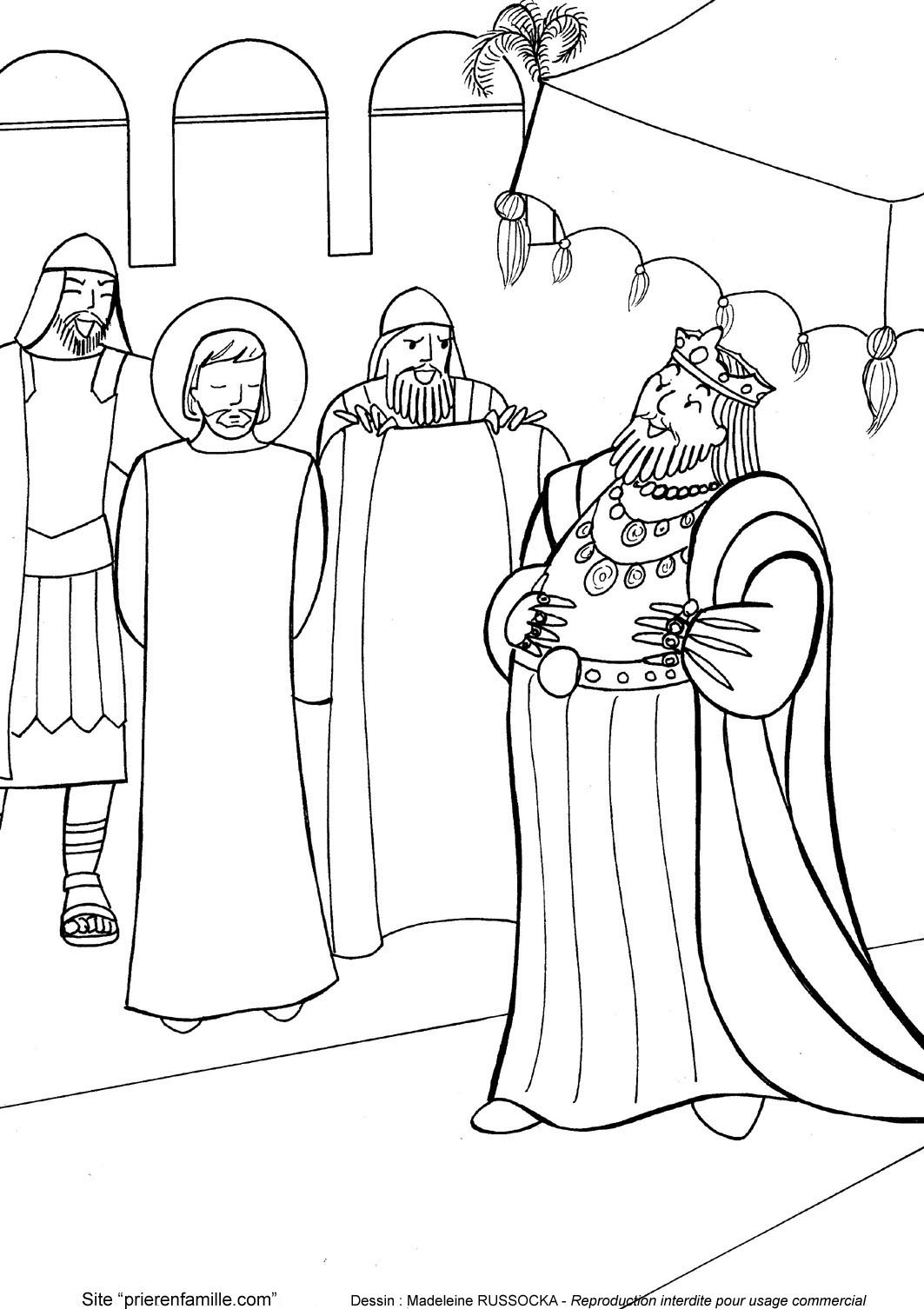 Jésus devant Hérode


Hérode est heureux de voir Jésus : il y a longtemps qu’il voulait le voir, espérant le voir faire un miracle. 

Il lui posa beaucoup de questions,
mais… Jésus resta en silence.

Vexé, Hérode
le renvoya à Pilate.

Lc 23, 7-12
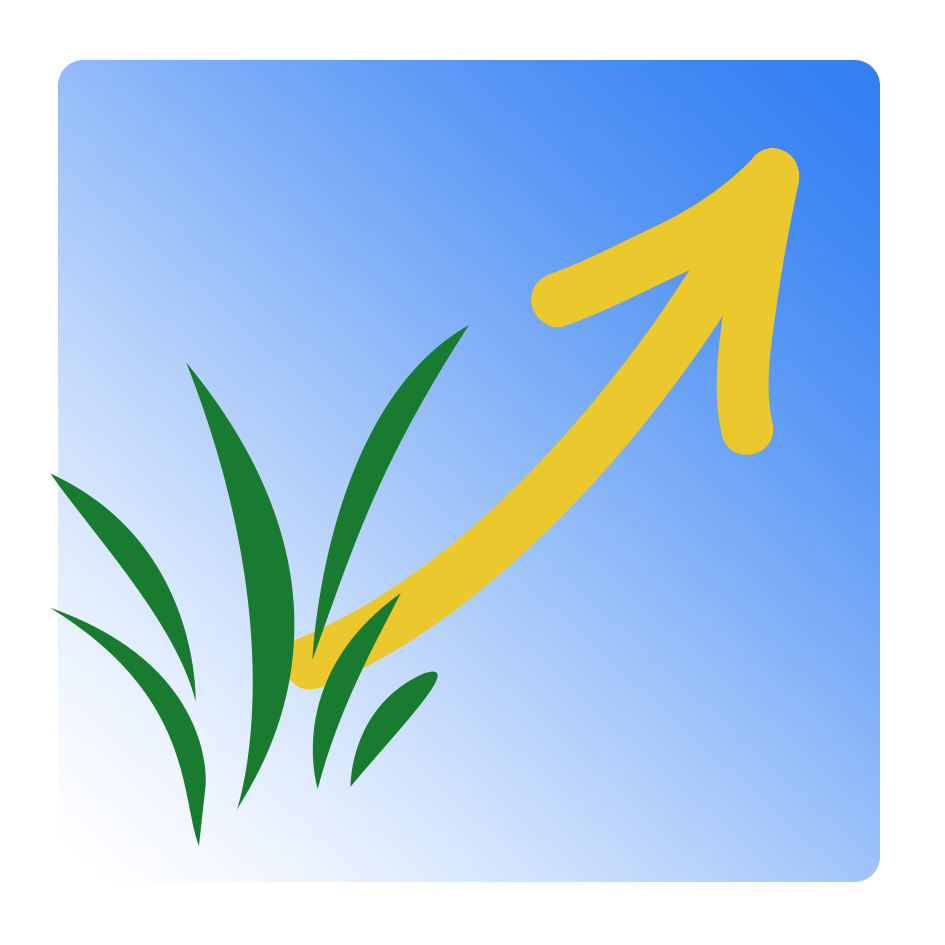 18
Apprenez-nous à prier - Accompagner Jésus pendant sa  Passion
Barabbas préféré à Jésus

Pilate comprend que c’est par jalousie que les Juifs veulent condamner Jésus, mais qu’il n’est pas coupable : il veut donc le relâcher.

Il propose de le libérer et de condamner Barrabas, un brigand. 

Mais la foule, excitée par les chefs, réclame la mort de Jésus, innocent. 

Mt 27, 15-21 -  Mc 15, 6-11 - Lc 23, 17-19
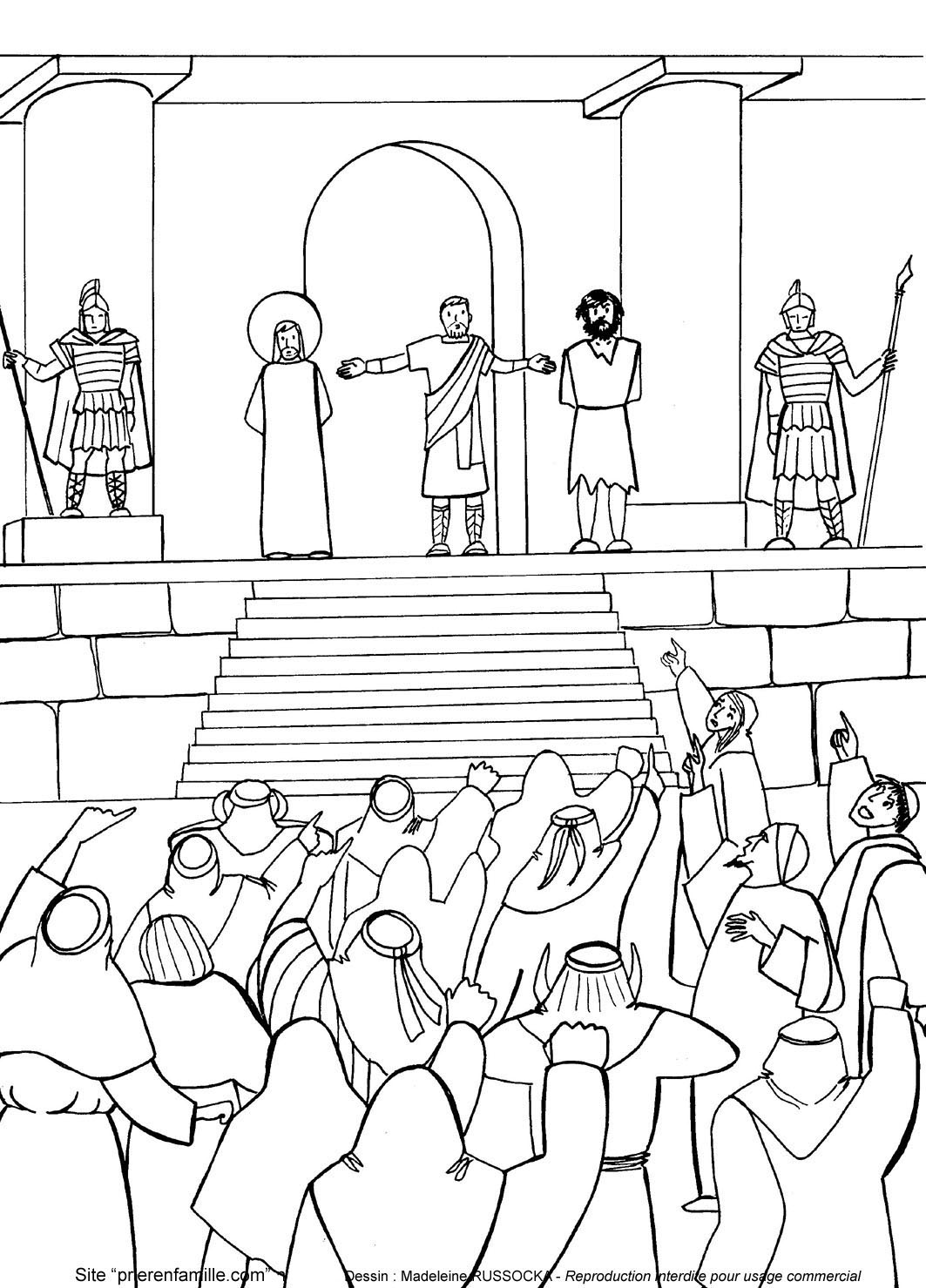 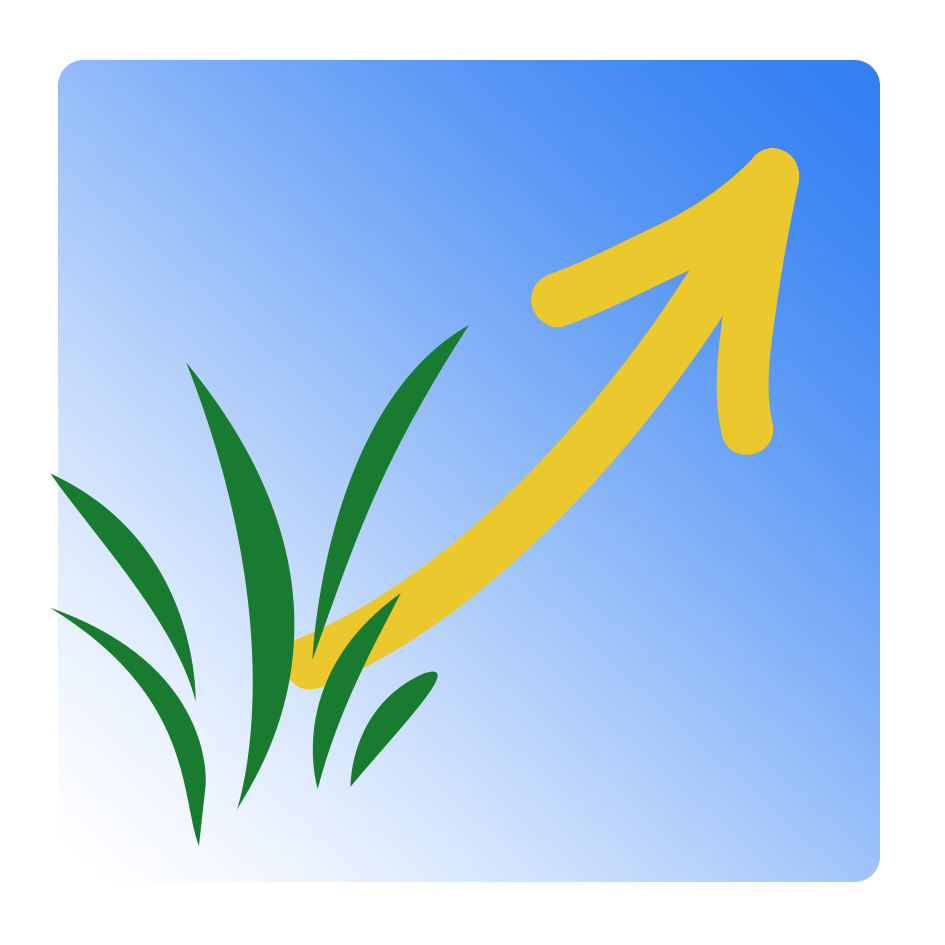 19
Apprenez-nous à prier - Accompagner Jésus pendant sa  Passion
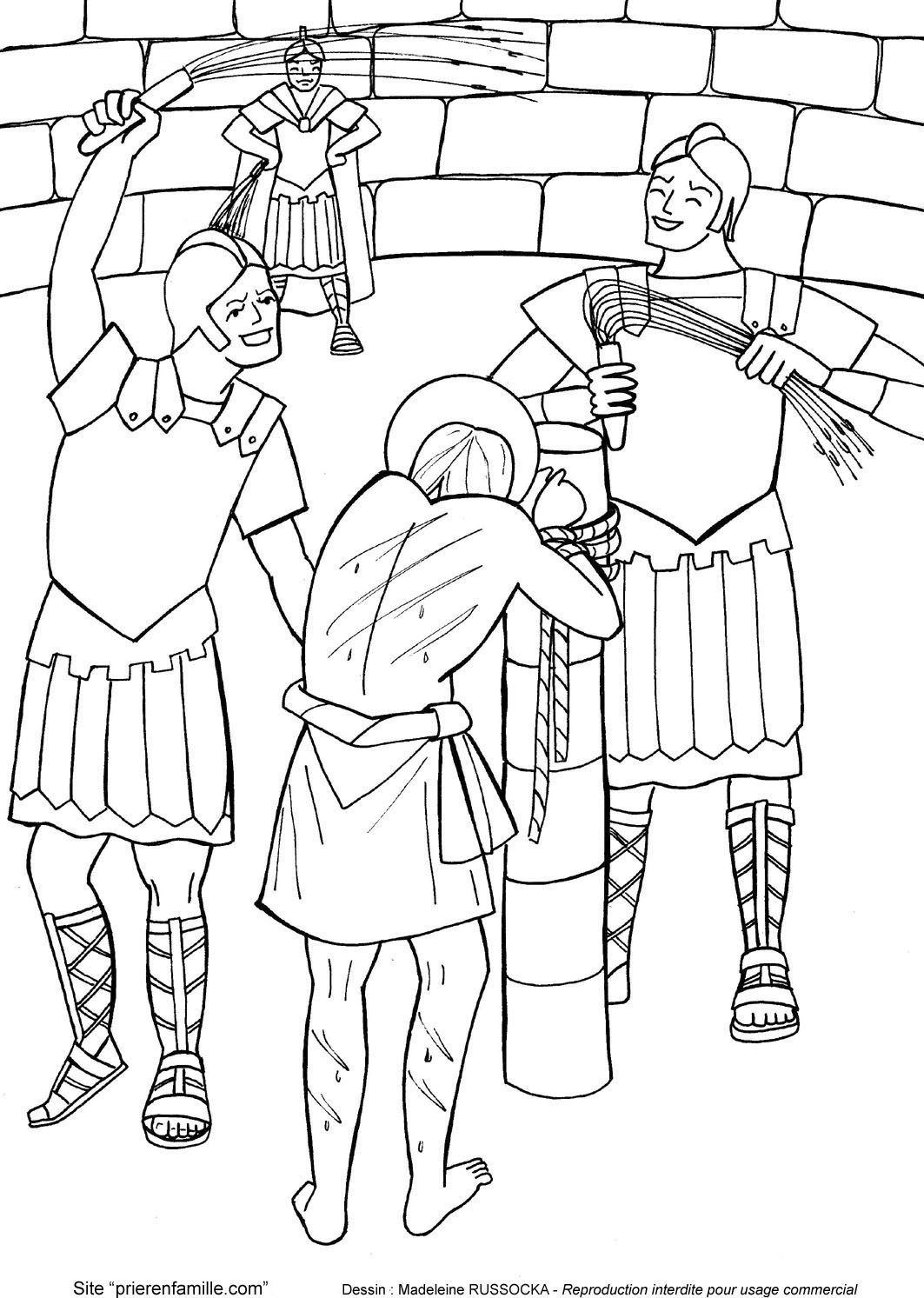 Jésus flagellé

La flagellation était un supplice très dur : les fouets étaient faits de lanières au bout desquelles étaient fixés de petits morceaux de plomb, qui arrachaient la peau : le condamné perdait beaucoup de sang. 

Après avoir fait flageller Jésus, Pilate le livra aux Juifs pour qu’il soit crucifié.


Mt 27, 26 - Mc 15, 15 - Jn 19, 1
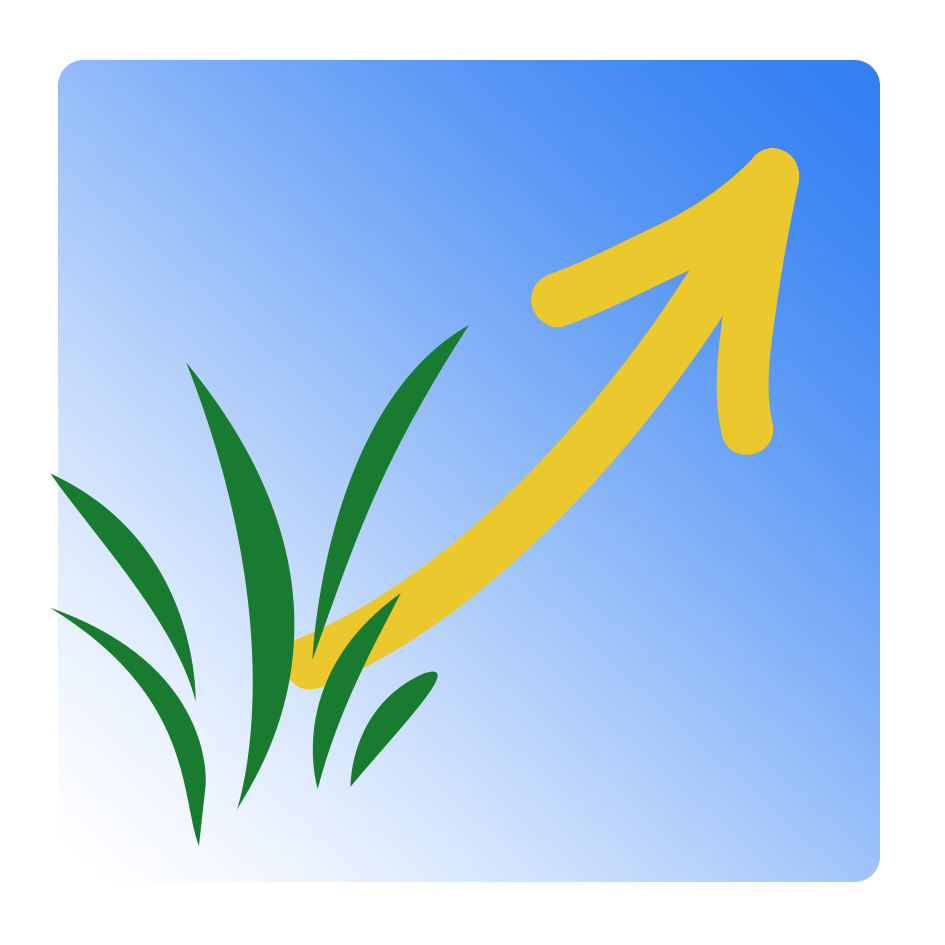 20
Apprenez-nous à prier - Accompagner Jésus pendant sa  Passion
-
Jésus couronné d’épines
et méprisé

Les soldats couvrent Jésus d’un manteau rouge. 
Avec des épines, ils tressent une couronne, la lui enfoncent sur la tête et lui mettent un roseau dans la main droite.
Pour se moquer de lui, ils s’agenouillent devant lui en disant :
 Salut, roi des Juifs ! 

Et ils crachent sur lui. 

Mt 27, 27-30 -  Mc 15, 16-19 
Jn 19, 2-3
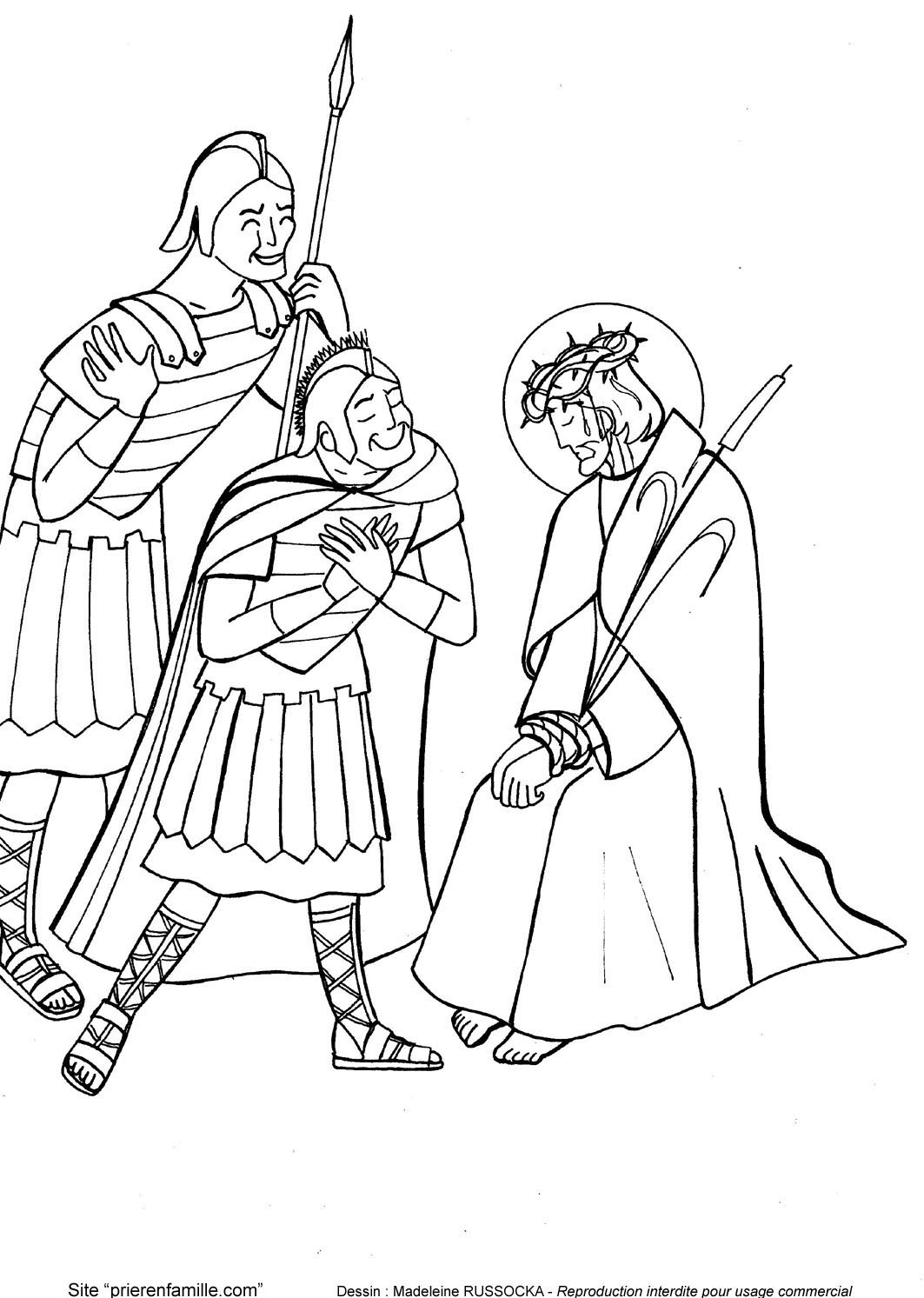 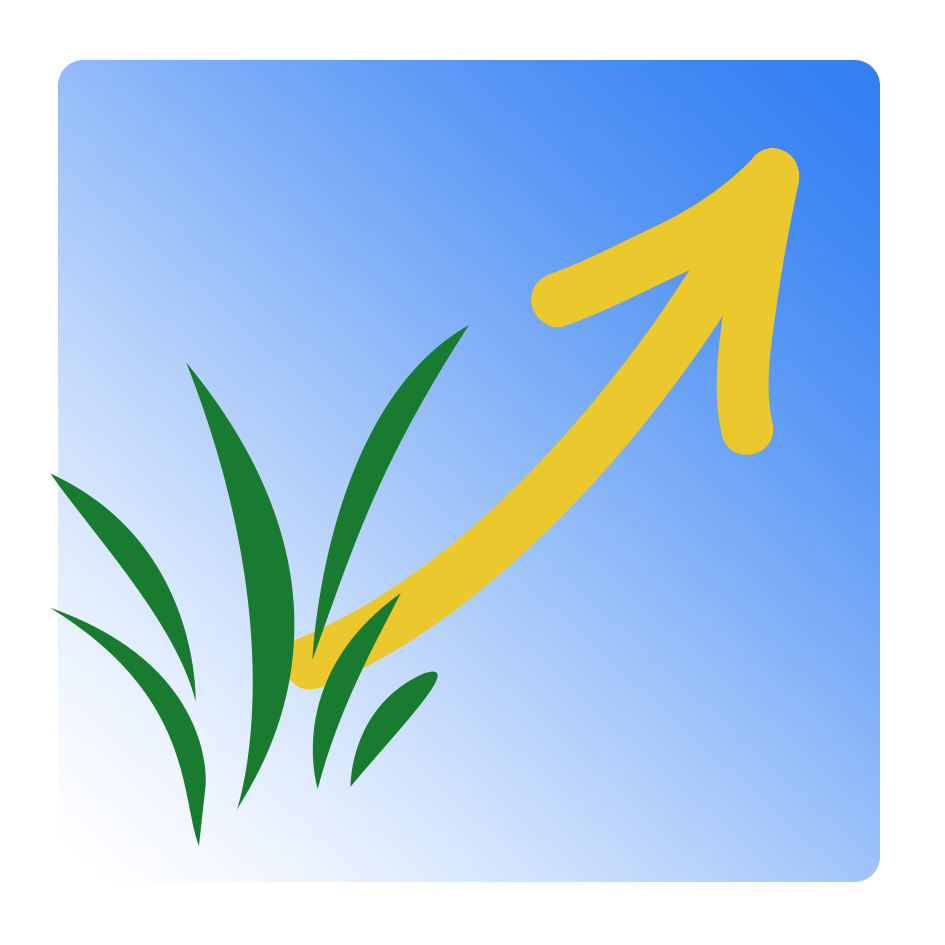 21
Apprenez-nous à prier - Accompagner Jésus pendant sa  Passion
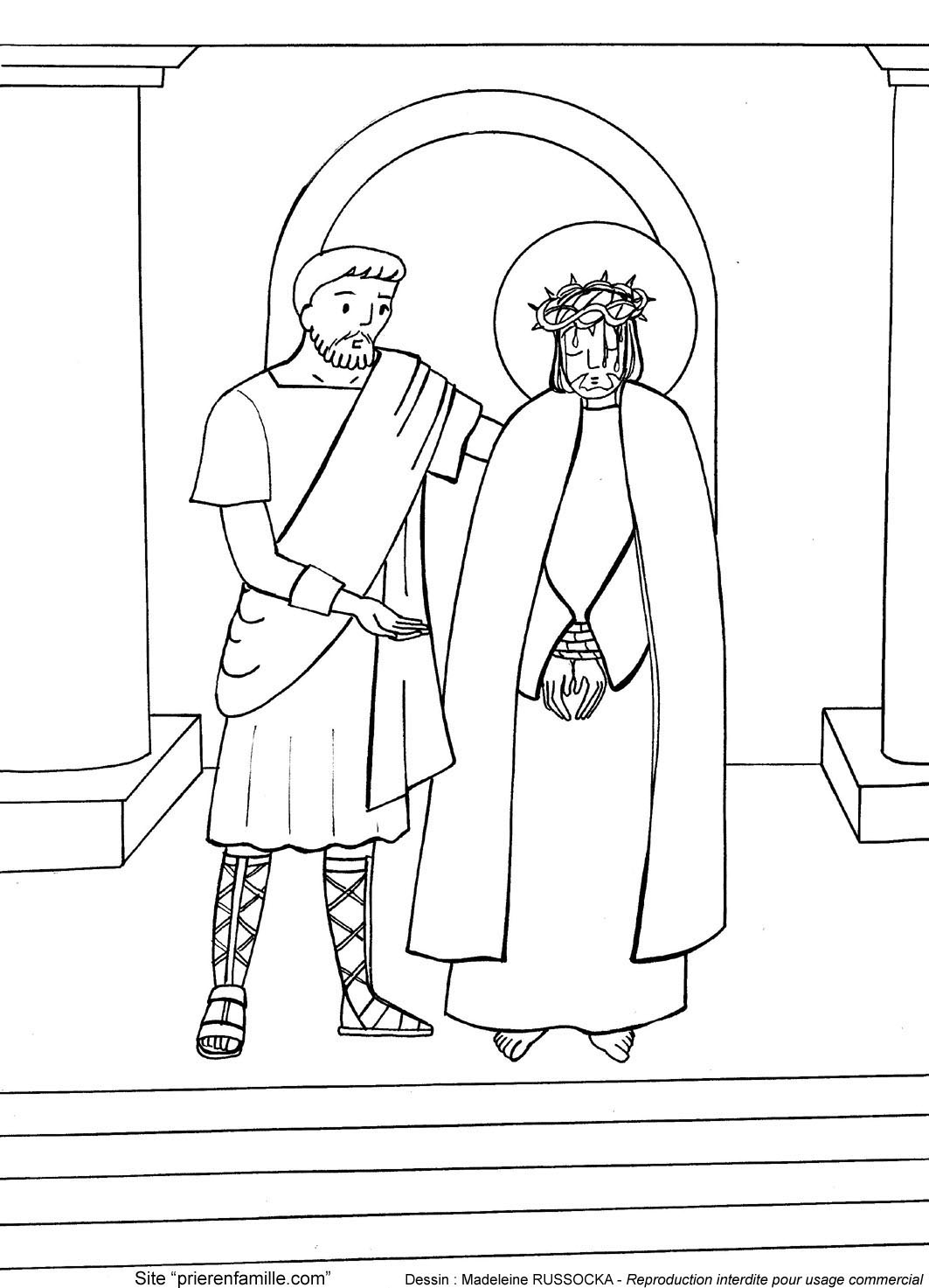 Voici l’homme !
‘’ Ecce homo ‘’

Pilate sort du tribunal et présente Jésus portant la couronne d’épines et le manteau de pourpre :

 Voici l’homme. 

Les grands prêtres et la foule  crièrent :

« À mort ! À mort !
 Crucifie-le ! »

Jn 19, 4-6
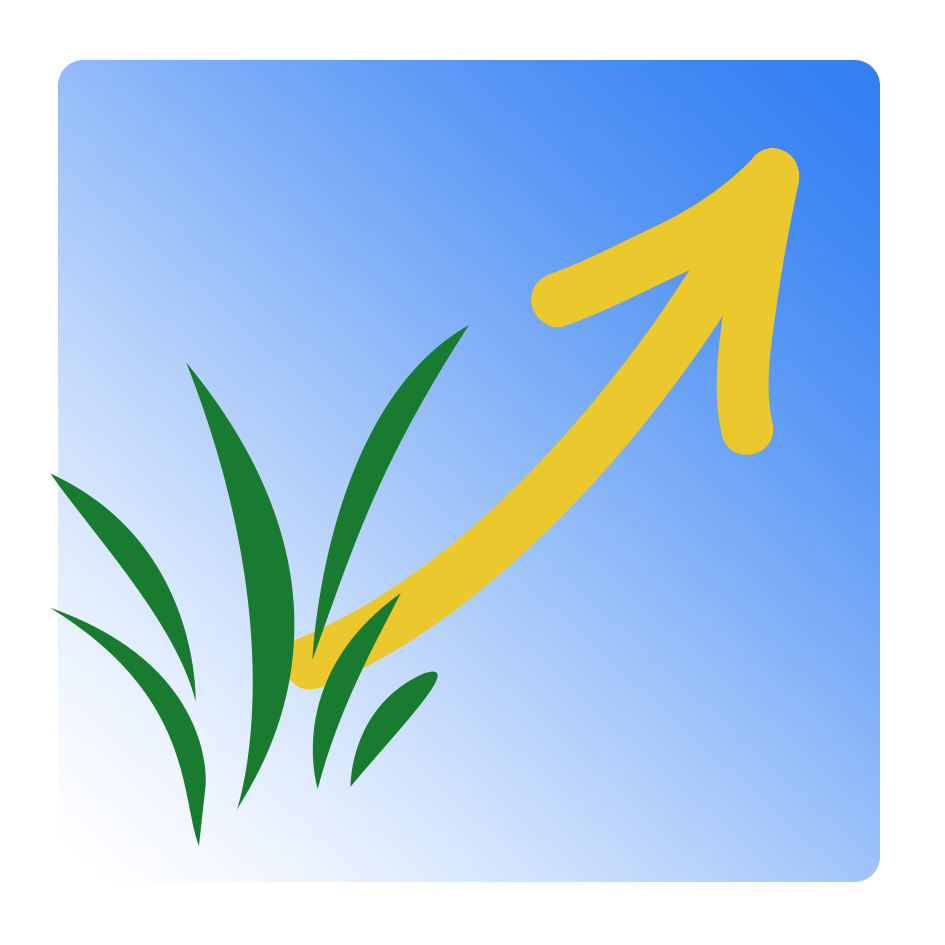 22
Apprenez-nous à prier - Accompagner Jésus pendant sa  Passion
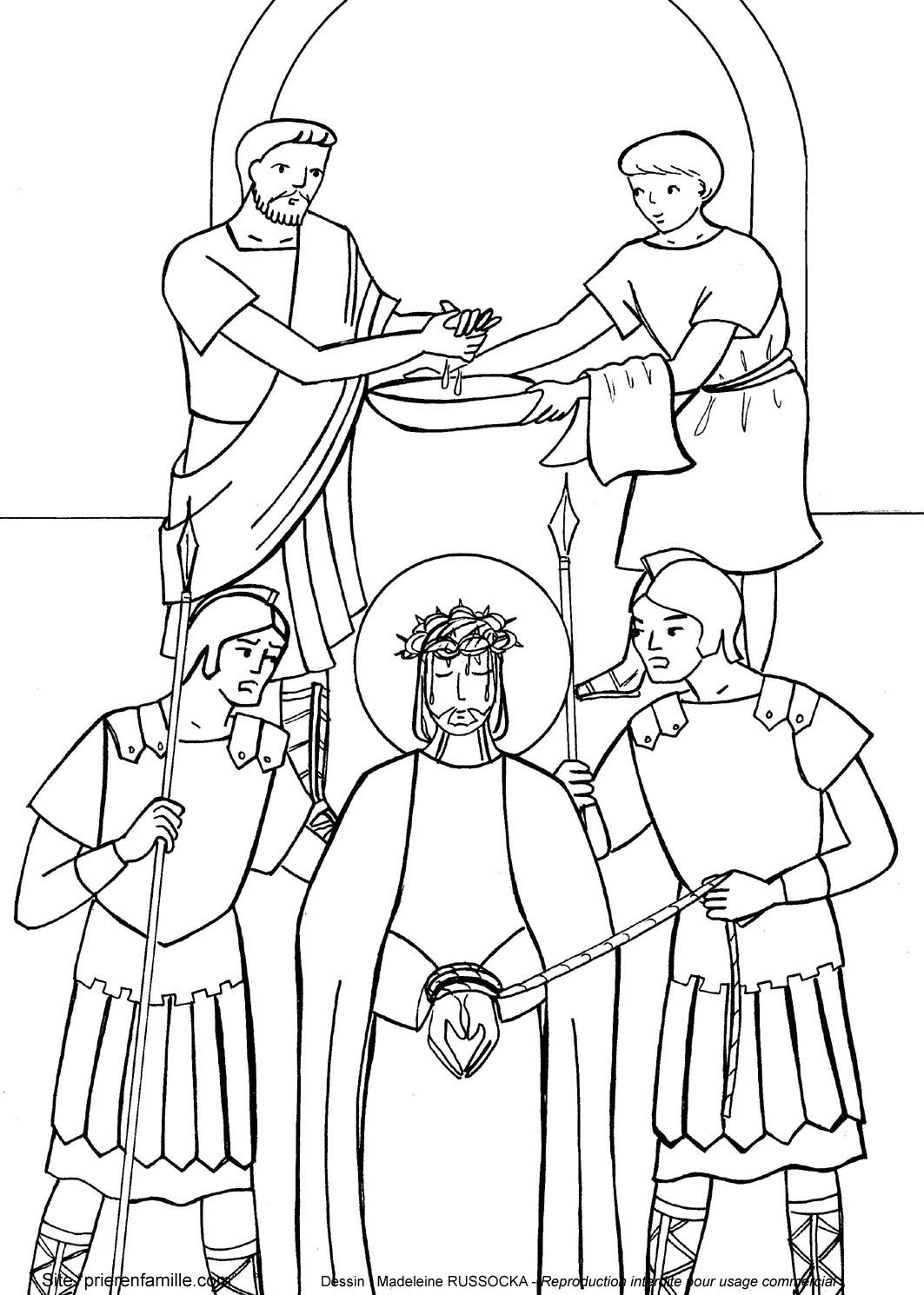 Pilate abandonne Jésus

Pilate a compris que c’est par jalousie qu’on avait livré Jésus ; il aurait préféré le relâcher, mais il cède à la pression de la foule.

Il se lave les mains en disant : 

je suis innocent 
du sang de ce juste, 

et il leur livre Jésus pour qu’il soit crucifié.

Mt 27, 24-25
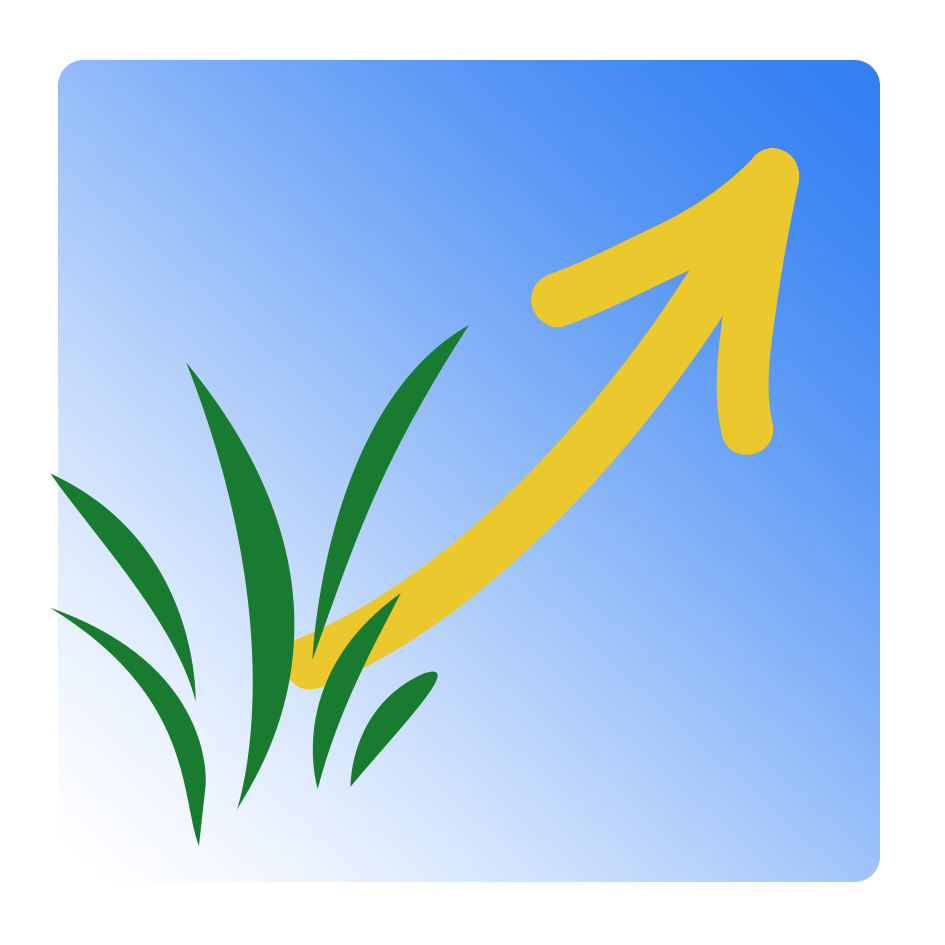 23
Apprenez-nous à prier - Accompagner Jésus pendant sa  Passion
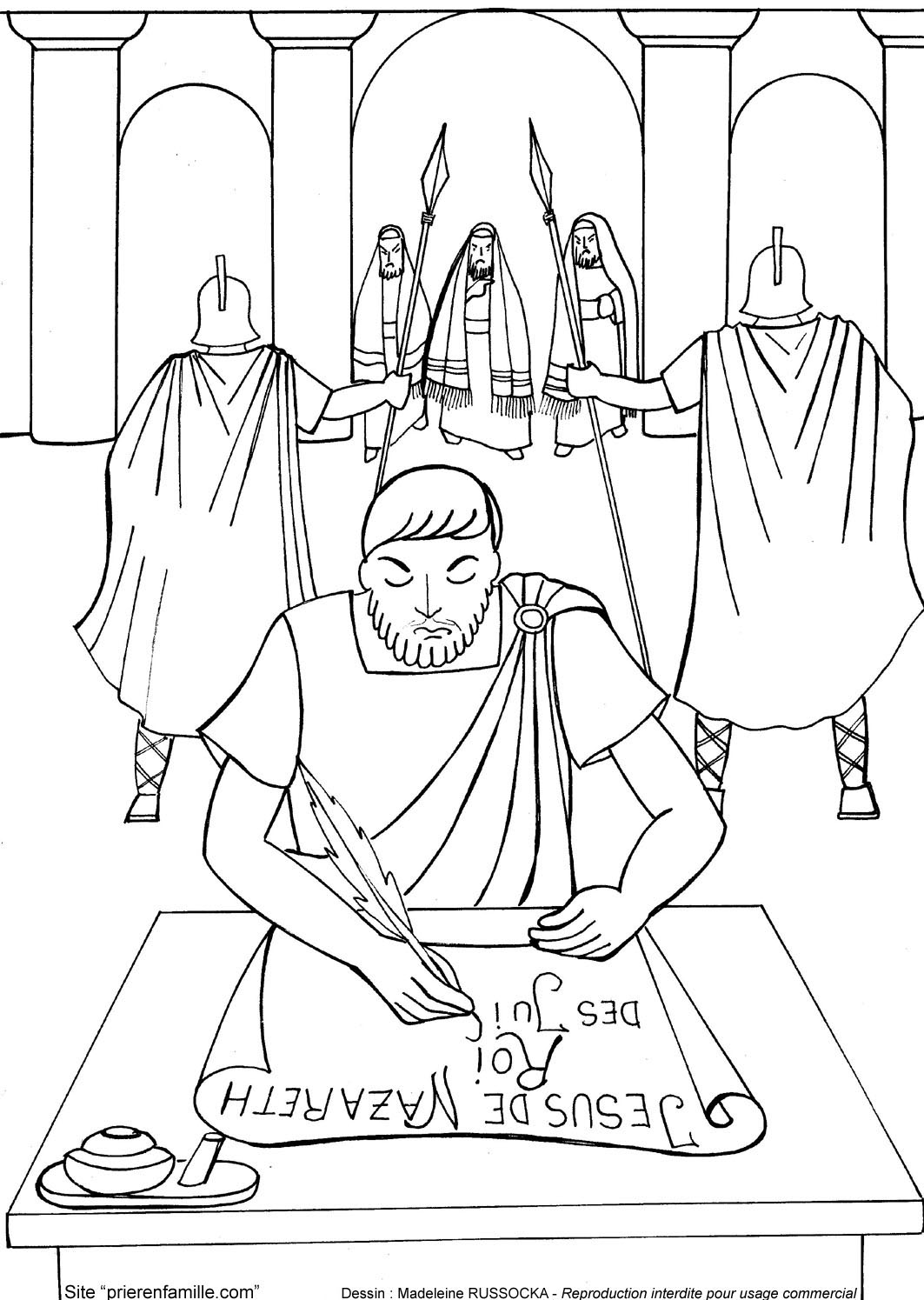 Jésus est officiellement condamné


 Pilate écrit l’acte de condamnation sur un écriteau qui sera fixé en haut de la croix, au-dessus de Jésus :

 Jésus de Nazareth,
roi des Juifs.

Jn 19, 13-16 ; 19-20
Chemin de croix : première station
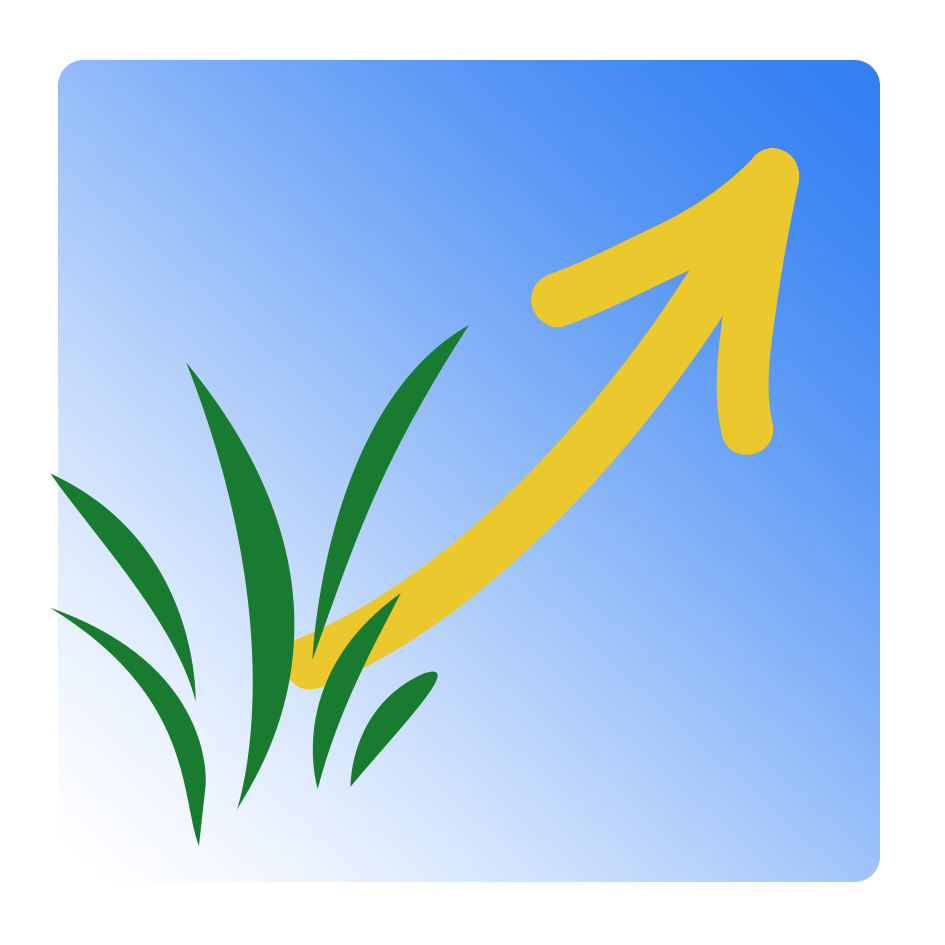 24
Apprenez-nous à prier - Accompagner Jésus pendant sa  Passion
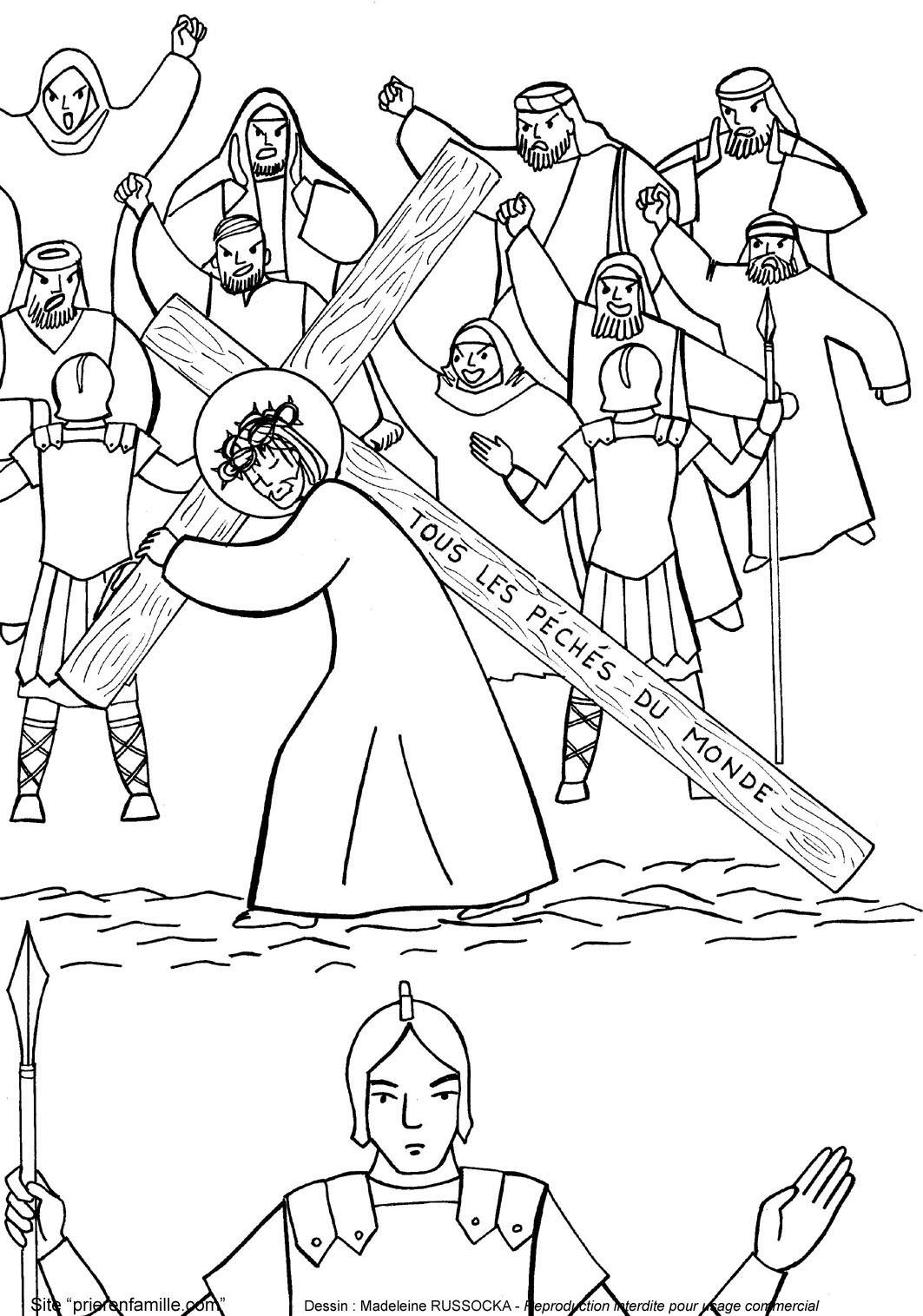 Jésus est chargé de sa croix


Portant lui-même sa croix, Jésus se dirige vers le lieu dit le ‘Crâne’, en hébreu : ‘Golgotha’.

Cette croix est très lourde : 
c’est le poids de tous les péchés du monde, 

de NOS péchés…


Jn 19, 17 

Chemin de croix : deuxième station
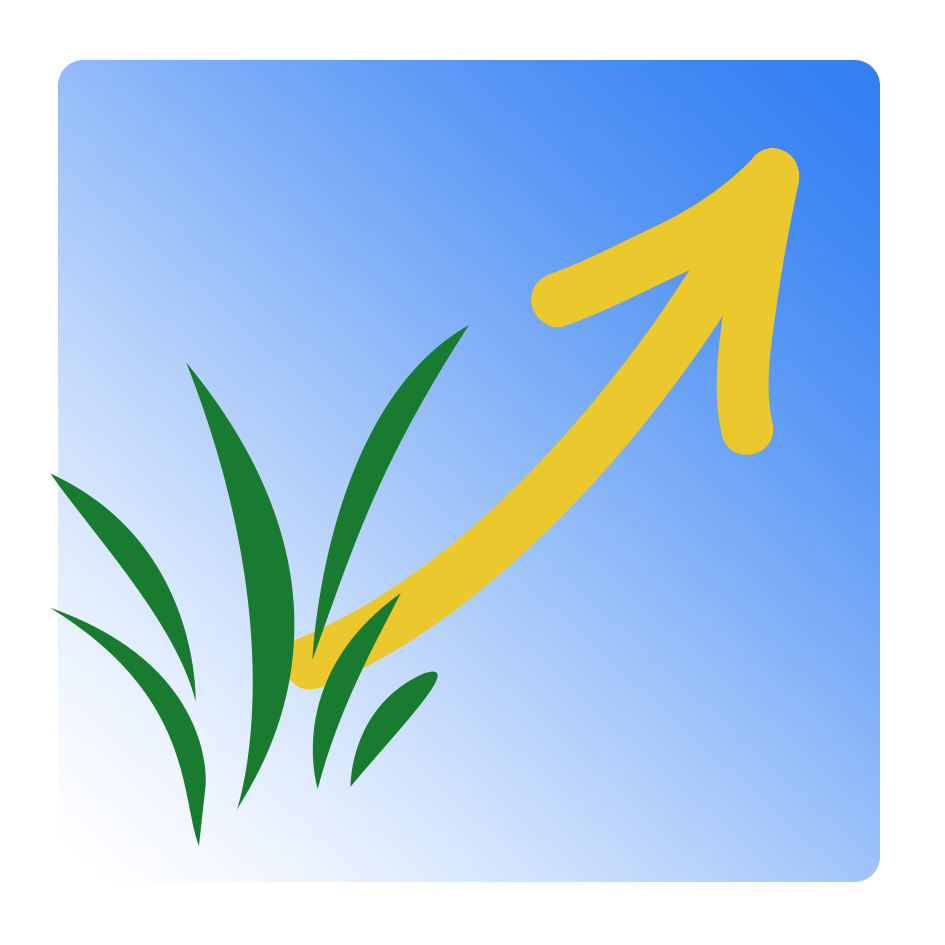 25
Apprenez-nous à prier - Accompagner Jésus pendant sa  Passion
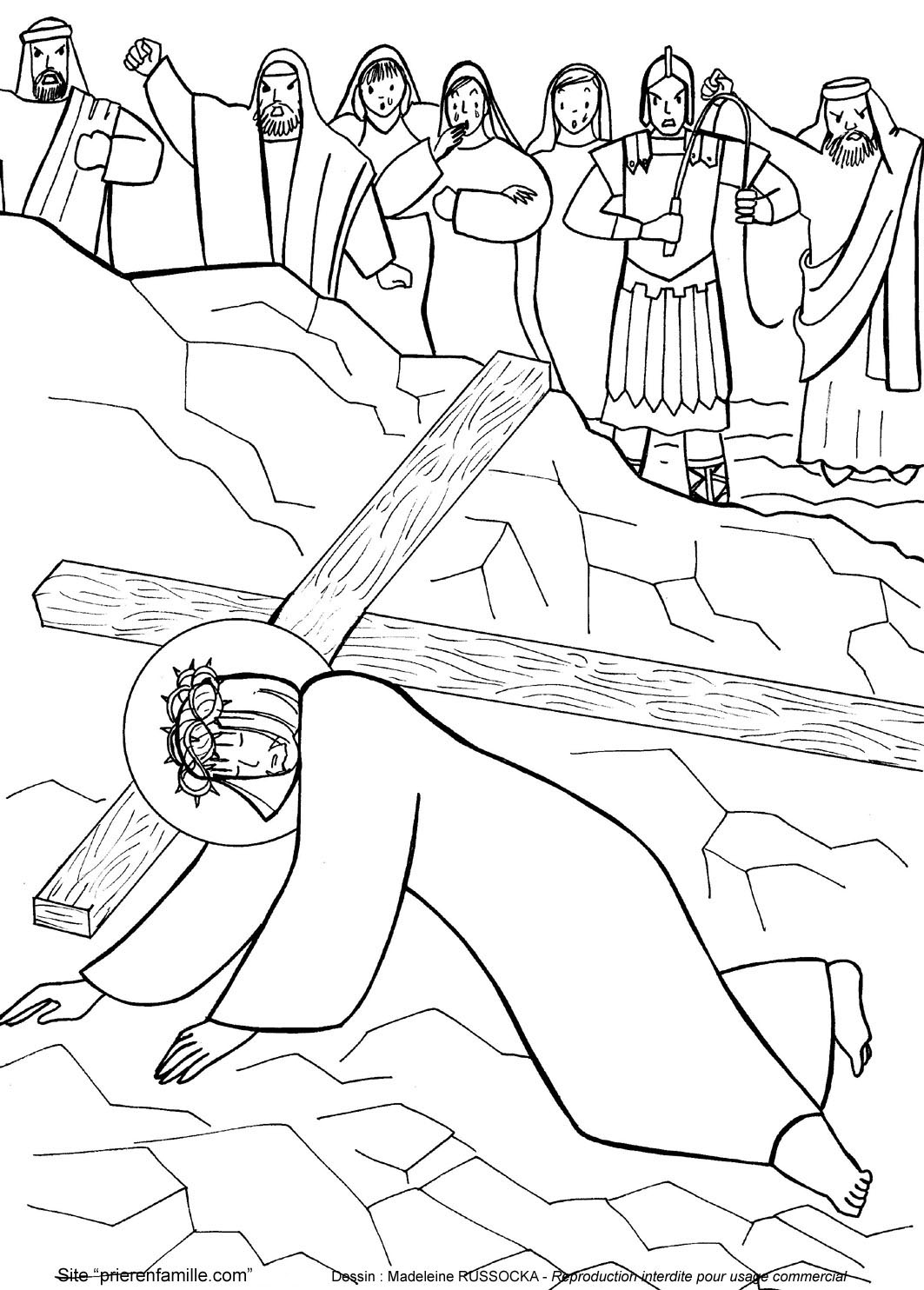 Première chute de Jésus 


La croix est très lourde, 
Jésus est très fatigué :
il tombe.

Mais il pense à nous et il se relève : pour nous sauver, il veut aller jusqu’au bout de son chemin de douleur.


Chemin de croix : troisième station
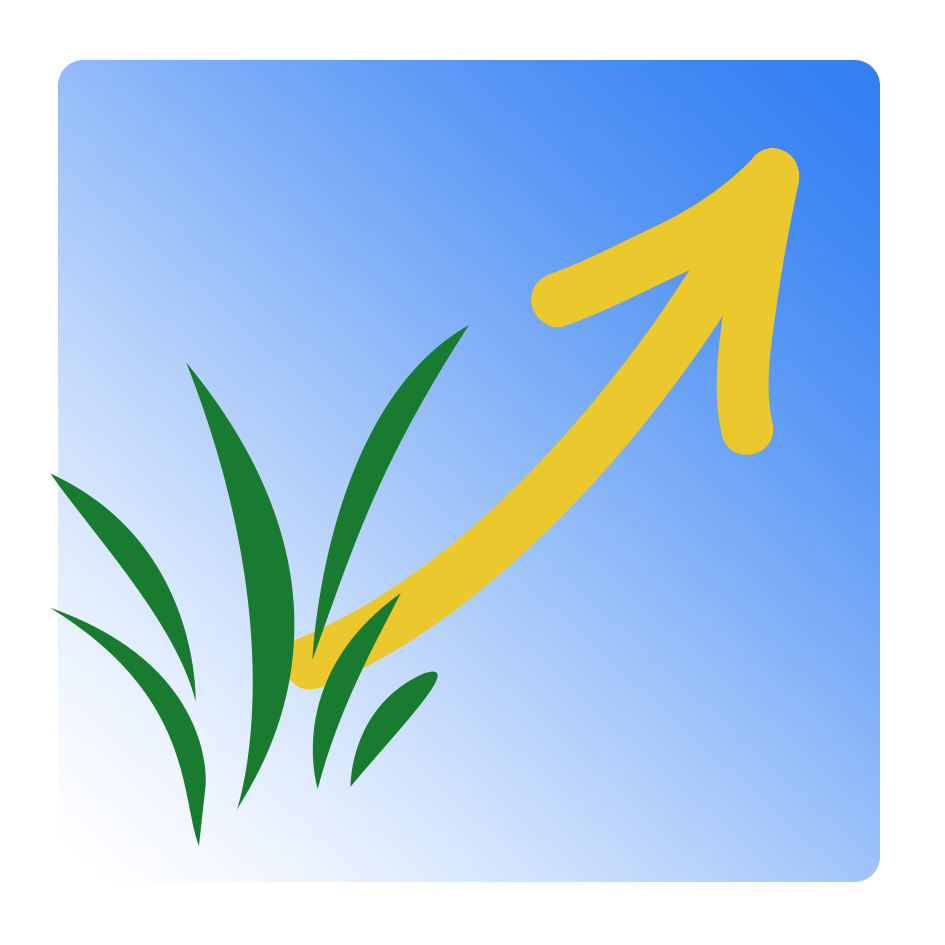 26
Apprenez-nous à prier - Accompagner Jésus pendant sa  Passion  f
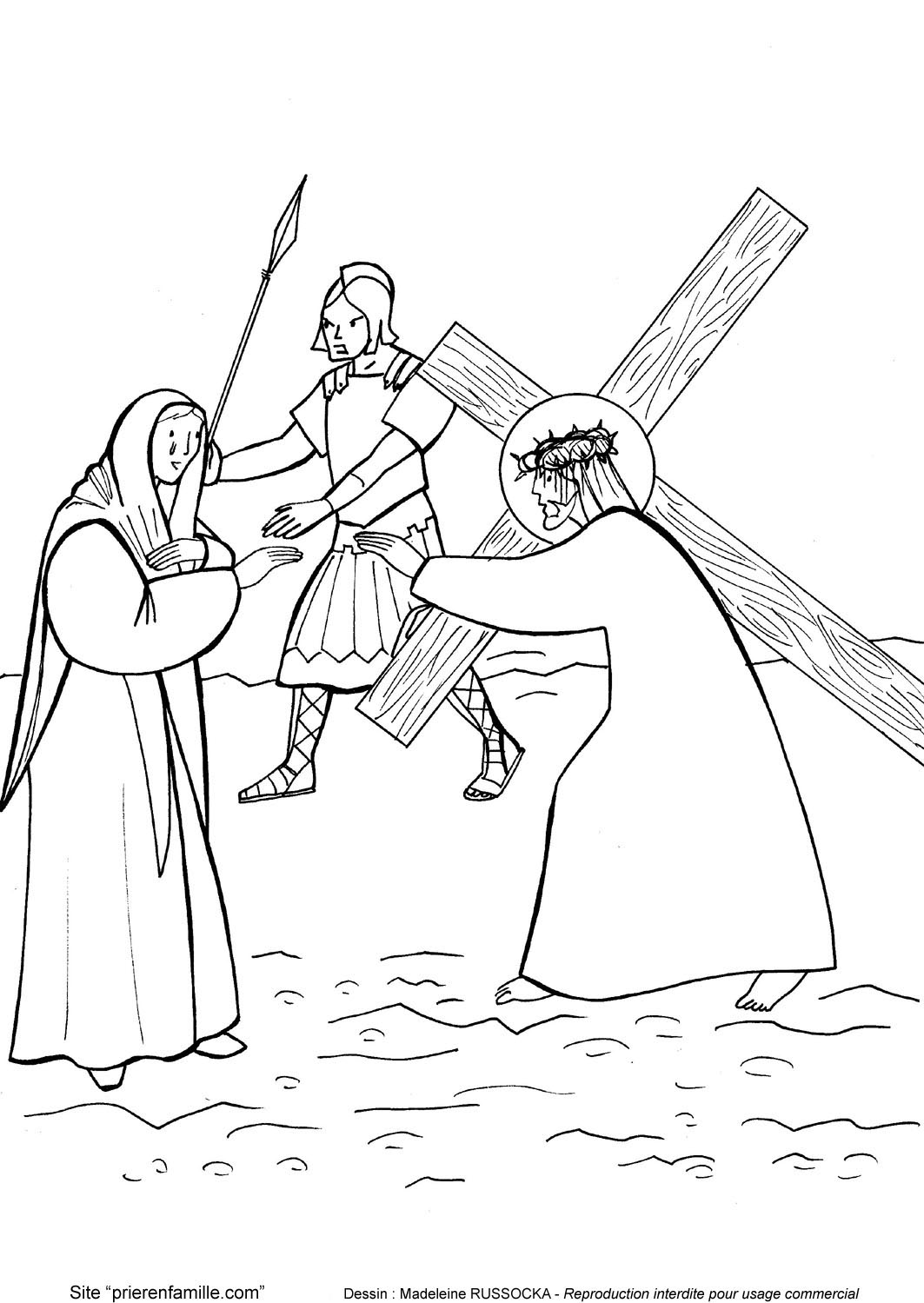 Marie rencontre Jésus

Qu’elle est triste de voir son Fils si maltraité !

 Elle ne peut pas lui parler, seuls ses yeux lui disent combien elle partage sa souffrance pour sauver tous les hommes.



Chemin de croix : quatrième station
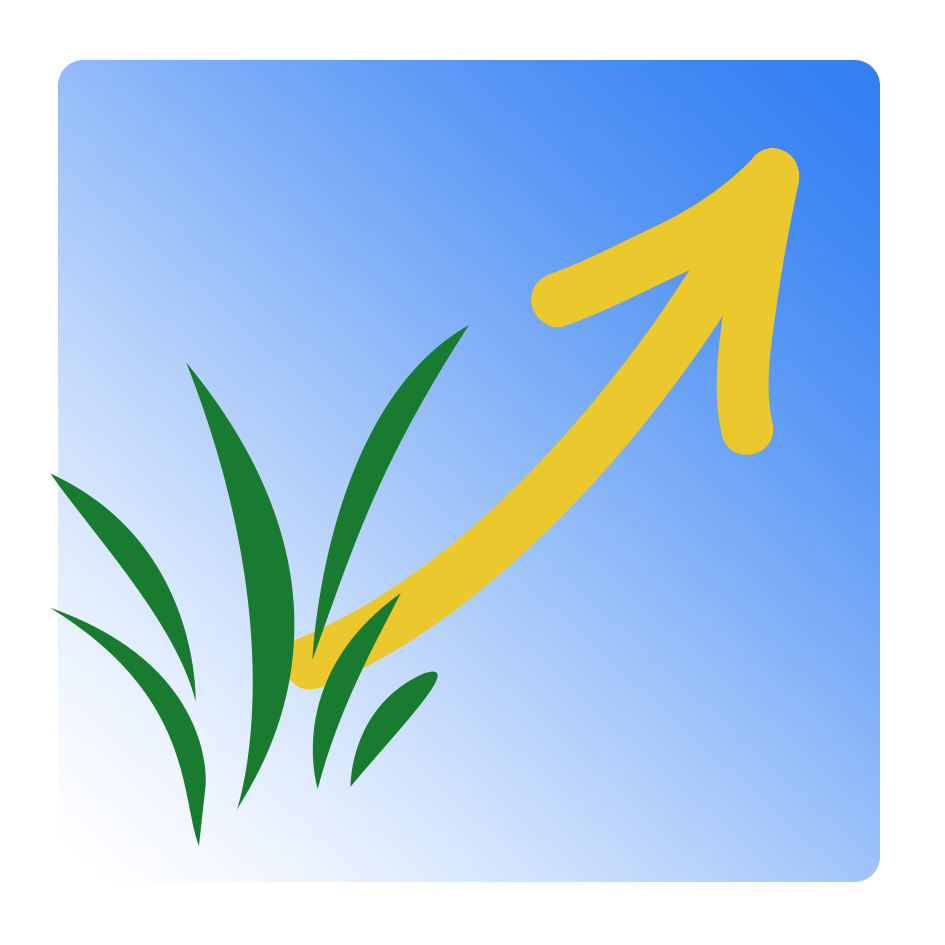 27
Apprenez-nous à prier - Accompagner Jésus pendant sa  Passion
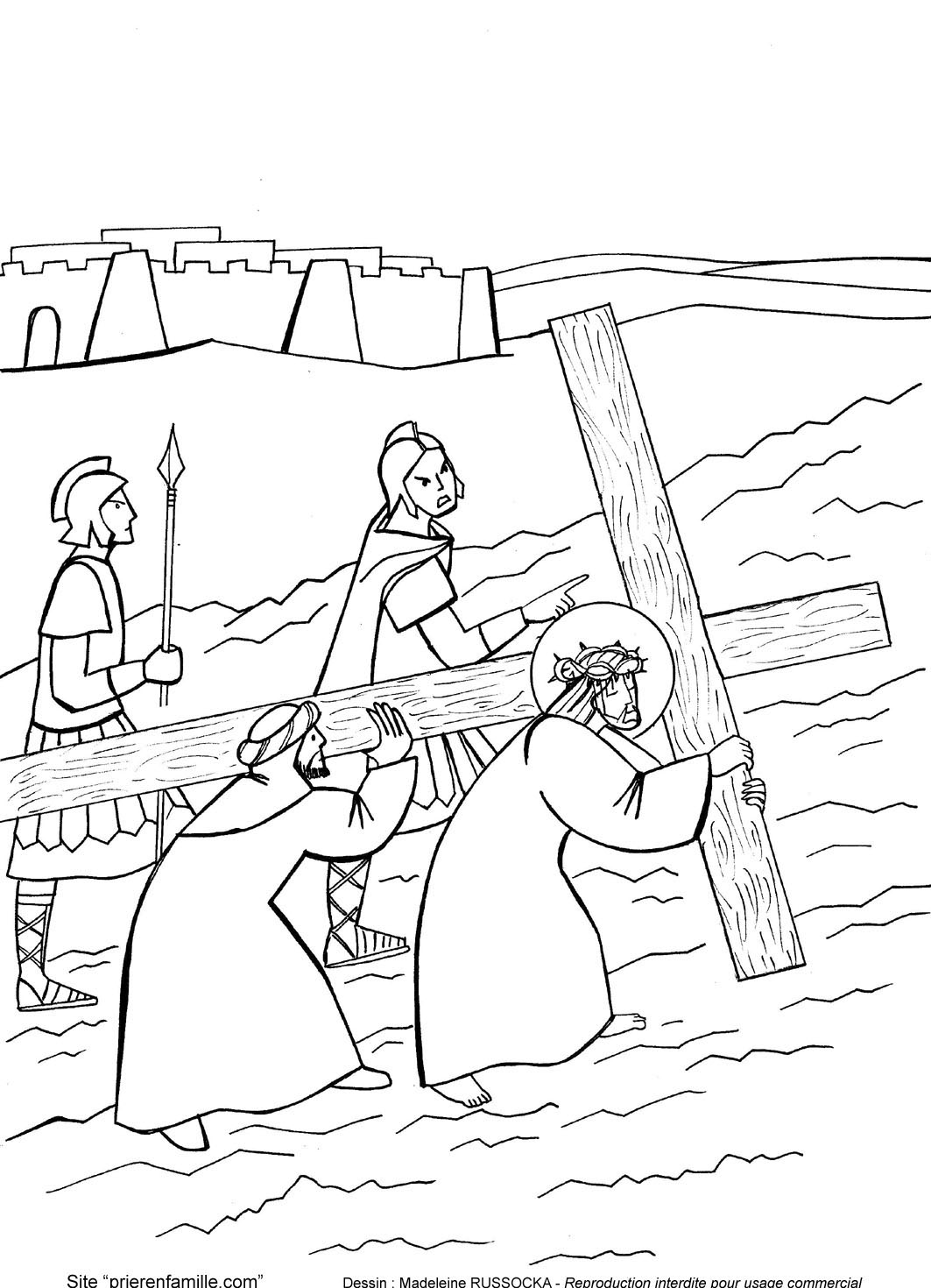 Simon de Cyrène réquisitionné 
pour aider Jésus

Les soldats voient que Jésus, très fatigué, n’arrivera pas au bout du chemin.

Ils obligent un passant, Simon de Cyrène, à porter la Croix avec Jésus.

Mt 27, 32 - Mc 15, 20 - Lc 18, 26
Chemin de croix : cinquième station
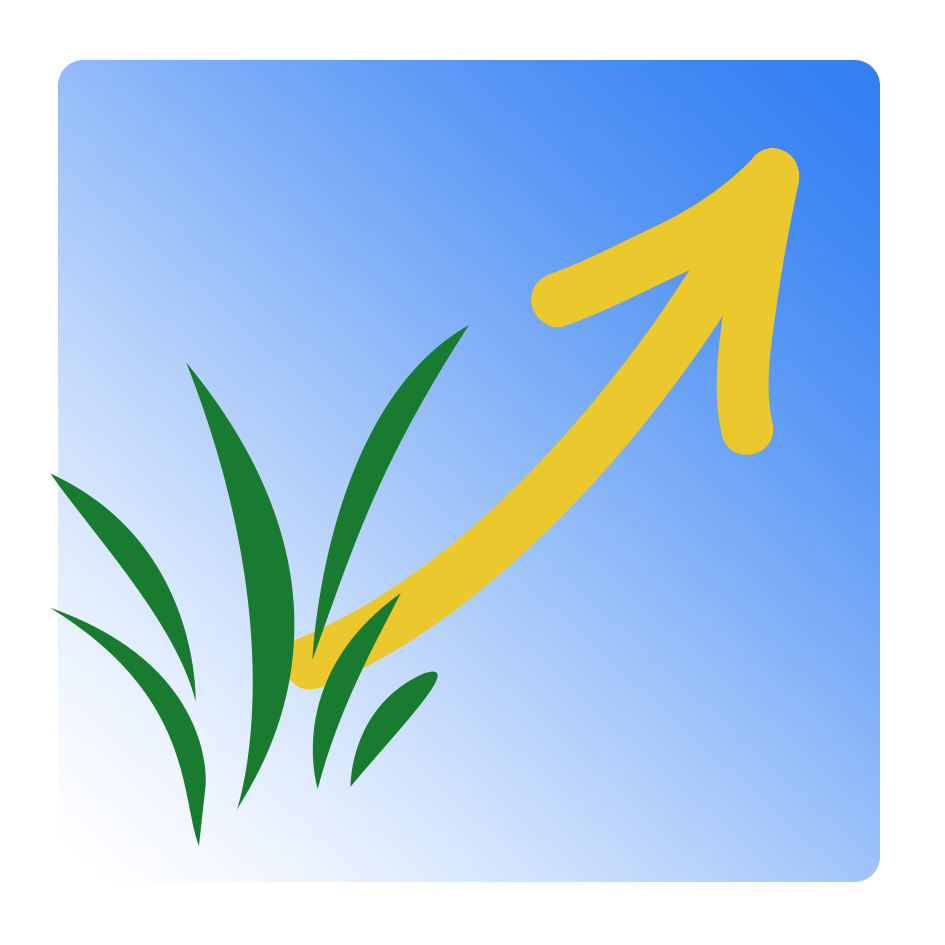 28
Apprenez-nous à prier - Accompagner Jésus pendant sa  Passion
Véronique essuie
le visage de Jésus

Très émue de voir Jésus si maltraité, une femme prend un linge mouillé pour lui rafraîchir le visage.

 Elle n’a pas peur de forcer le barrage des soldats pour arriver jusqu’à Jésus. 

Pour la remercier, Jésus permet que son visage reste imprimé sur le voile.


Chemin de croix : sixième station
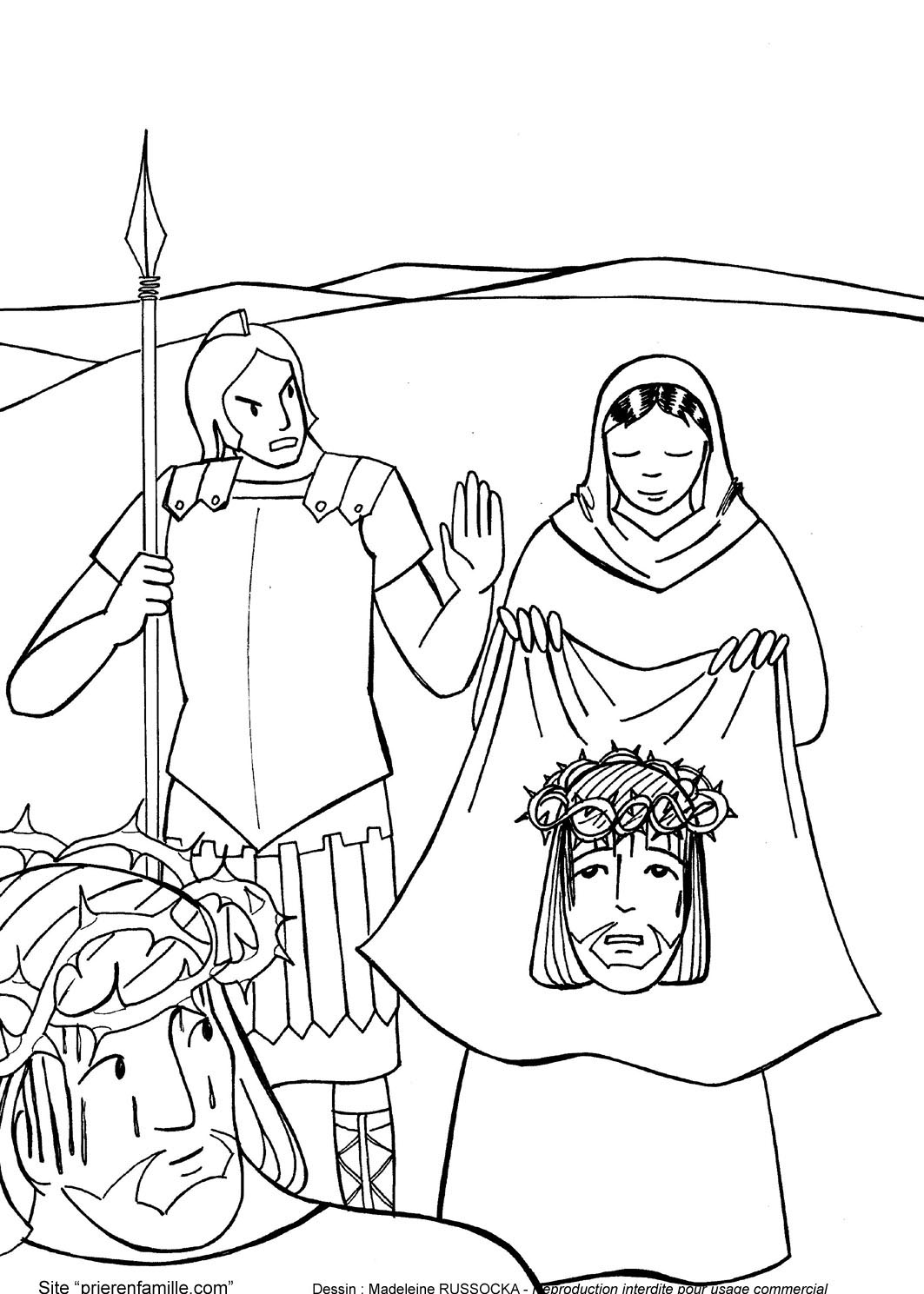 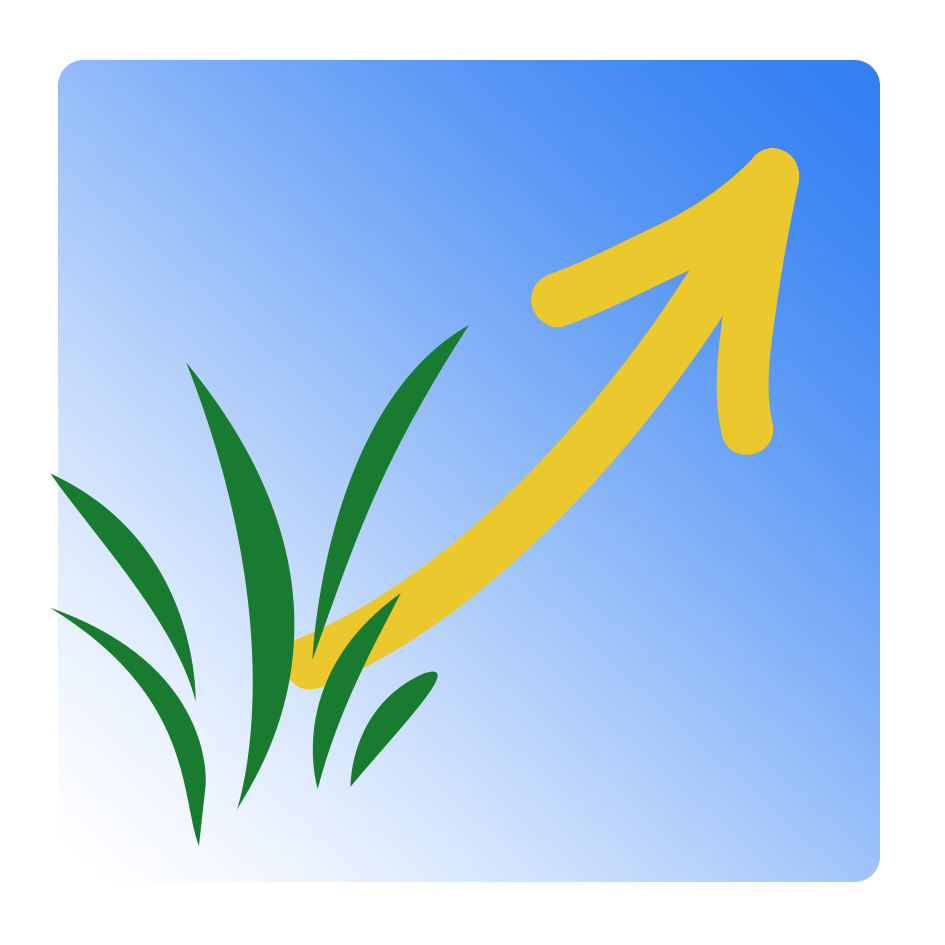 29
Apprenez-nous à prier - Accompagner Jésus pendant sa  Passion
Deuxième chute de Jésus


Sous le poids de la croix, Jésus tombe une seconde fois. 

Et encore une fois, il se relève dans de grandes souffrances :

c’est pour aider les pécheurs à se relever chaque fois qu’ils refont les mêmes fautes. 


Chemin de croix : septième station
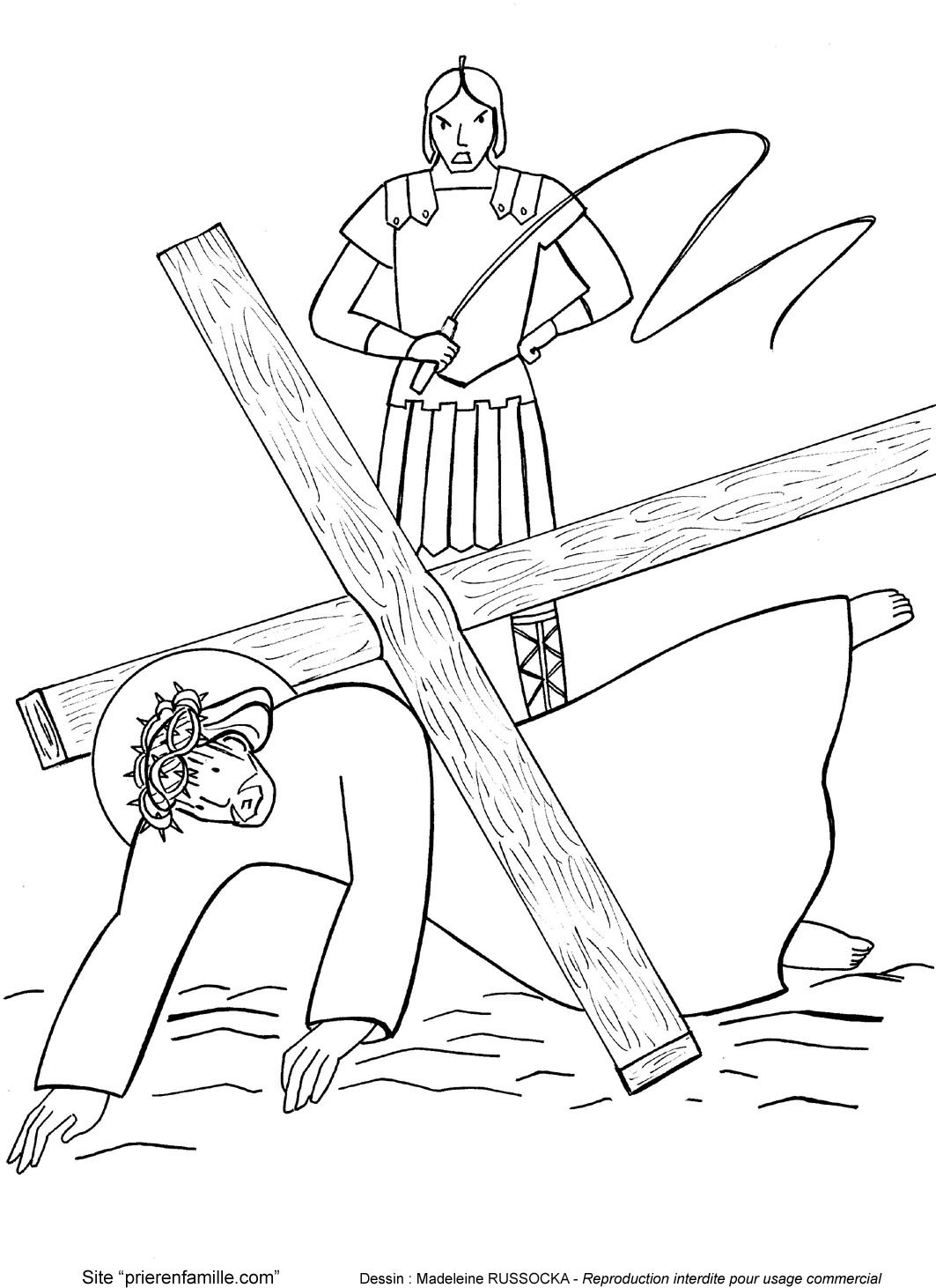 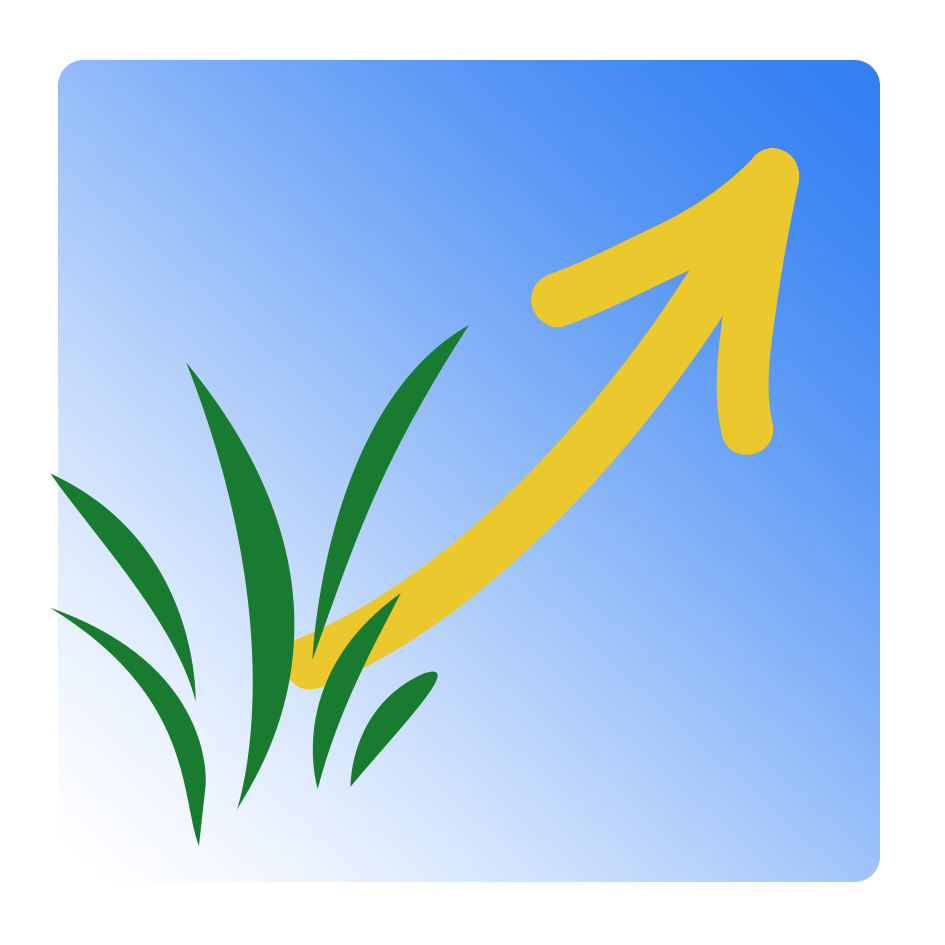 30
Apprenez-nous à prier - Accompagner Jésus pendant sa  Passion
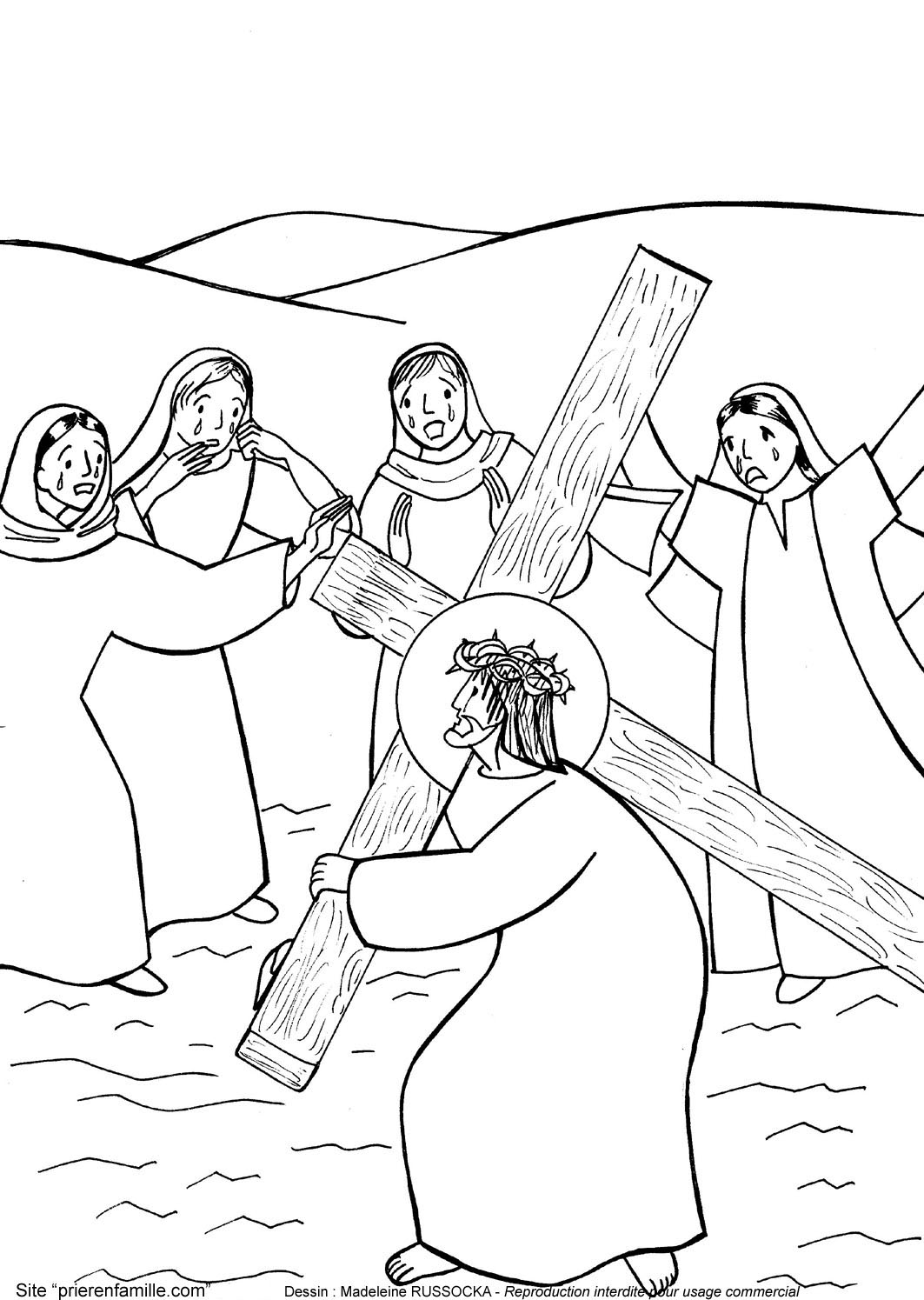 Jésus rencontre 
des femmes de Jérusalem

 Ne pleurez pas sur moi, mais plutôt sur vous et sur vos enfants. 

Le plus grave, 
ce qu’il faut pleurer plus 
que les souffrances de Jésus, 
ce sont nos péchés, 
ceux de tous les hommes.

Lc 23, 27-31
Chemin de croix : huitième station
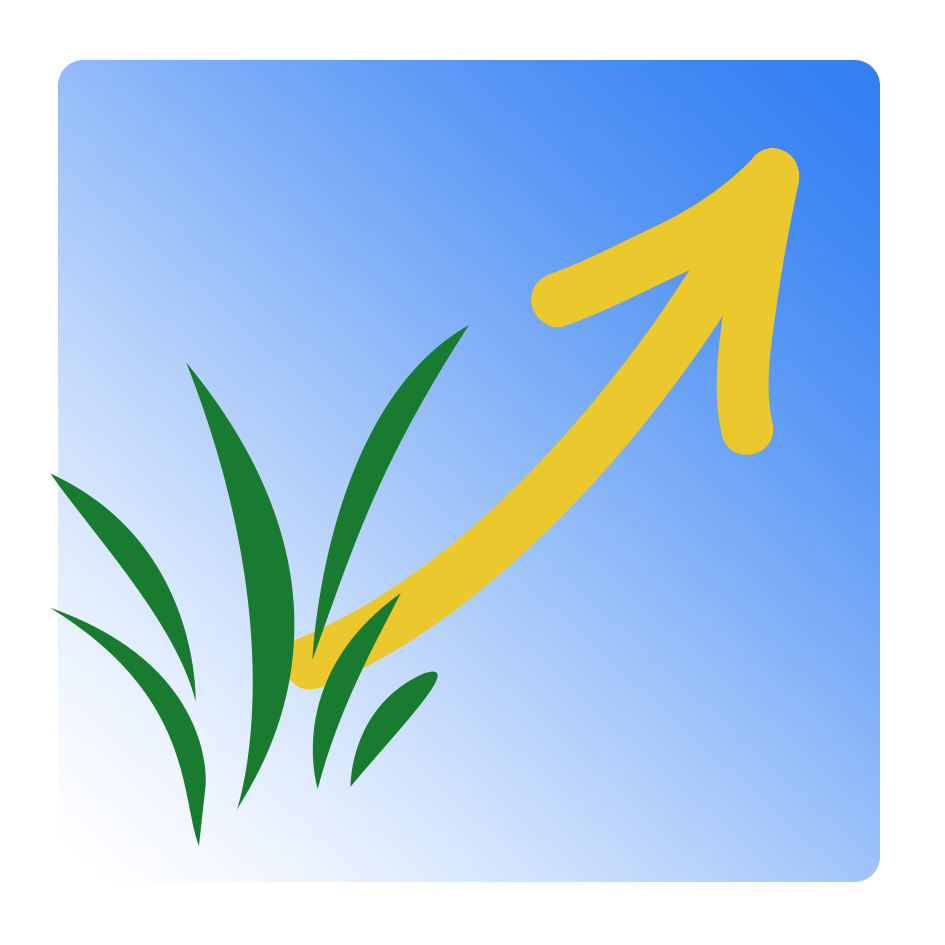 31
Apprenez-nous à prier - Accompagner Jésus pendant sa  Passion
Troisième chute de Jésus

Jésus n’en peut plus : 
il tombe par terre, le dos écrasé par cette croix si lourde... 

Ce qui lui donne 
la force de se relever, c’est 
son amour pour tous les pécheurs 
de tous les temps : 

pour nous sauver,
 il offre toutes ses souffrances.


Chemin de croix : neuvième station
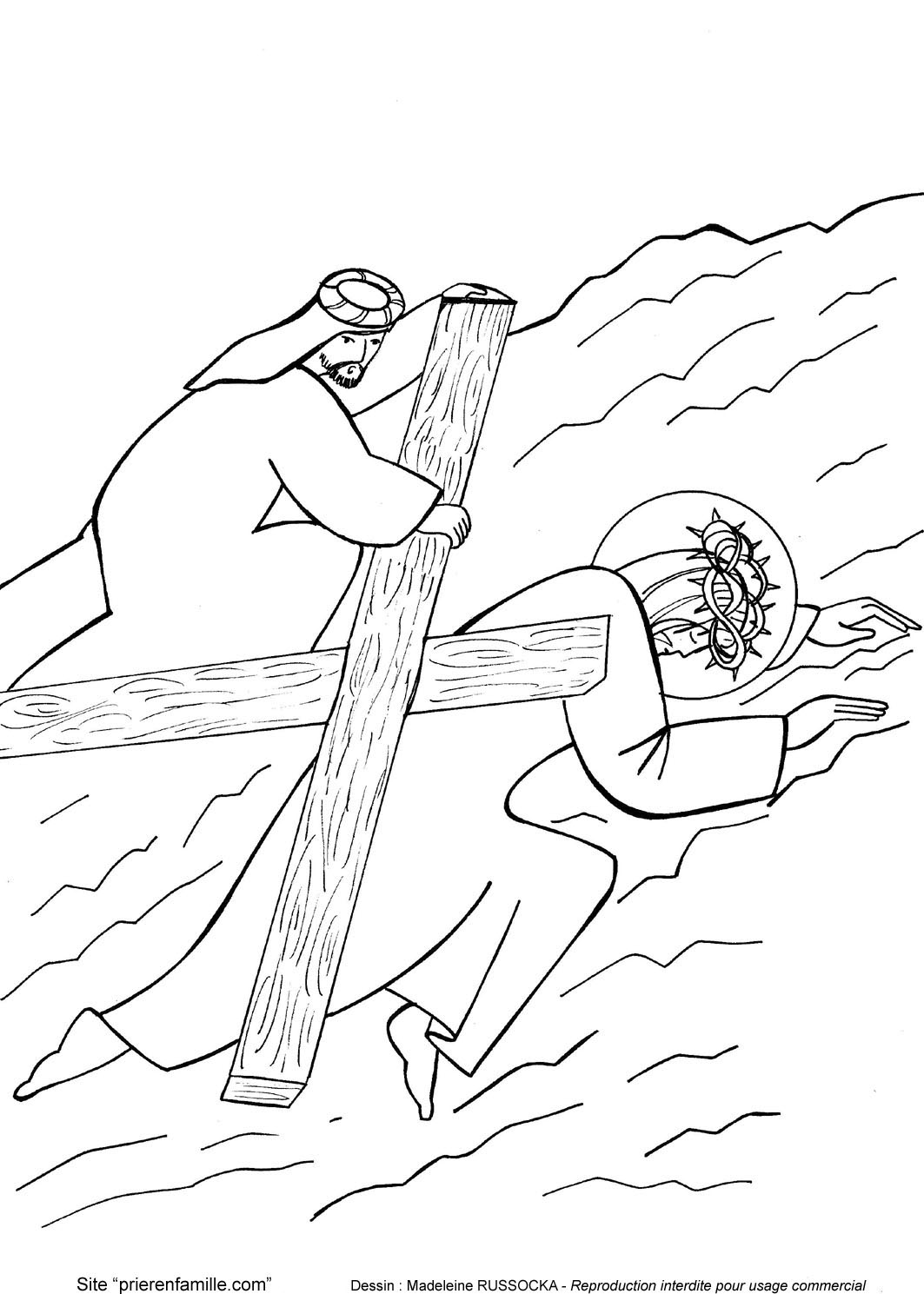 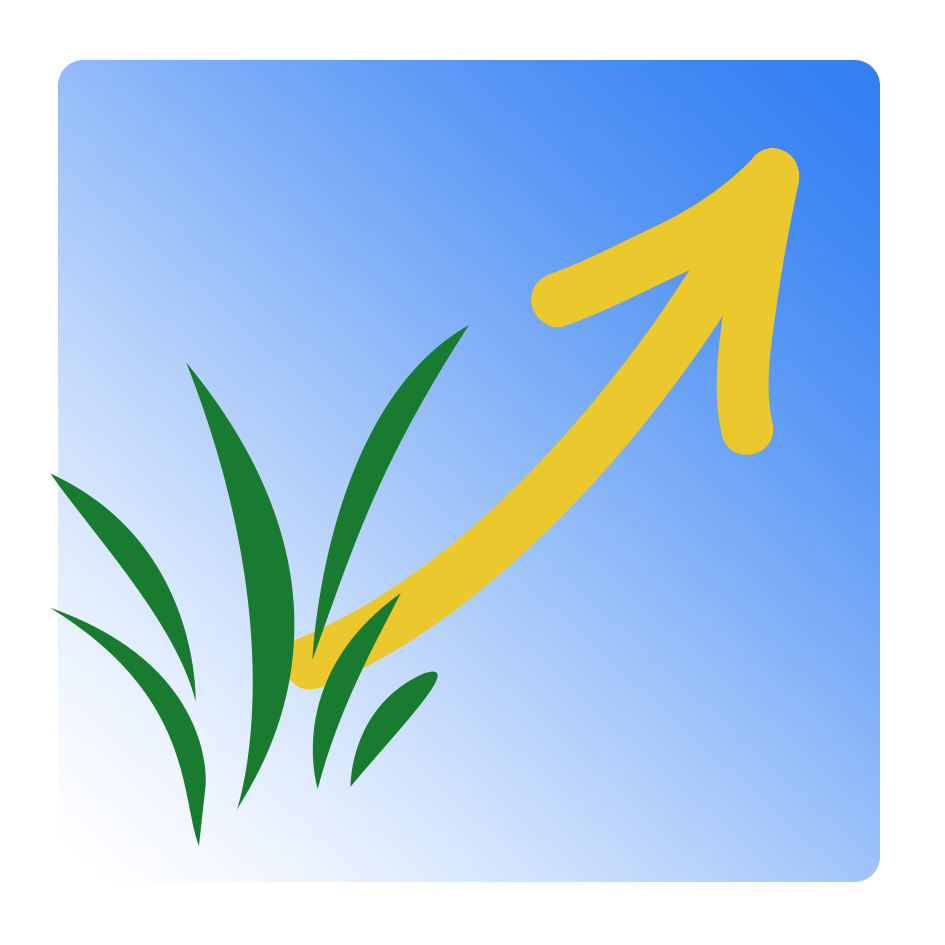 32
Apprenez-nous à prier - Accompagner Jésus pendant sa  Passion
Jésus est 
dépouillé de ses vêtements

Avant de clouer Jésus sur le bois de la croix, les soldats lui arrachent son vêtement d’un coup sec : 
cela  rouvre brutalement toutes les plaies de son corps, déchiré par la flagellation, qui avaient collé. 
Jésus n’a pas eu une plainte : c’est
 pour nous qu’il a tout supporté.

Jn 19, 23-24
Chemin de croix : dixième station
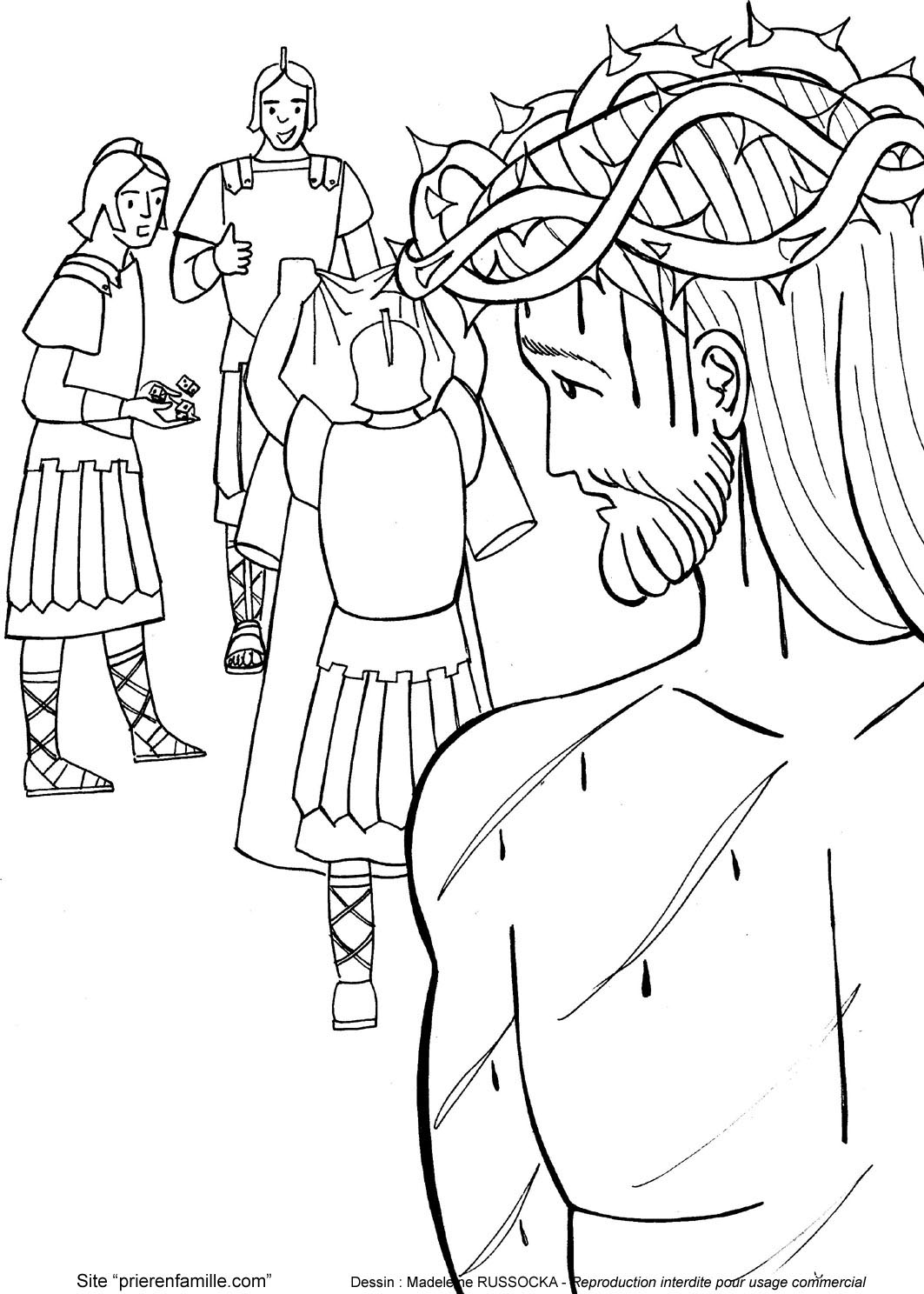 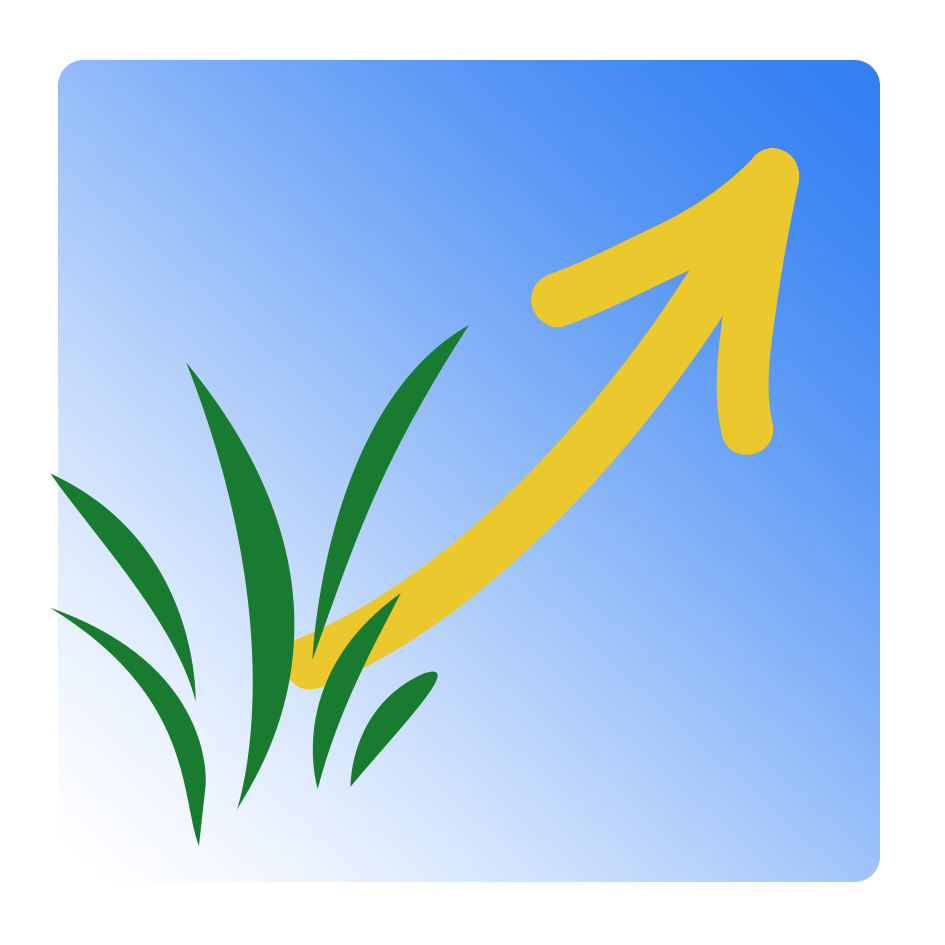 33
Apprenez-nous à prier - Accompagner Jésus pendant sa  Passion
Jésus est cloué à la Croix

Jésus s’est laissé clouer sur la croix parce qu’il l’a voulu, 
pour réparer nos péchés, 
pour demander pardon à Dieu
à notre place, pour tout ce que nous faisons de mal. 

Lui, qui est Dieu tout-puissant, 
il aurait pu empêcher 
les bourreaux de le toucher. 
 
Mt 27, 35 - Mc 15, 24-25 
Lc 23, 33 -  Jn 19, 18
Chemin de croix : onzième station
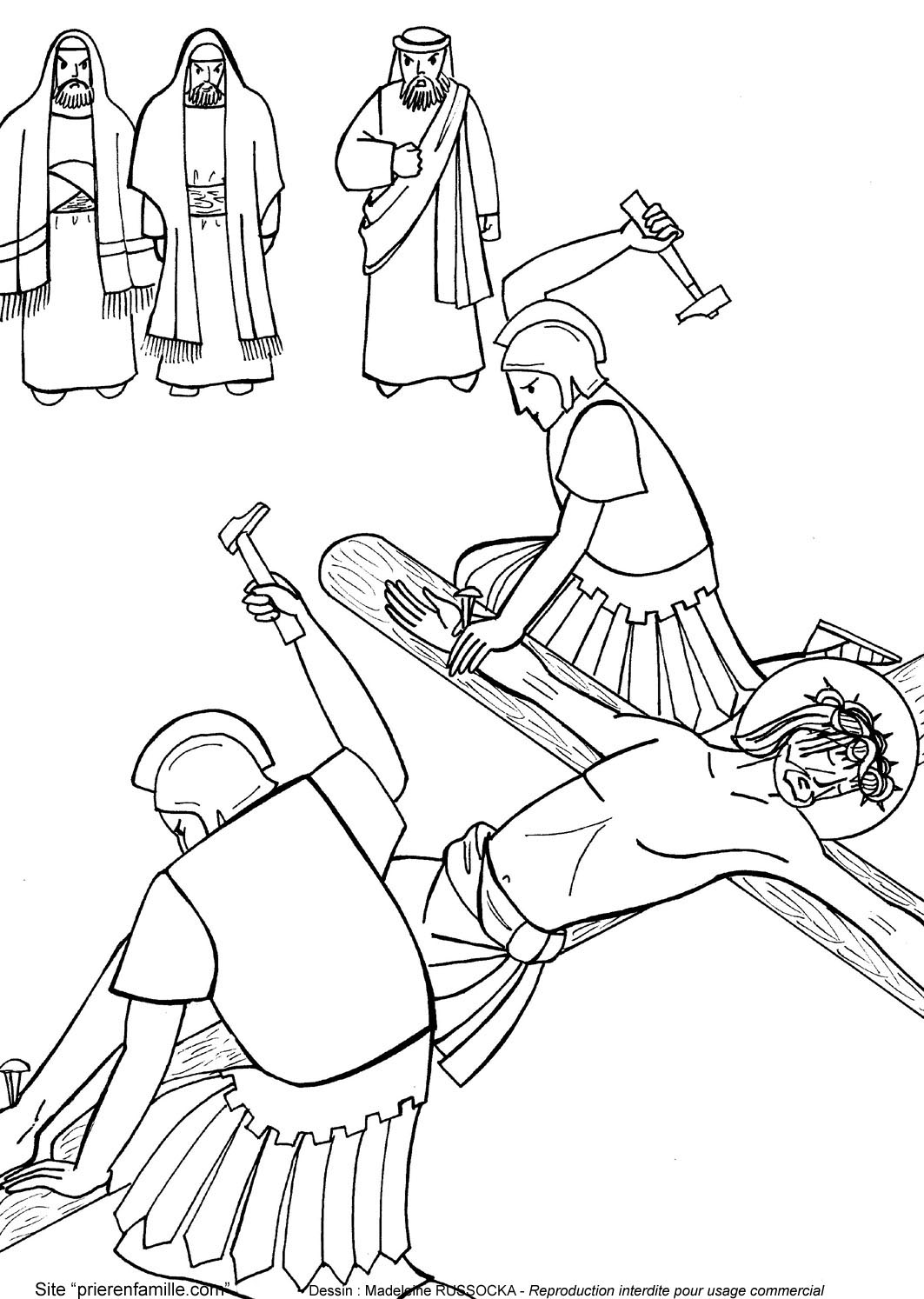 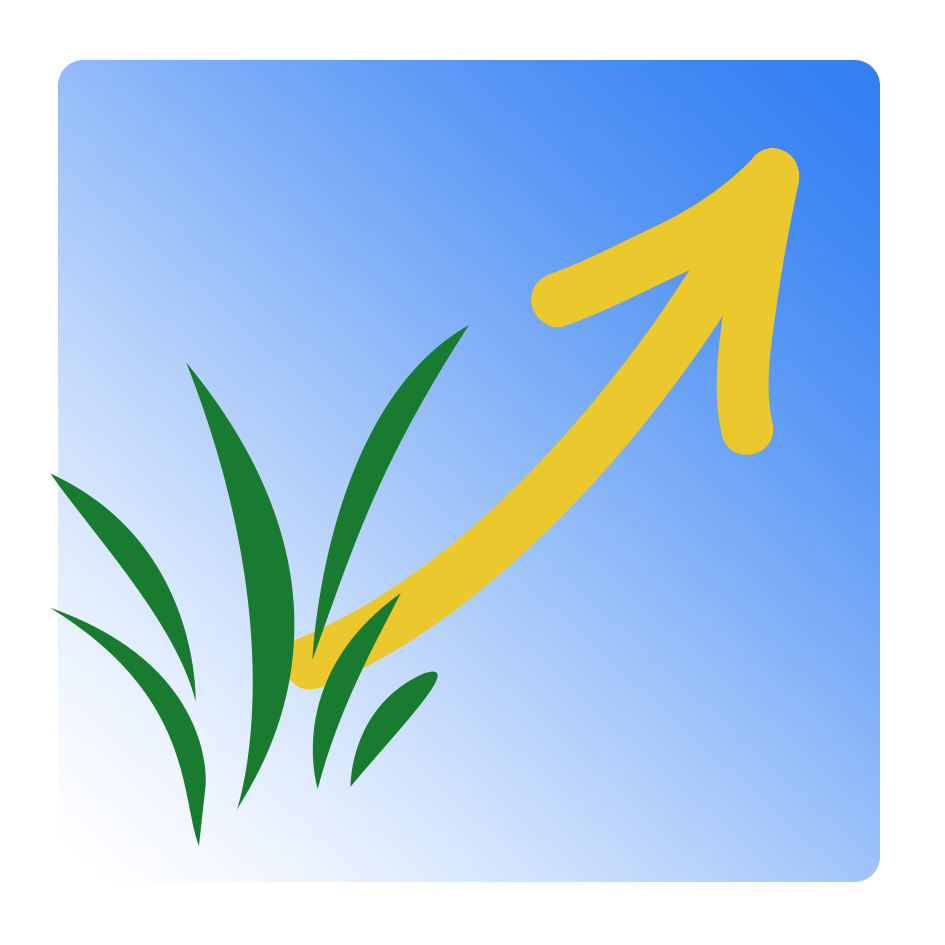 34
Apprenez-nous à prier - Accompagner Jésus pendant sa  Passion
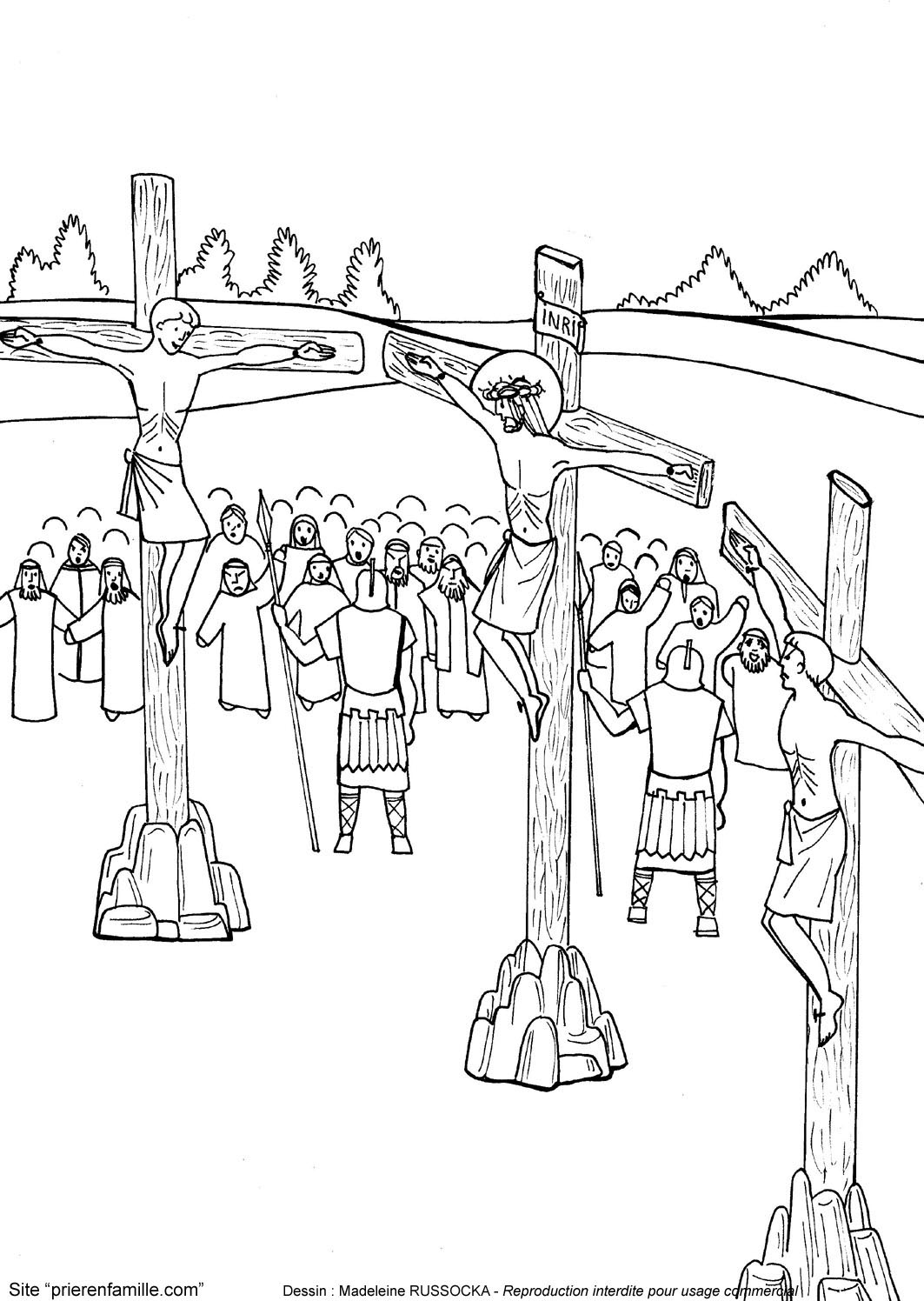 Le bon larron

L’un des deux malfaiteurs crucifiés avec Jésus se tourne vers Lui : 

 Jésus, souviens-toi de moi quand tu viendras 
dans ton royaume. 

Jésus lui répond : 

Aujourd’hui même, 
tu seras avec moi en paradis.
Lc 23, 39-43
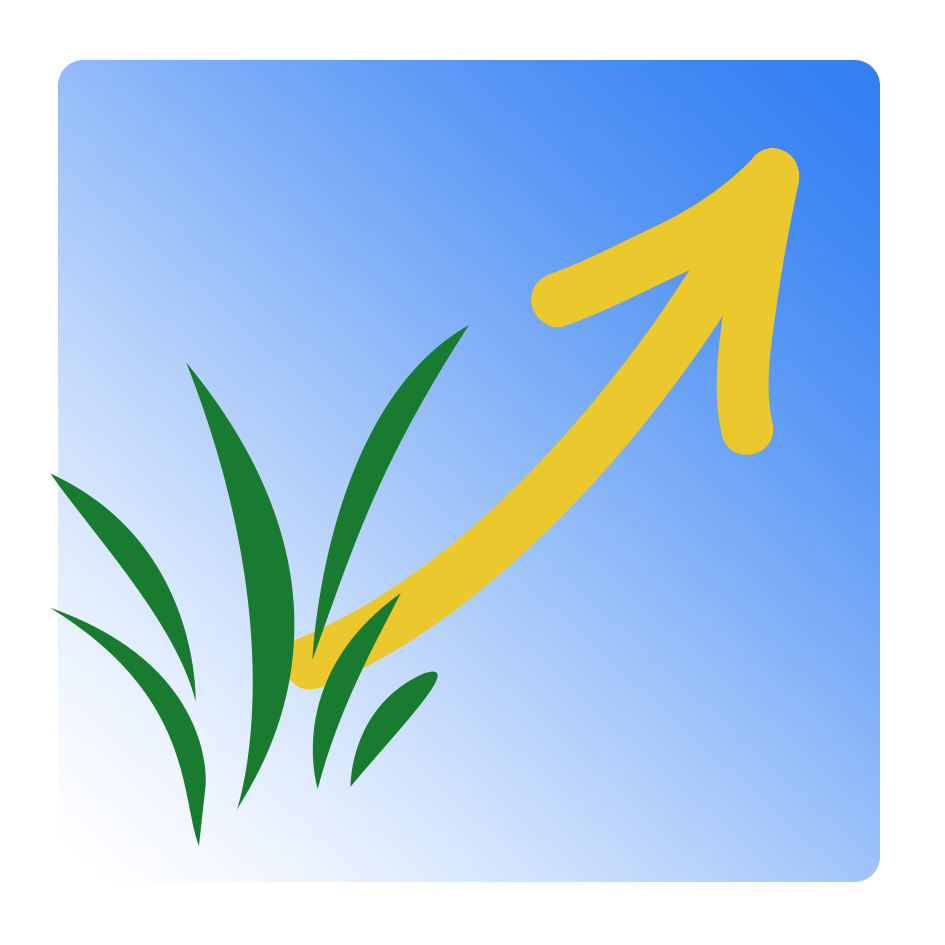 35
Apprenez-nous à prier - Accompagner Jésus pendant sa  Passion
Jésus nous donne sa Mère

Près de la croix de Jésus se tenait sa mère... 

Jésus, la voyant, et près d’elle le disciple qu’il aimait, dit à sa mère : 
 Femme, voici ton fils. 

Puis il dit au disciple : 
Voici ta mère.  

Et à partir de cette heure-là, 
le disciple la prit chez lui.

Jn 19, 25-27
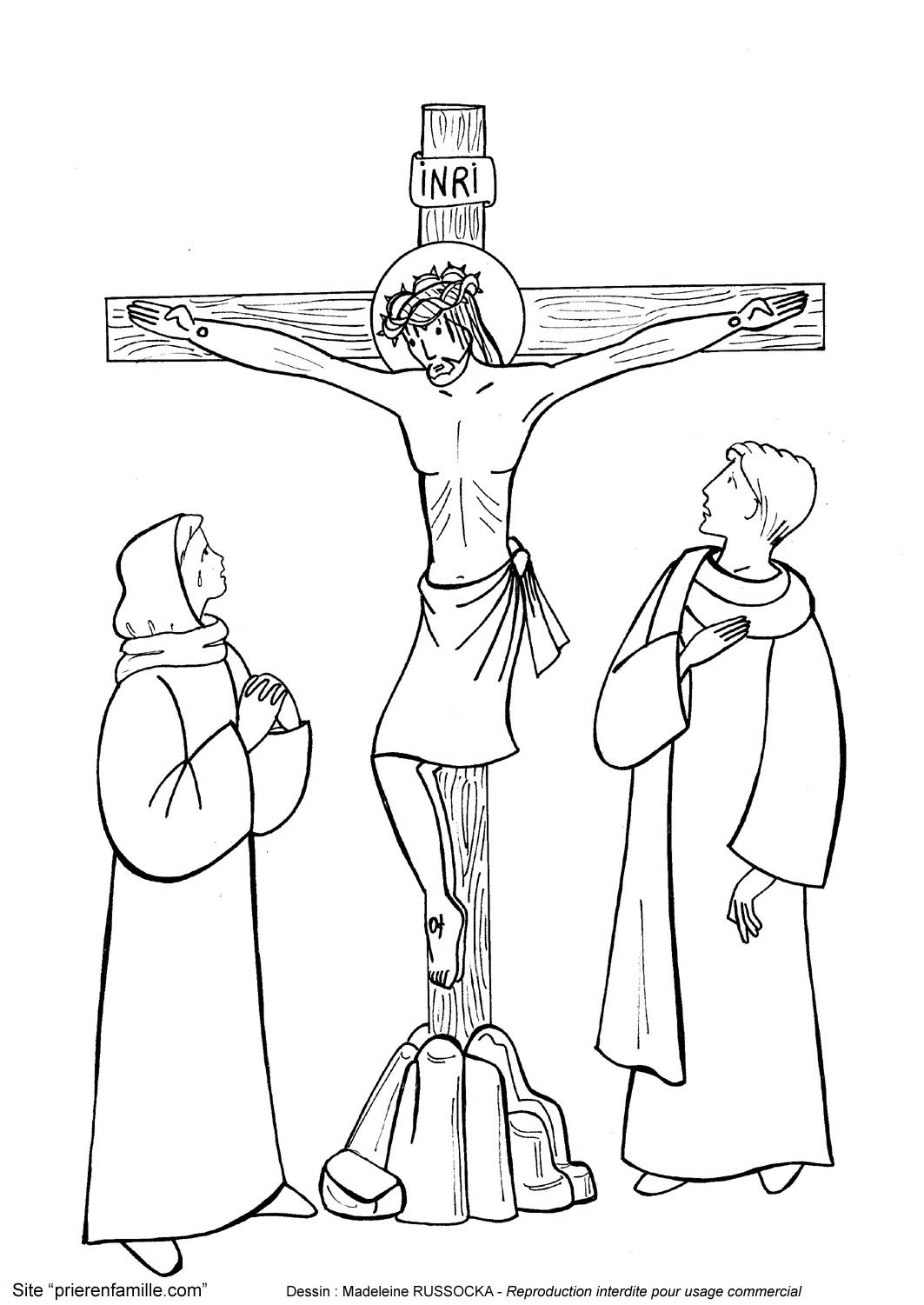 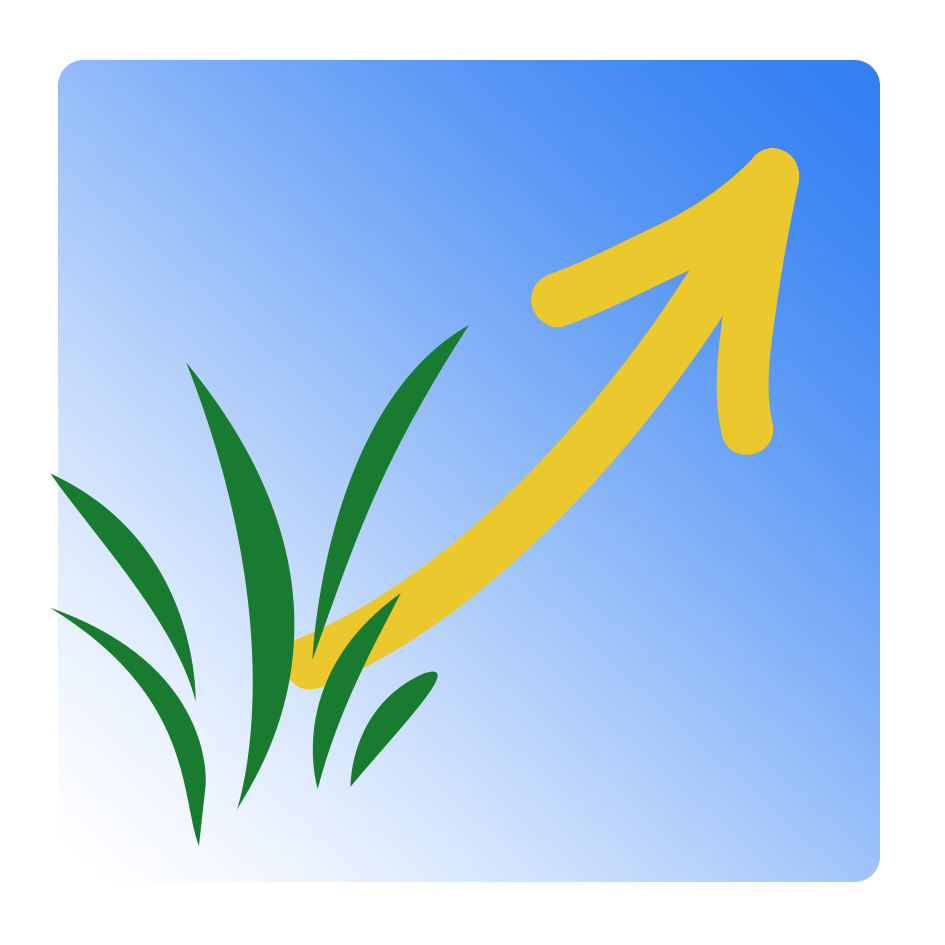 36
Apprenez-nous à prier - Accompagner Jésus pendant sa  Passion
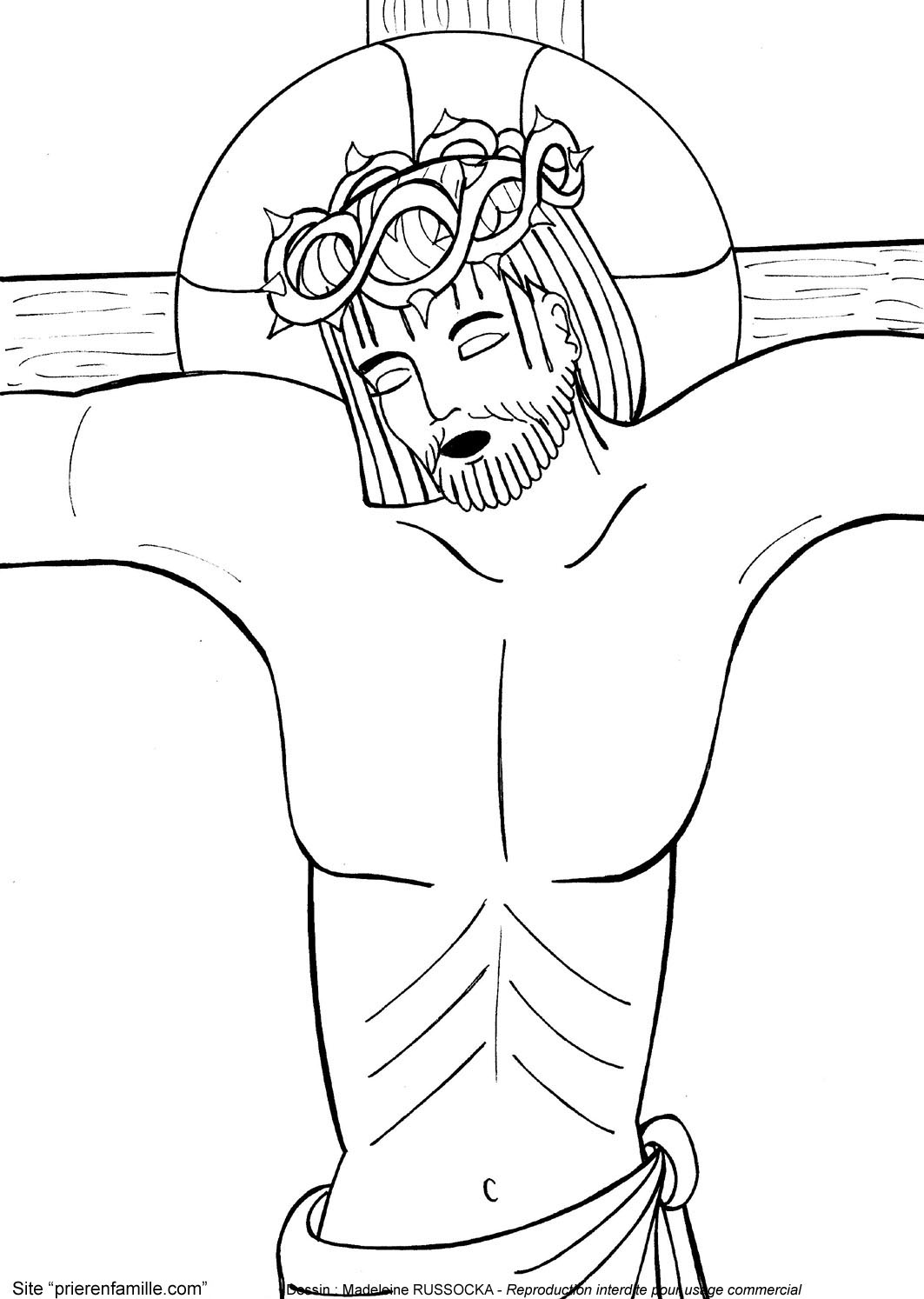 Jésus meurt sur la Croix


Poussant un grand cri,
Jésus dit :
 « Père, entre tes mains je remets
 mon esprit ».

Puis, ayant incliné la tête,
 il rendit l’esprit.


Mt 27, 50   Mc 15, 37 
Lc 23, 46 -  Jn 19, 30
Chemin de croix : douzième station
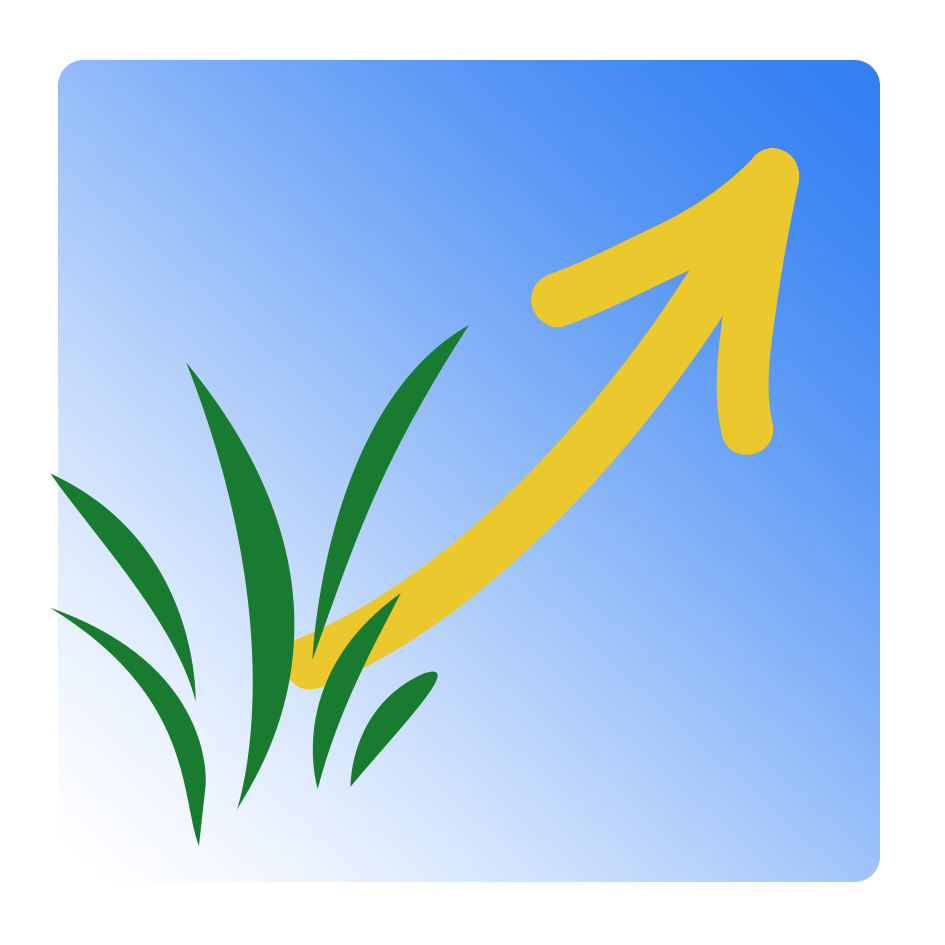 37
Apprenez-nous à prier - Accompagner Jésus pendant sa  Passion
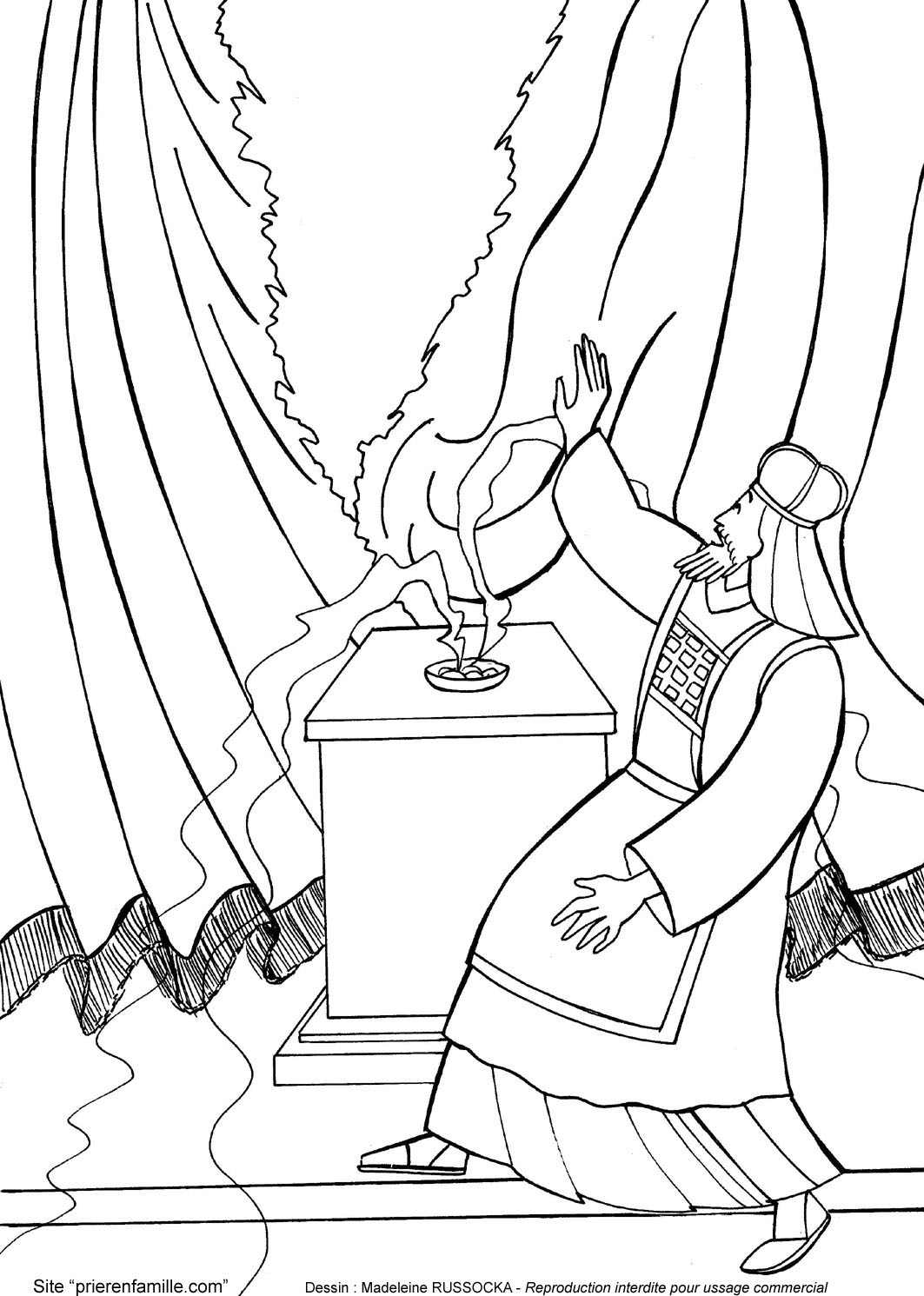 Le rideau du Temple
se déchire


Alors, le rideau du Temple 
se déchira en deux, 
du haut en bas. 

Et la terre trembla ; 
et les pierres se fendirent... 


Mt 27, 51 -   Mc 15, 38 -  Lc 23, 45
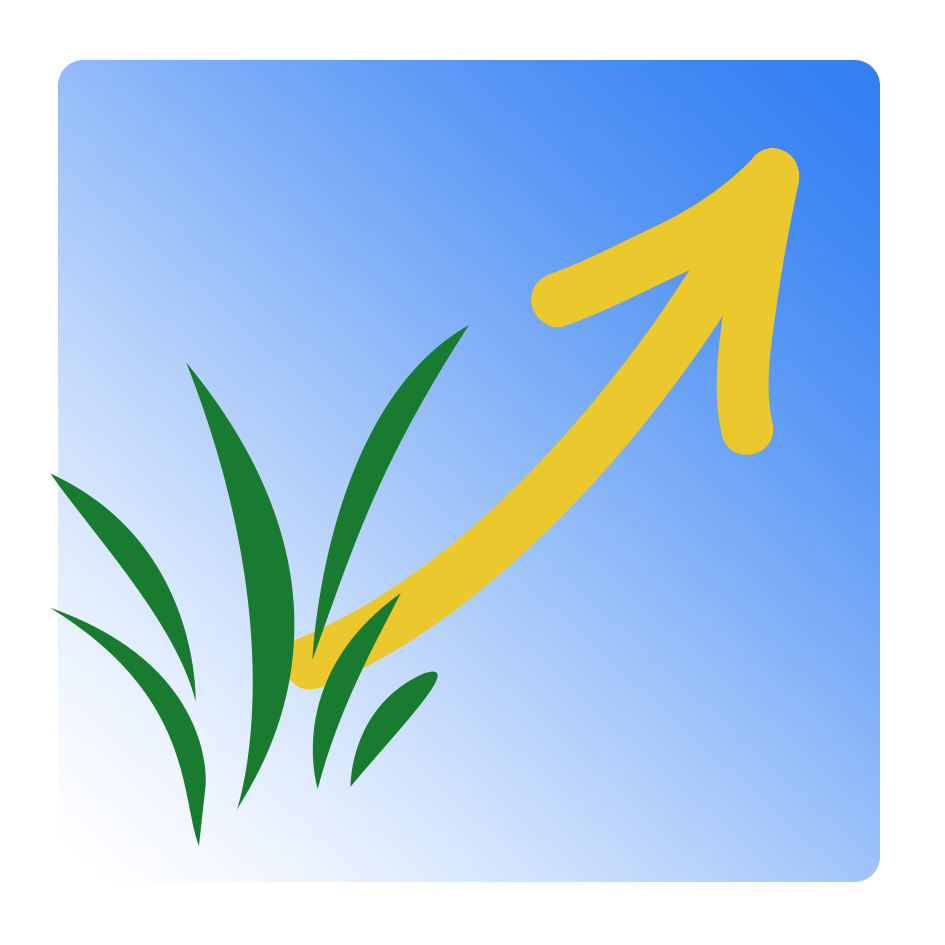 38
Apprenez-nous à prier - Accompagner Jésus pendant sa  Passion
Le Cœur de Jésus 
percé par la lance

Un des soldats, 
avec sa lance, 
lui perça le côté ; 
et aussitôt il en sortit 
du sang et de l’eau
Jn 19, 34

Le sang et l’eau qui jaillissent du Cœur de Jésus sont la source des sacrements.
Ce Cœur ouvert est aussi 
à l’origine de 
la dévotion au Sacré-Cœur.
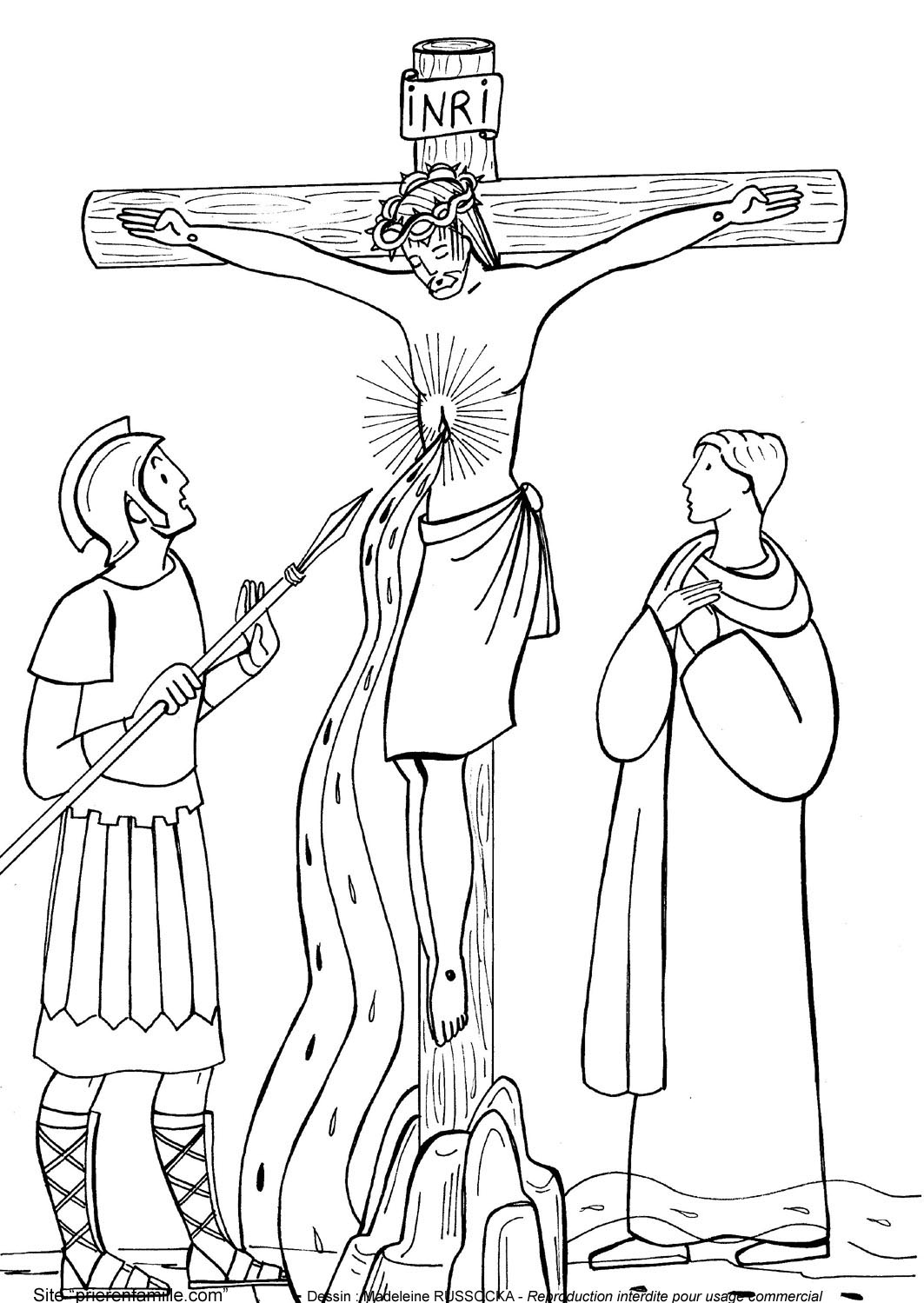 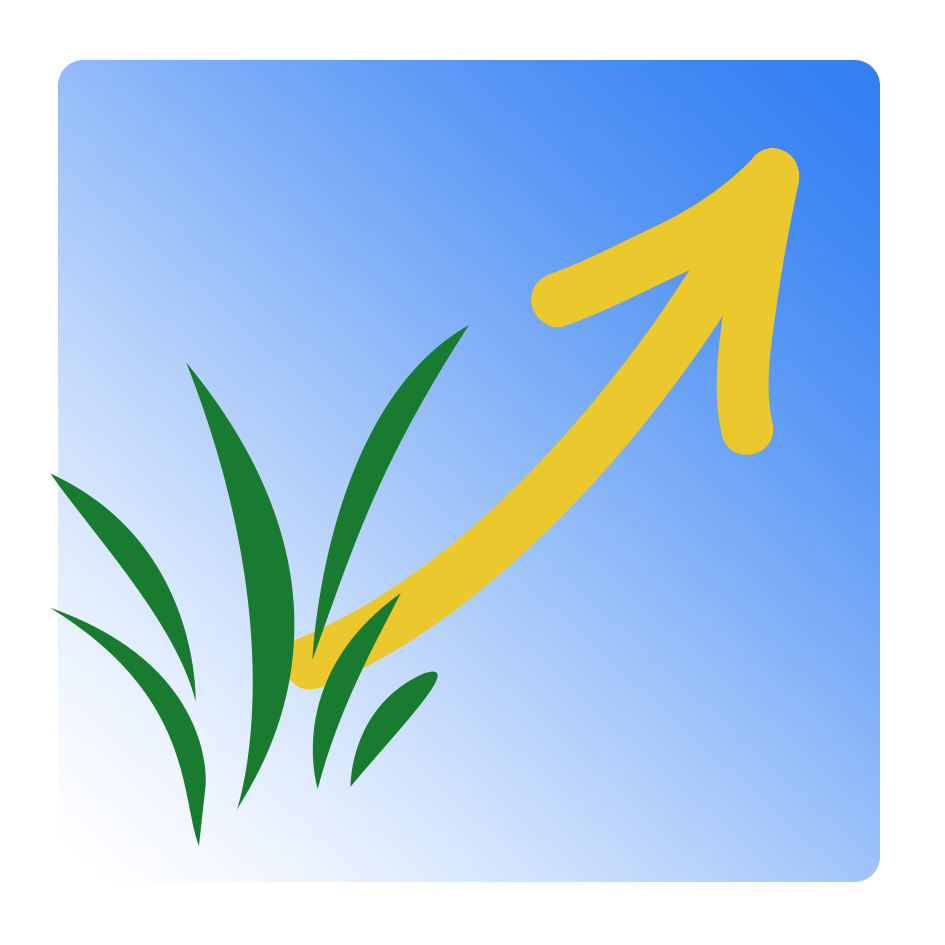 39
Apprenez-nous à prier - Accompagner Jésus pendant sa  Passion
Jésus est décloué de la Croix et remis à sa Mère

Marie reçoit sur ses genoux le corps de son Fils descendu de la croix.

Elle regarde ce pauvre corps tout déchiré, elle retire la couronne d’épines.
 
Elle pleure tout doucement.
 
Jn 19, 38-40
Chemin de croix : treizième station

Sur le dessin, remarquer 
les différents instruments de la Passion
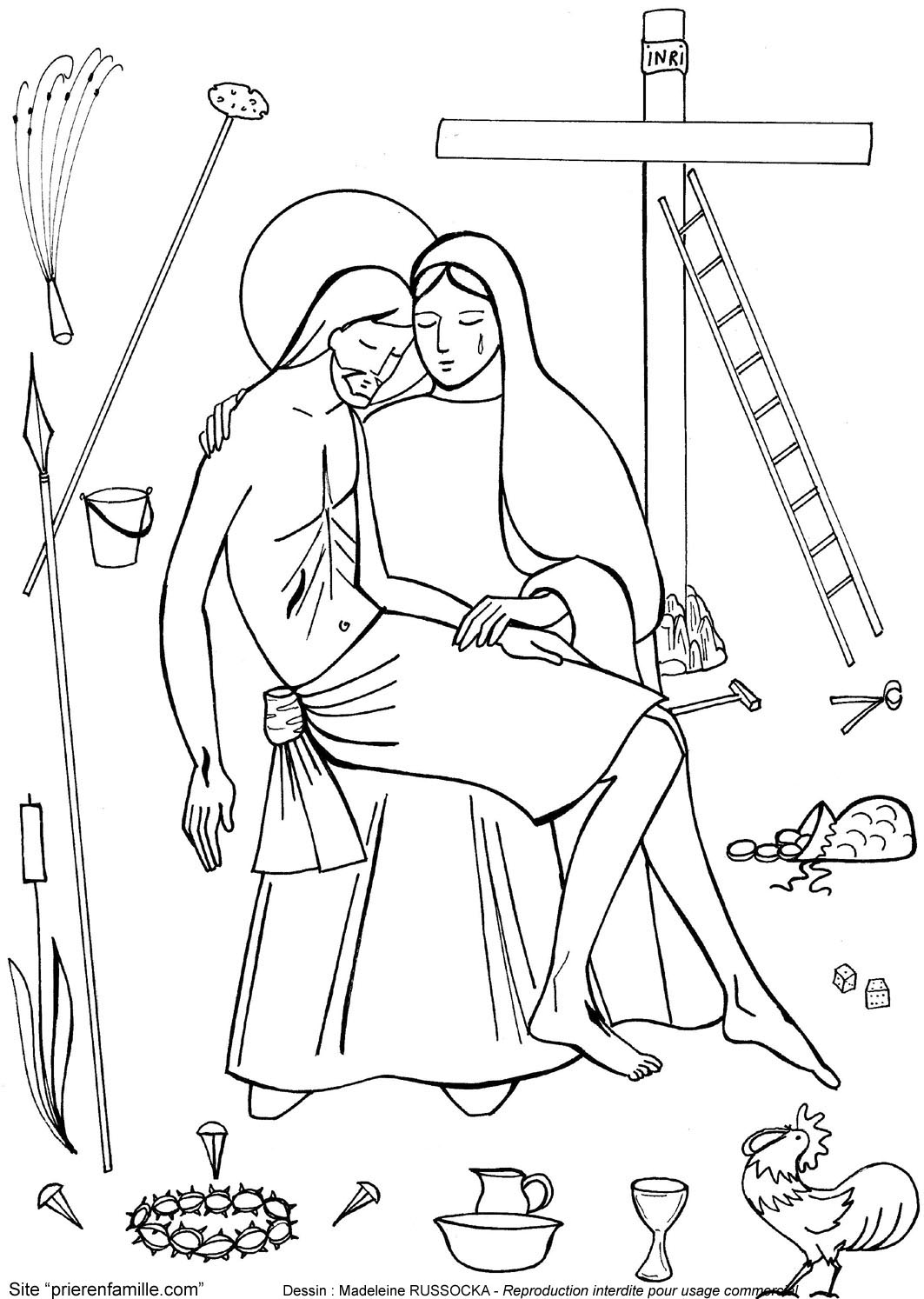 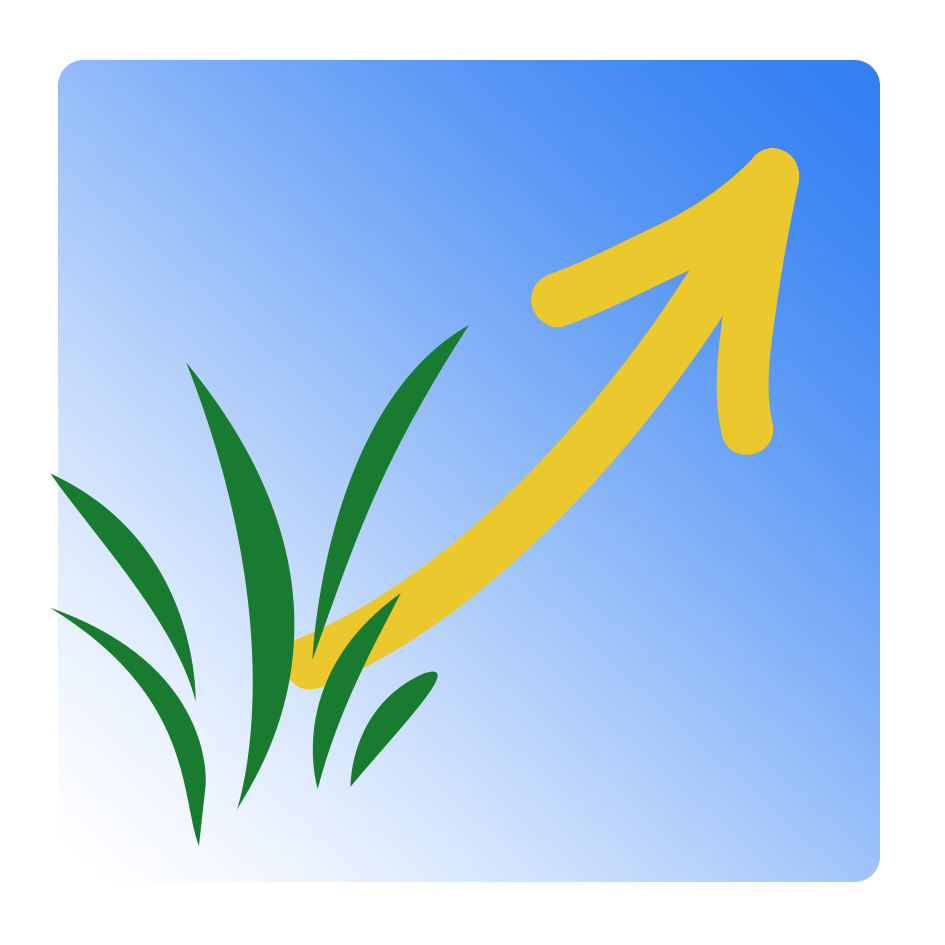 40
Apprenez-nous à prier - Accompagner Jésus pendant sa  Passion
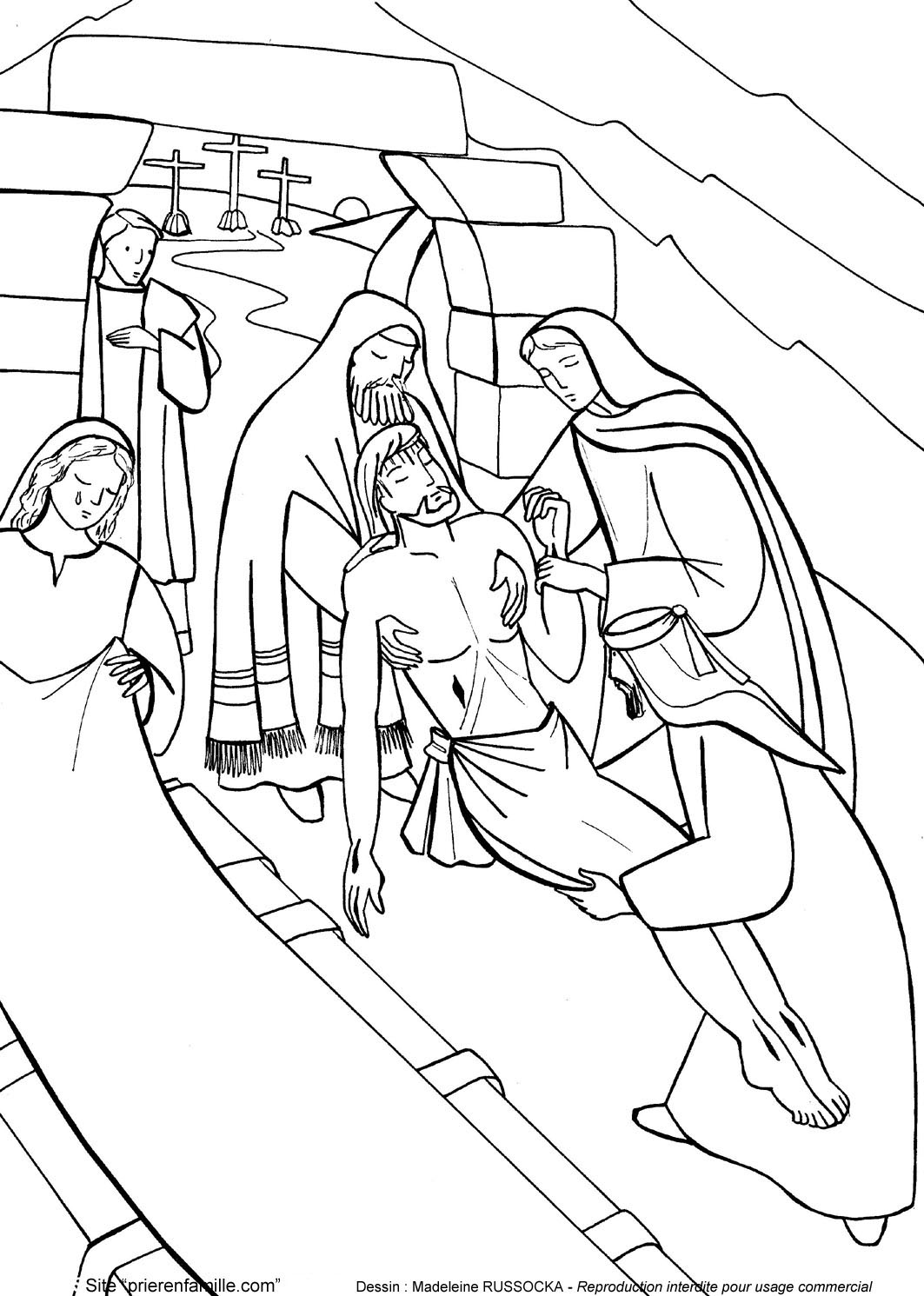 Jésus est mis au tombeau

Joseph d’Arimathie enveloppa le corps de Jésus dans un linceul blanc et le plaça dans le tombeau neuf qu’il avait creusé pur lui-même dans le roc. 

Puis il ferma le tombeau en roulant une grosse pierre à l’entrée.

Mt 27, 59-60 -   Mc 25, 46 - 
 Lc 23, 53 -   Jn 19, 38-41 
Chemin de croix : quatorzième station
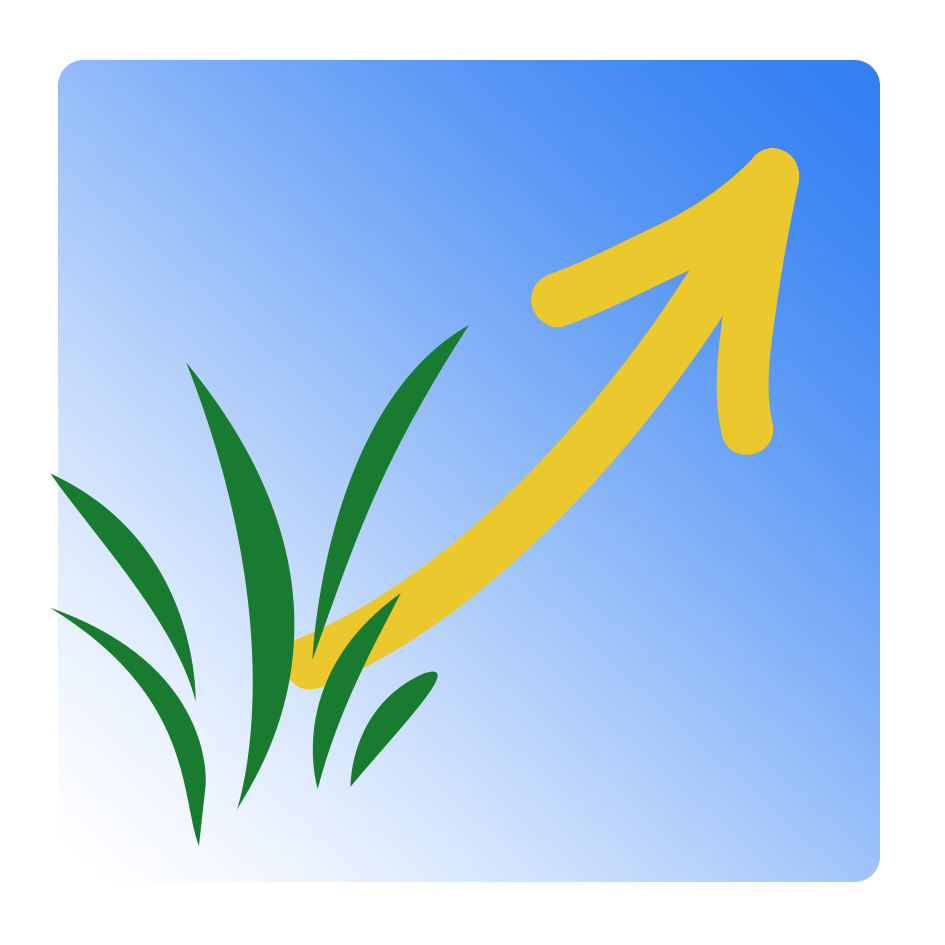 41
Apprenez-nous à prier - Accompagner Jésus pendant sa  Passion
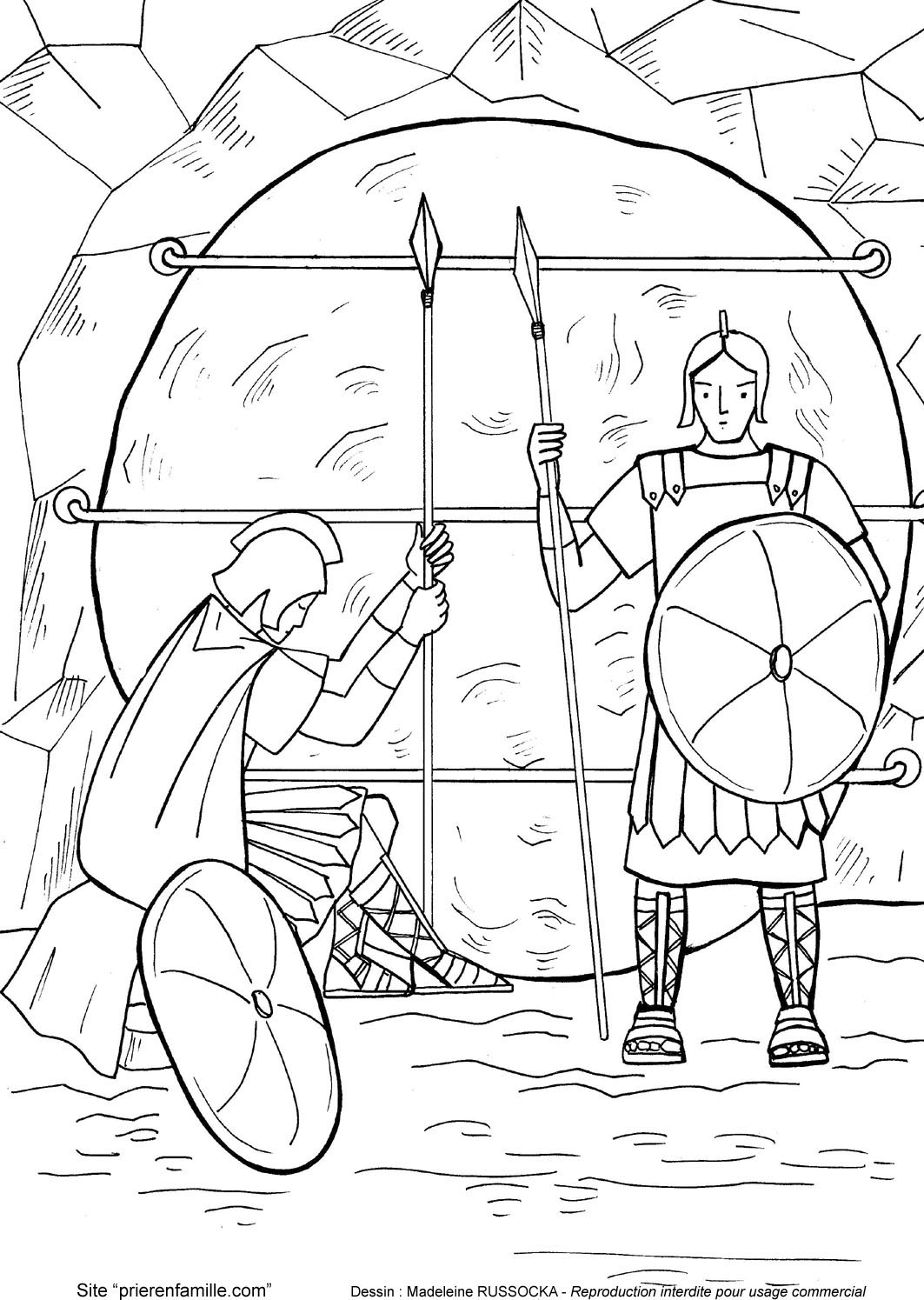 Tombeau gardé
et pierre scellée

Pour empêcher les disciples de Jésus de venir la nuit prendre son corps pour faire croire qu’il était ressuscité…

les ennemis de Jésus sont venus sceller la pierre et mettre des gardes devant le tombeau.


Mt 27, 62-66
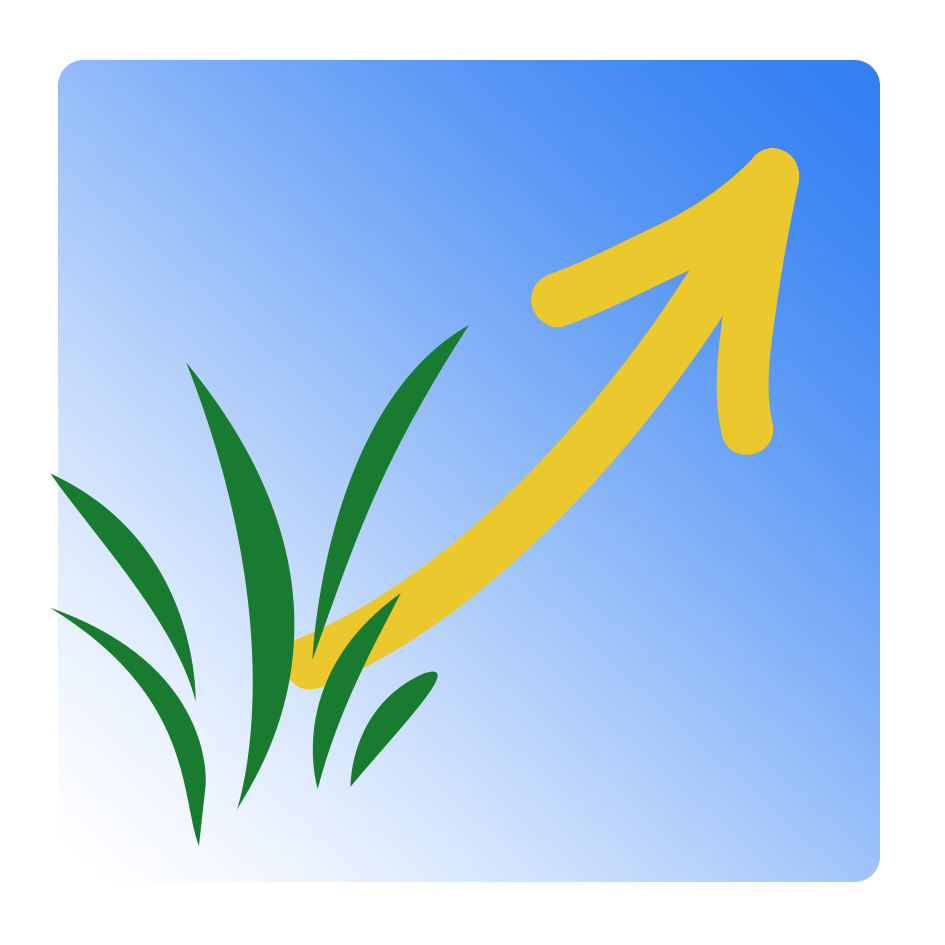 42
Apprenez-nous à prier - Accompagner Jésus pendant sa  Passion
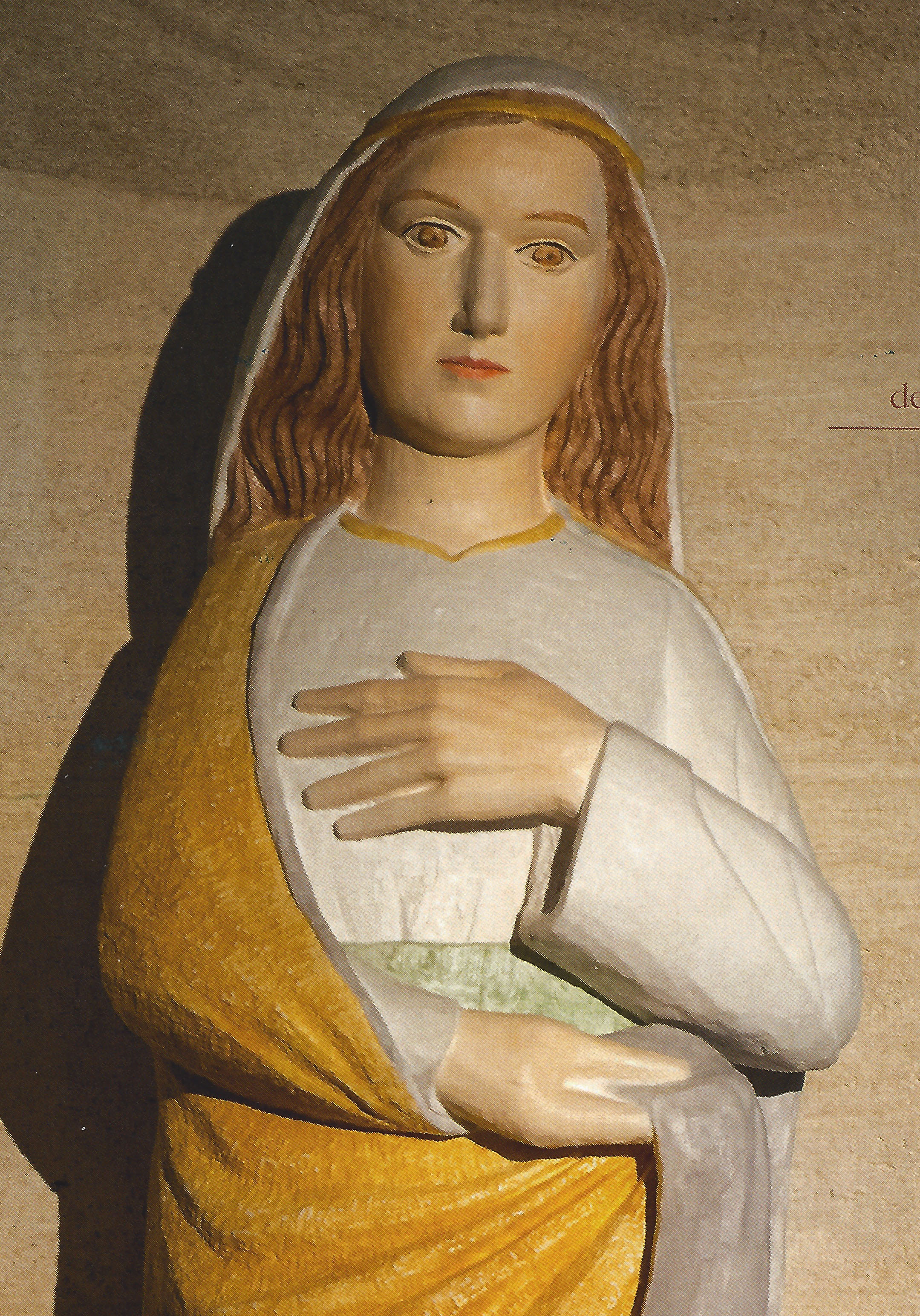 Samedi Saint 



Seule Marie, 

malgré sa douleur, 

reste confiante…
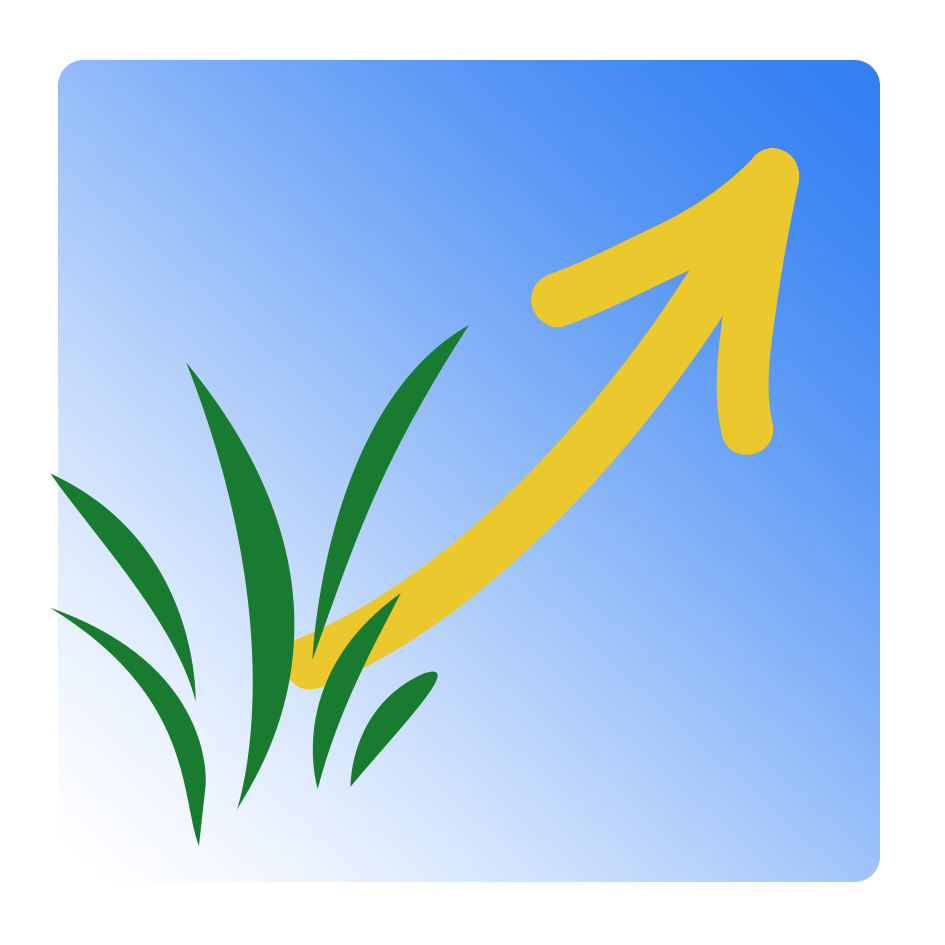 43
Apprenez-nous à prier - Accompagner Jésus pendant sa  Passion
et...
dans la nuit de Pâques…
44
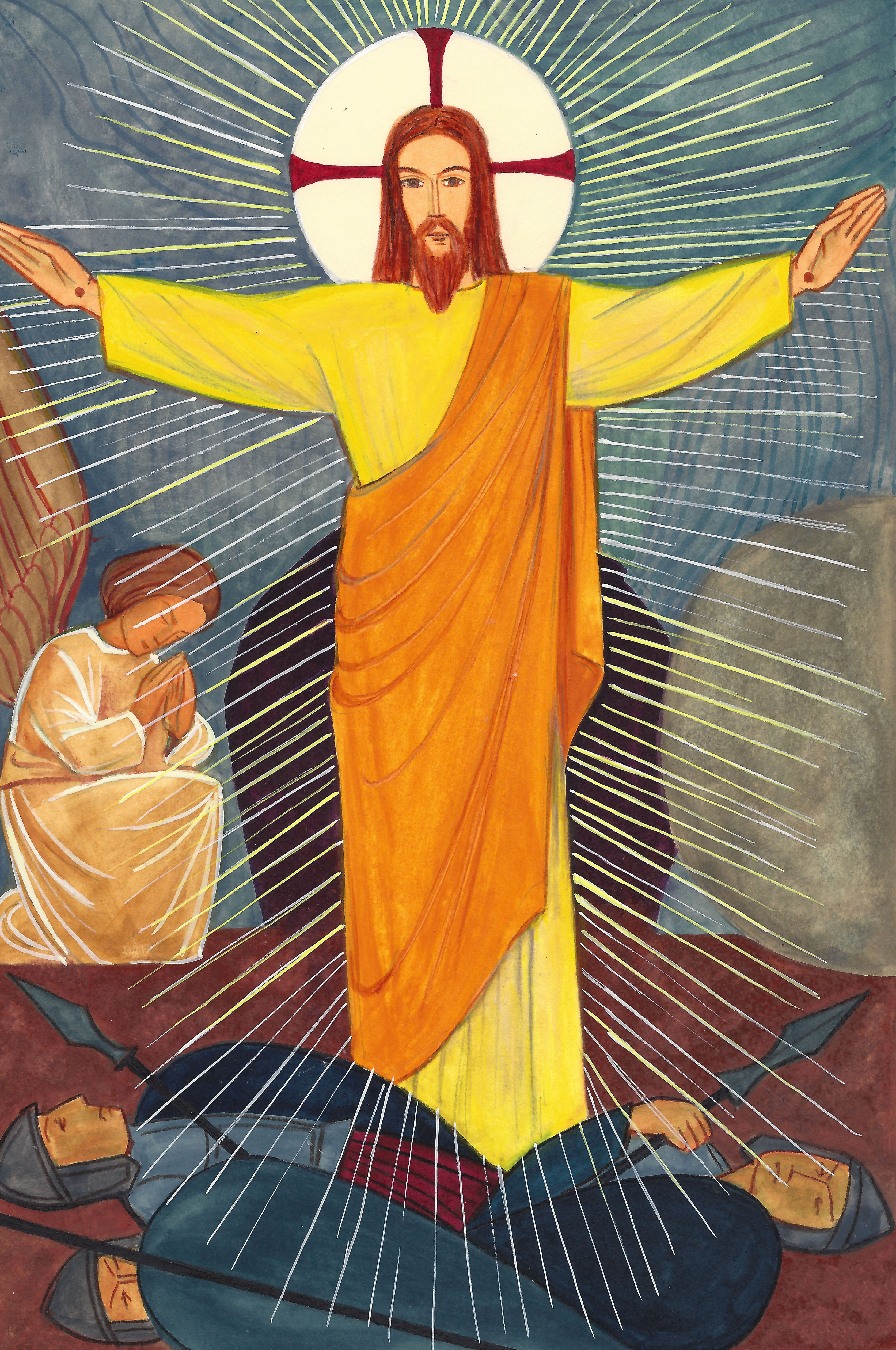 Jésus ressuscite, 
comme Il l’avait dit ! 
Alléluia !

Mt 28, 6
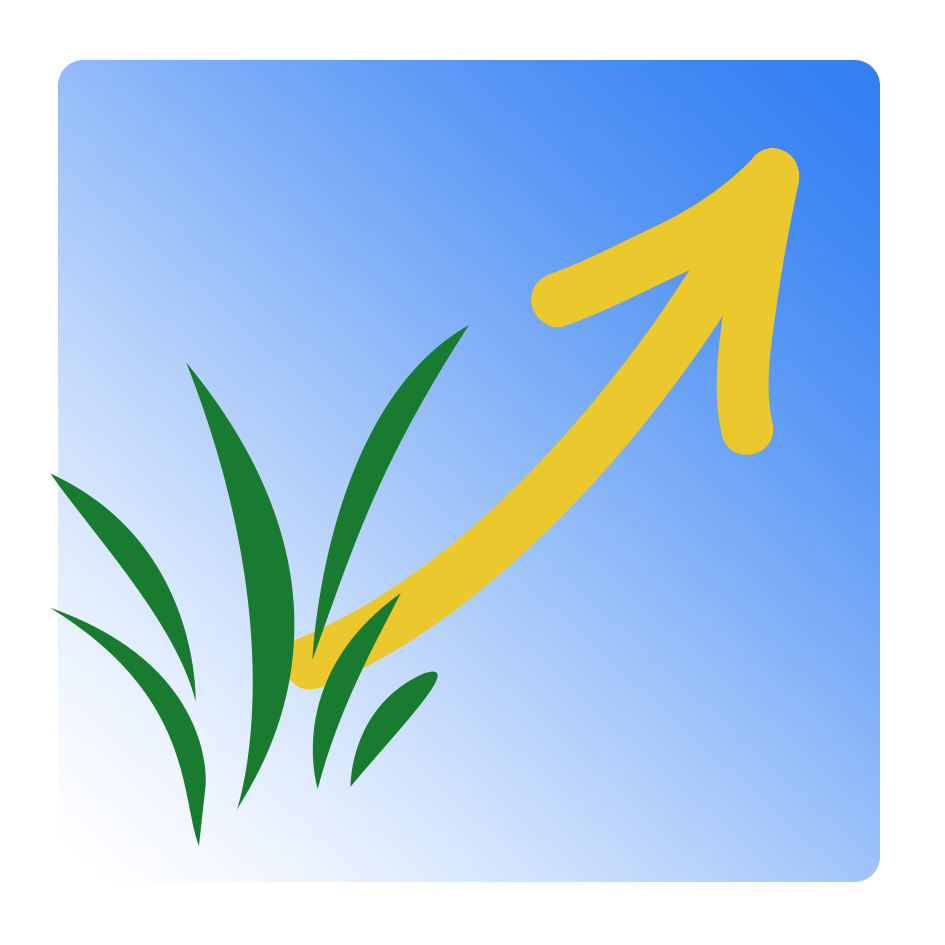 45
Apprenez-nous à prier - Accompagner Jésus pendant sa  Passion
Liens pour compléter


Dimanche des Rameaux
Jeudi Saint
Vendredi Saint
Samedi Saint et Veillée pascale

Pâques  (pour préparer…)

Tous les diaporamas

Page d’accueil du site
46
Apprenez-nous à prier - Accompagner Jésus pendant sa  Passion
DOCUMENTATION
Pour les enfants

Mon carnet de confession

En chemin vers Pâques

Parents et éducateurs

Vivre l’année liturgique avec les enfants

Éduquer pour le bonheur
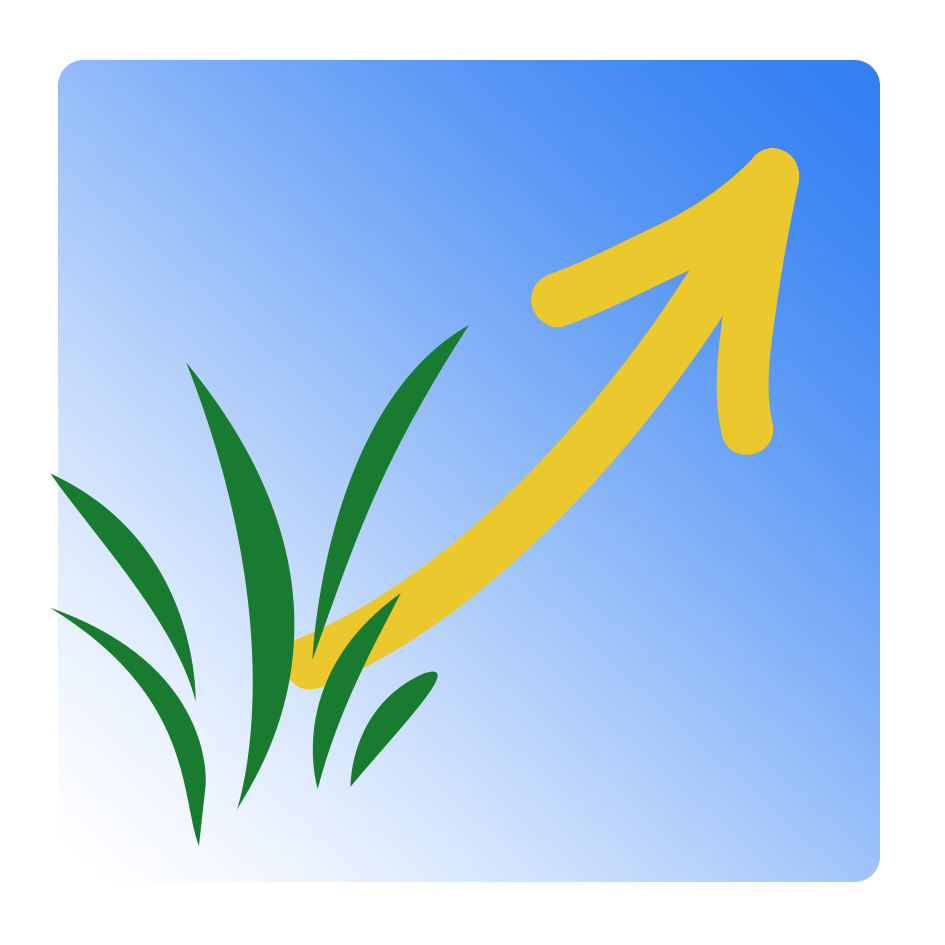 47
Apprenez-nous à prier - Accompagner Jésus pendant sa  Passion